CC3201-1Bases de DatosPrimavera 2016Clase 9: SQL (IV) Una nueva esperanzaBases de datos (inter)activas
Aidan Hogan
aidhog@gmail.com
¿Acaso hemos visto todo de SQL?
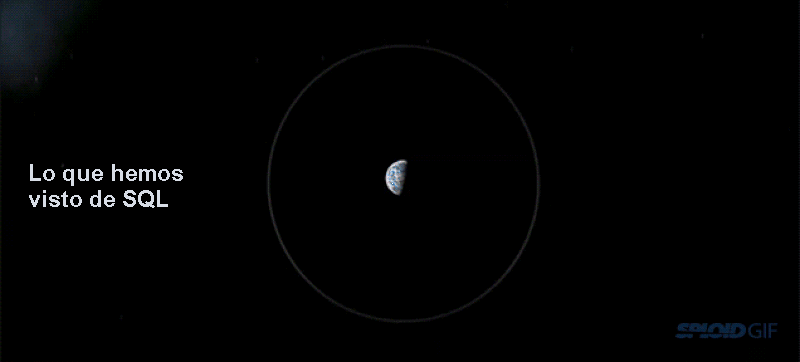 (no)
Lo que exploraremos hoy día
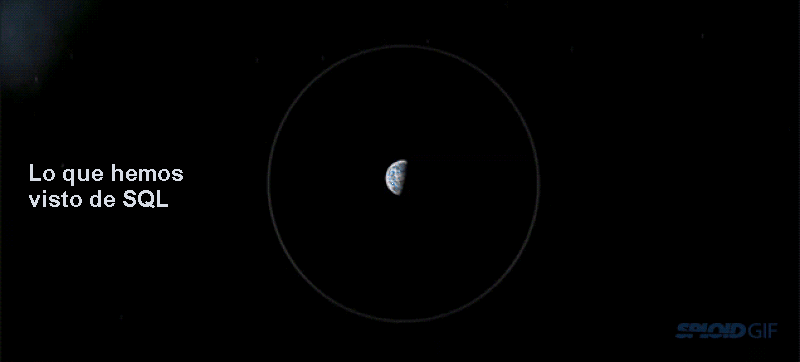 (Bases de datos interactivas)
VISTAS
Capítulo 3.6 Database Management Systems,
Ramakrishnan / Gehrke (Third Edition)
Vistas: Una perspectiva diferente sobre una base de datos
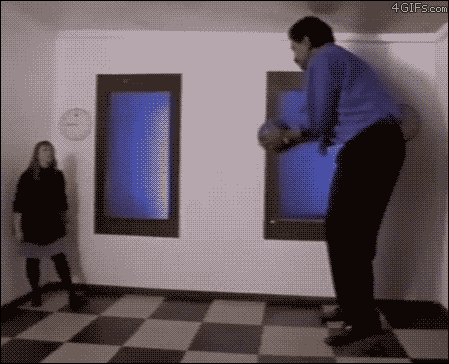 Motivación: Metacritic
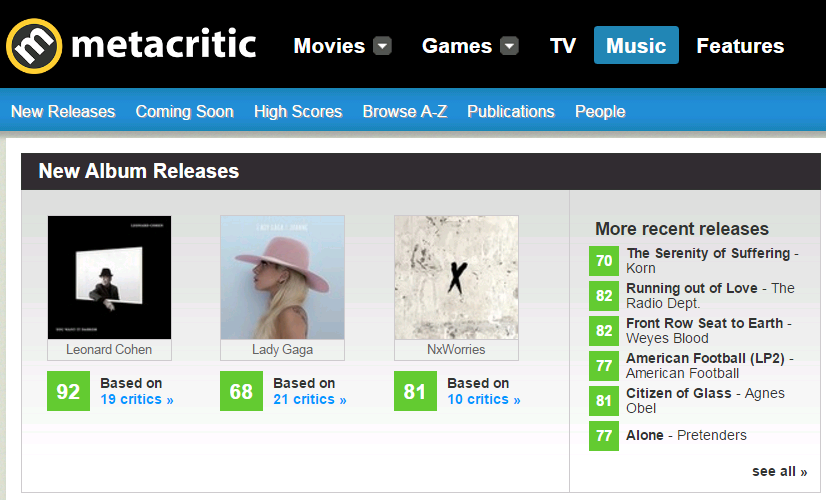 Motivación: Metacritic
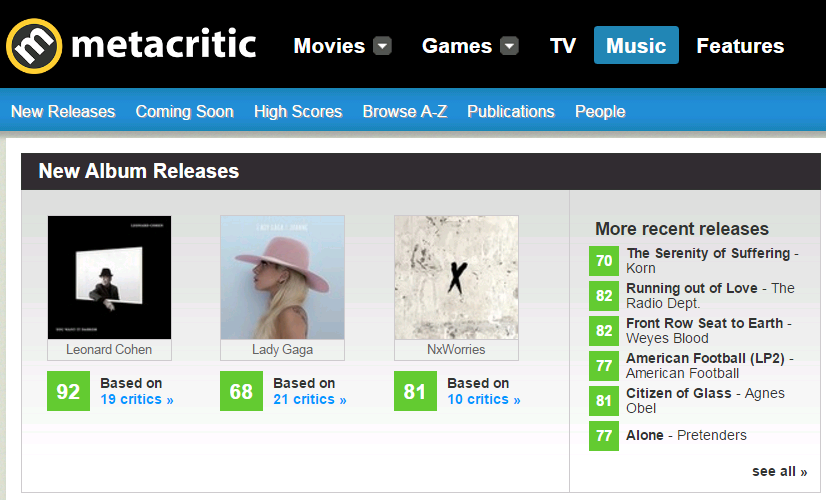 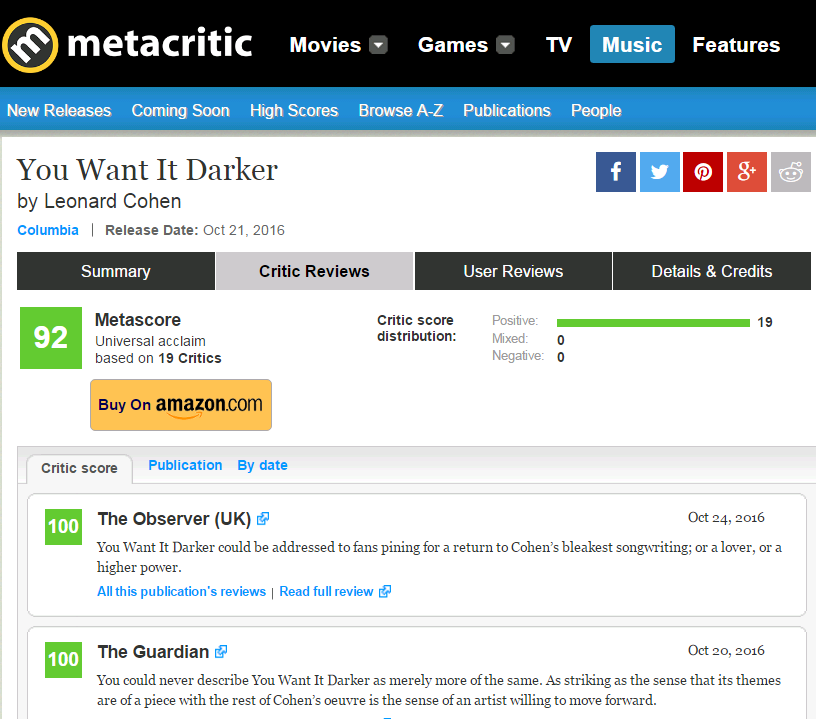 Metacritic: Evaluaciones de música
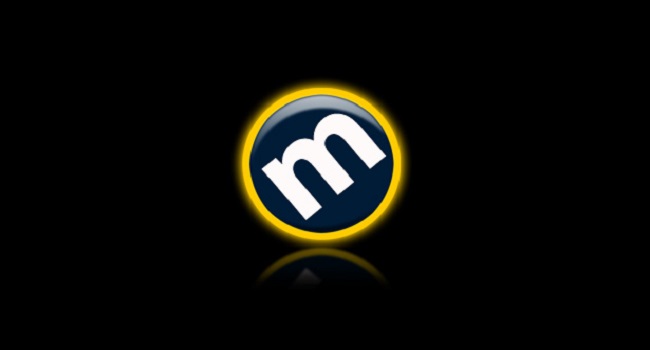 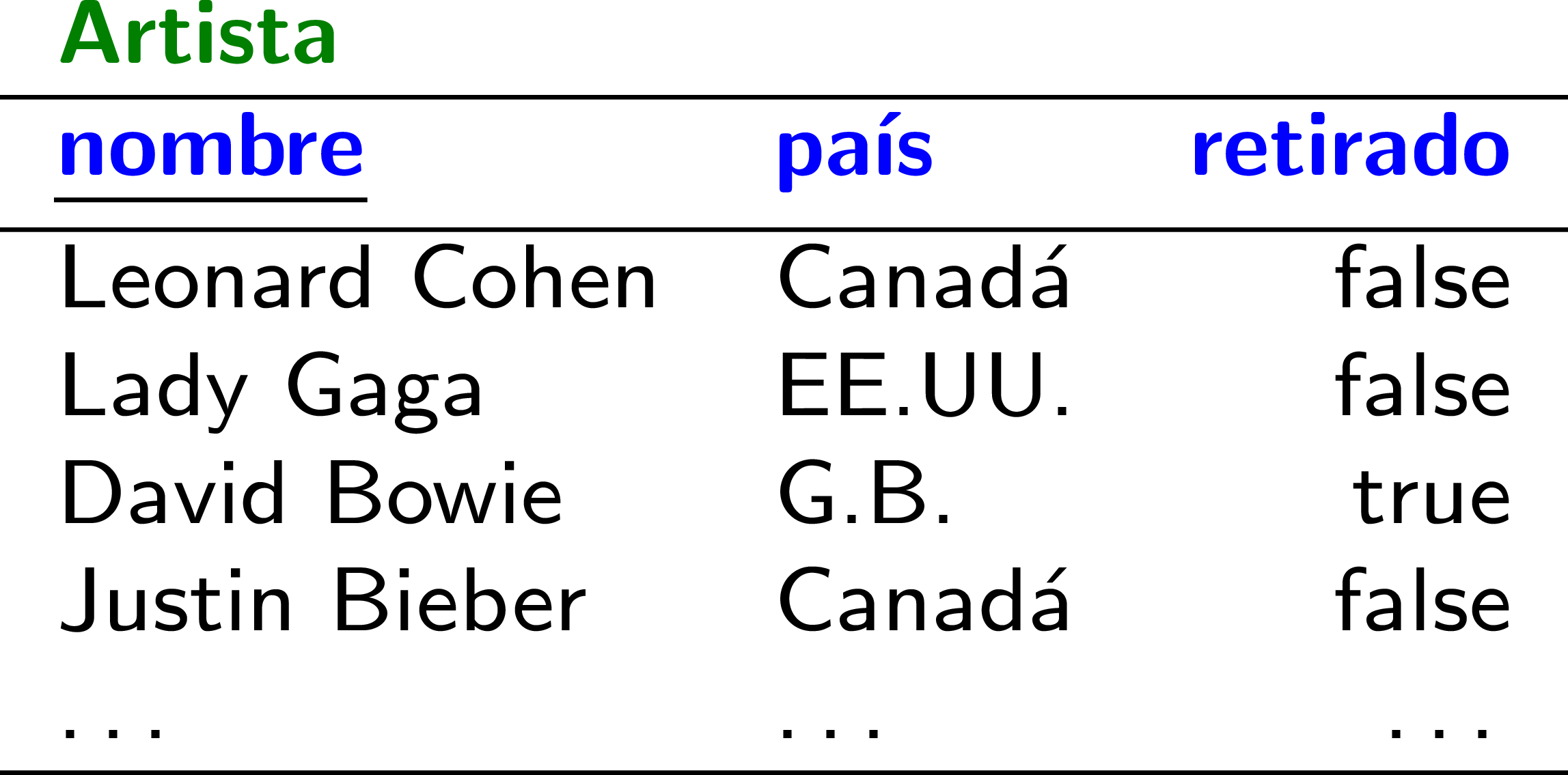 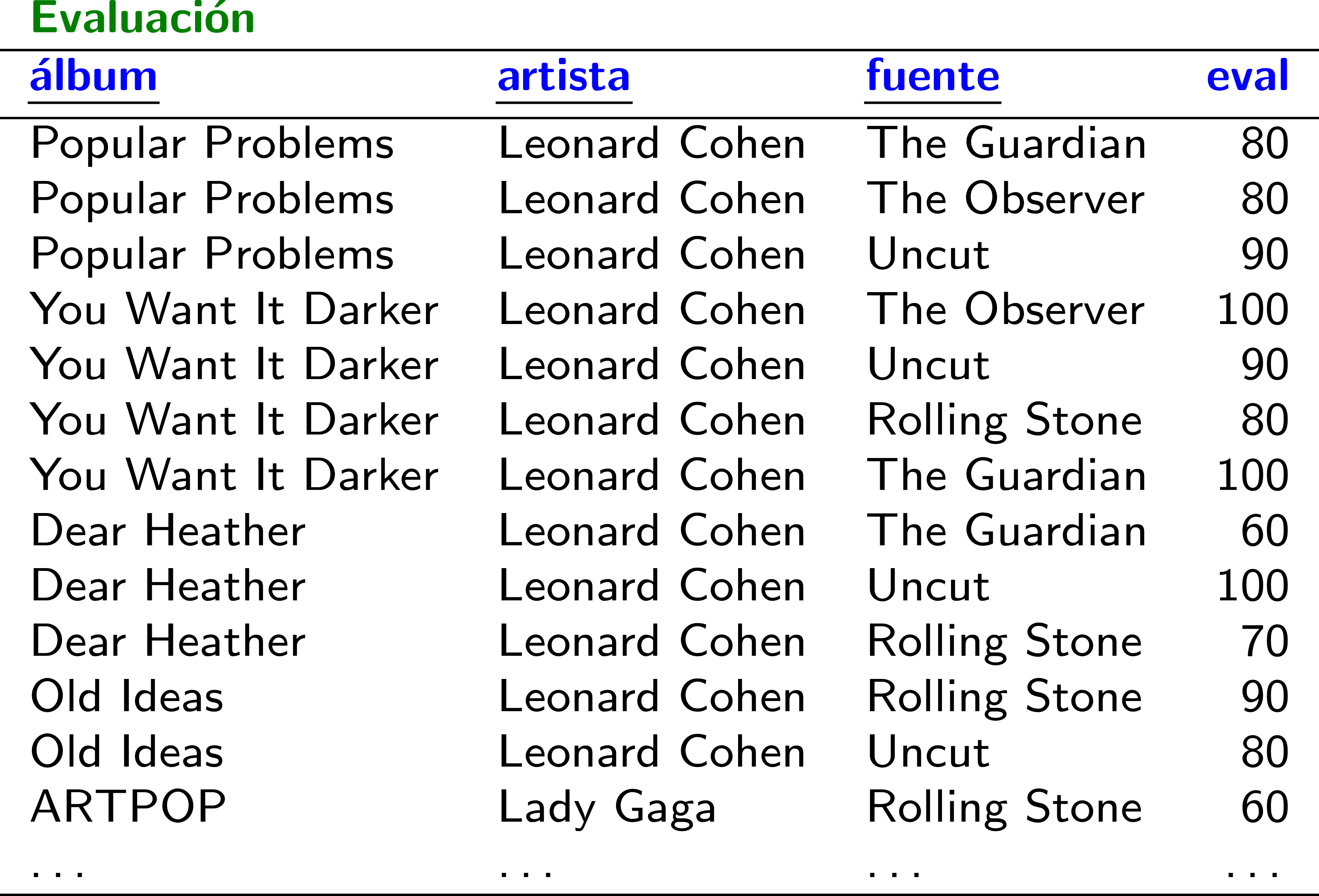 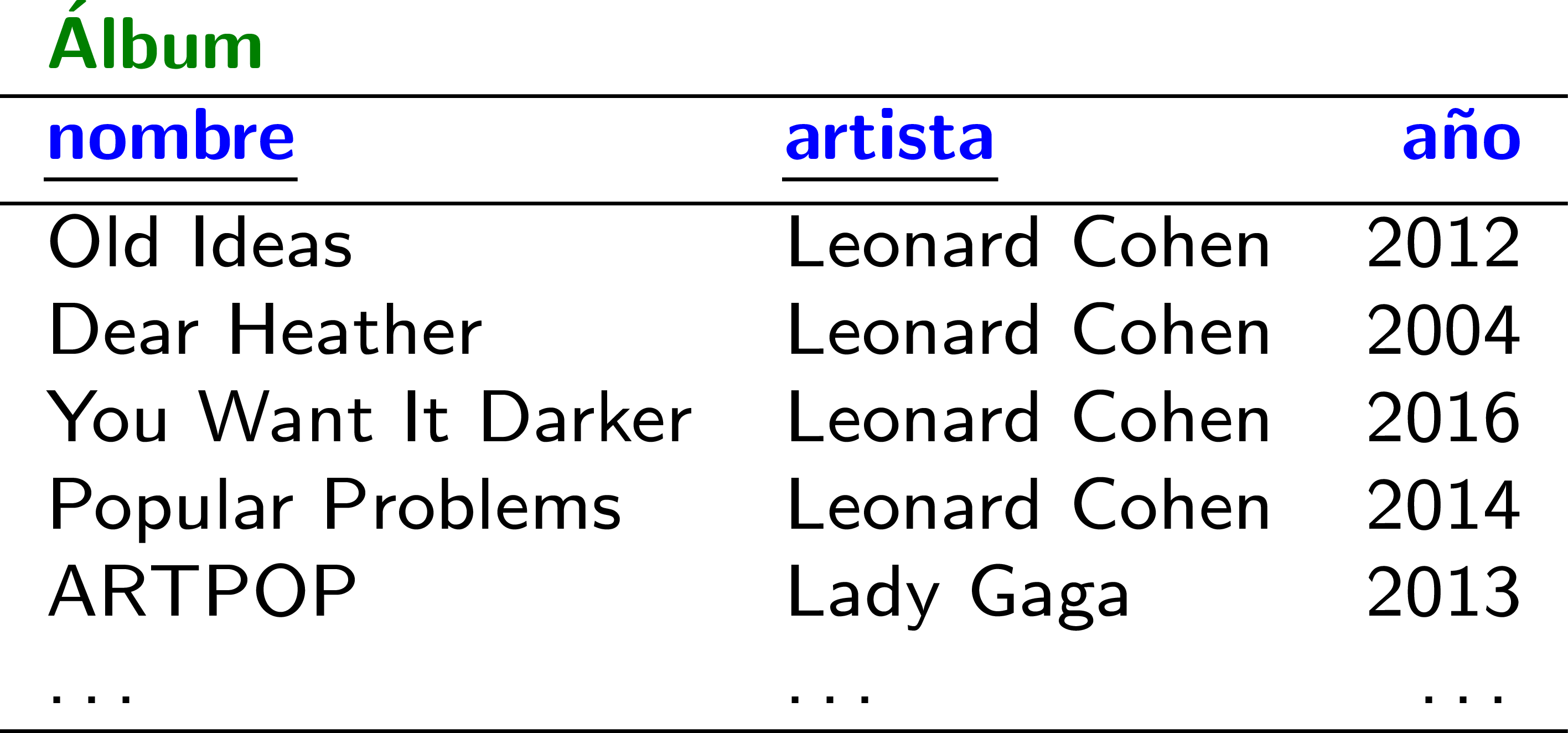 Agregación de evaluaciones
Actualizada.
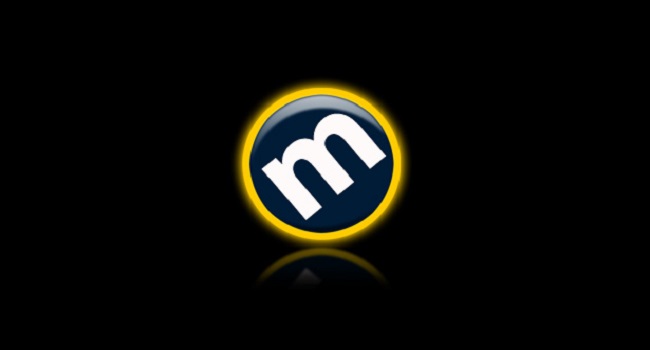 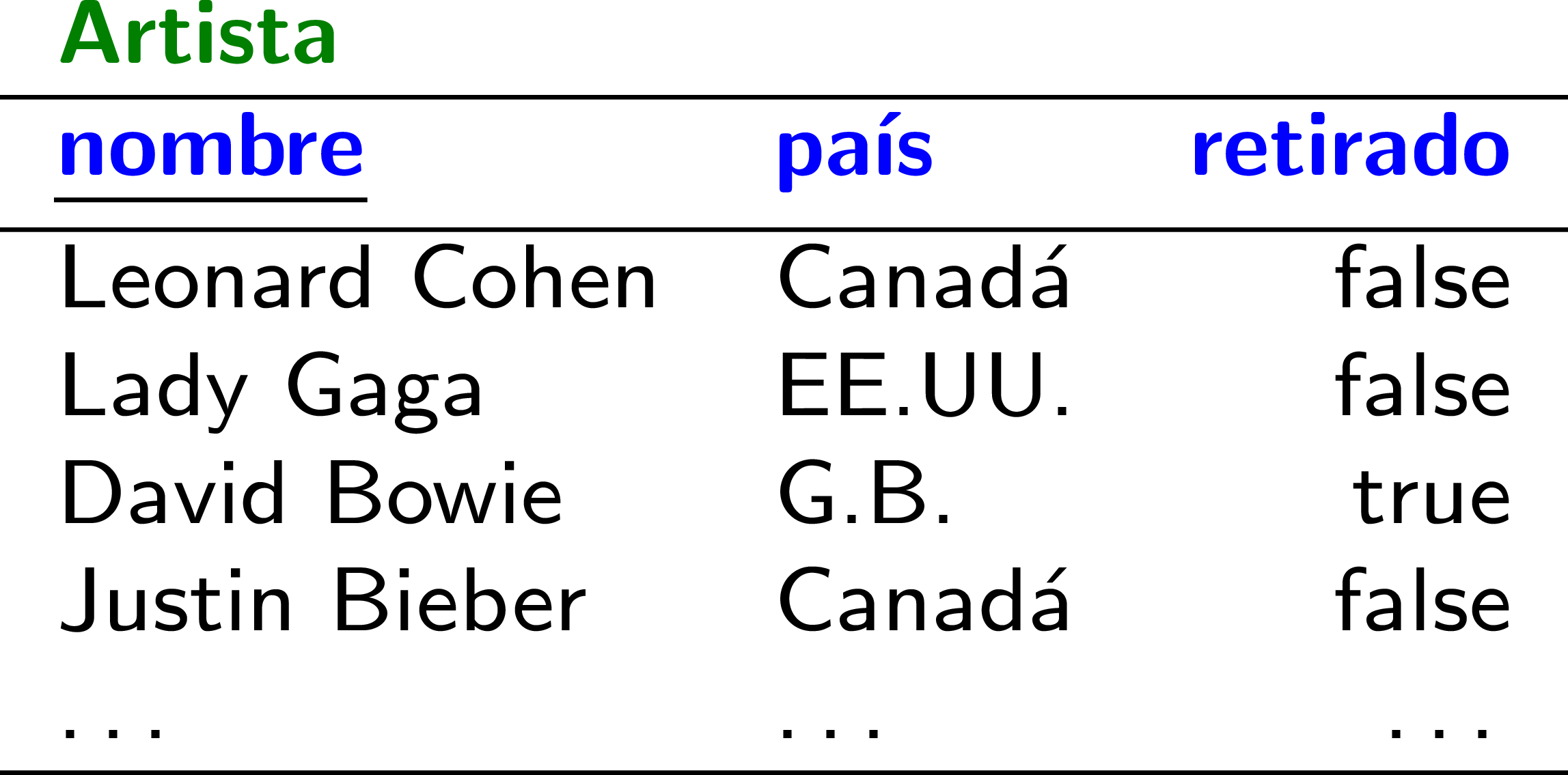 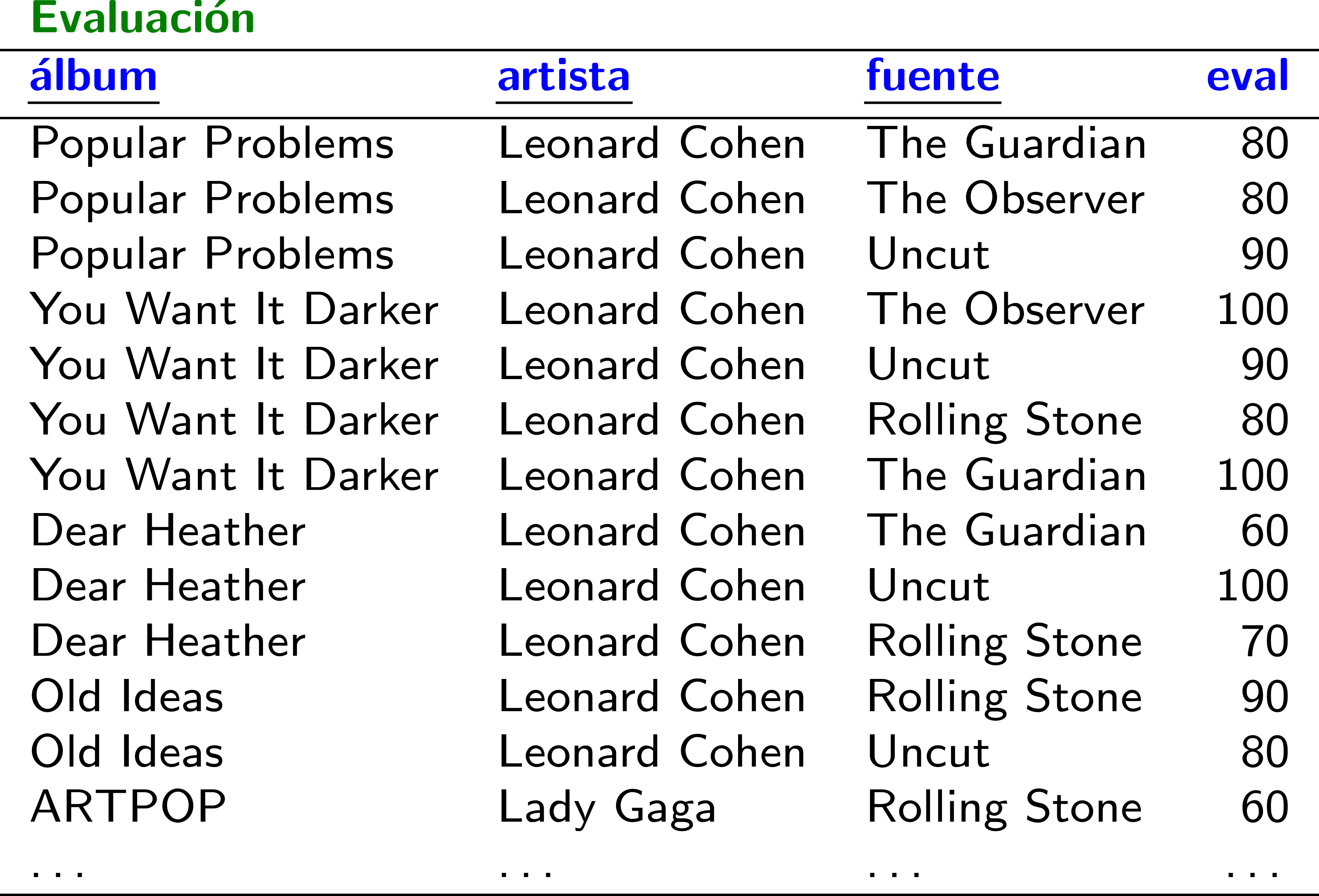 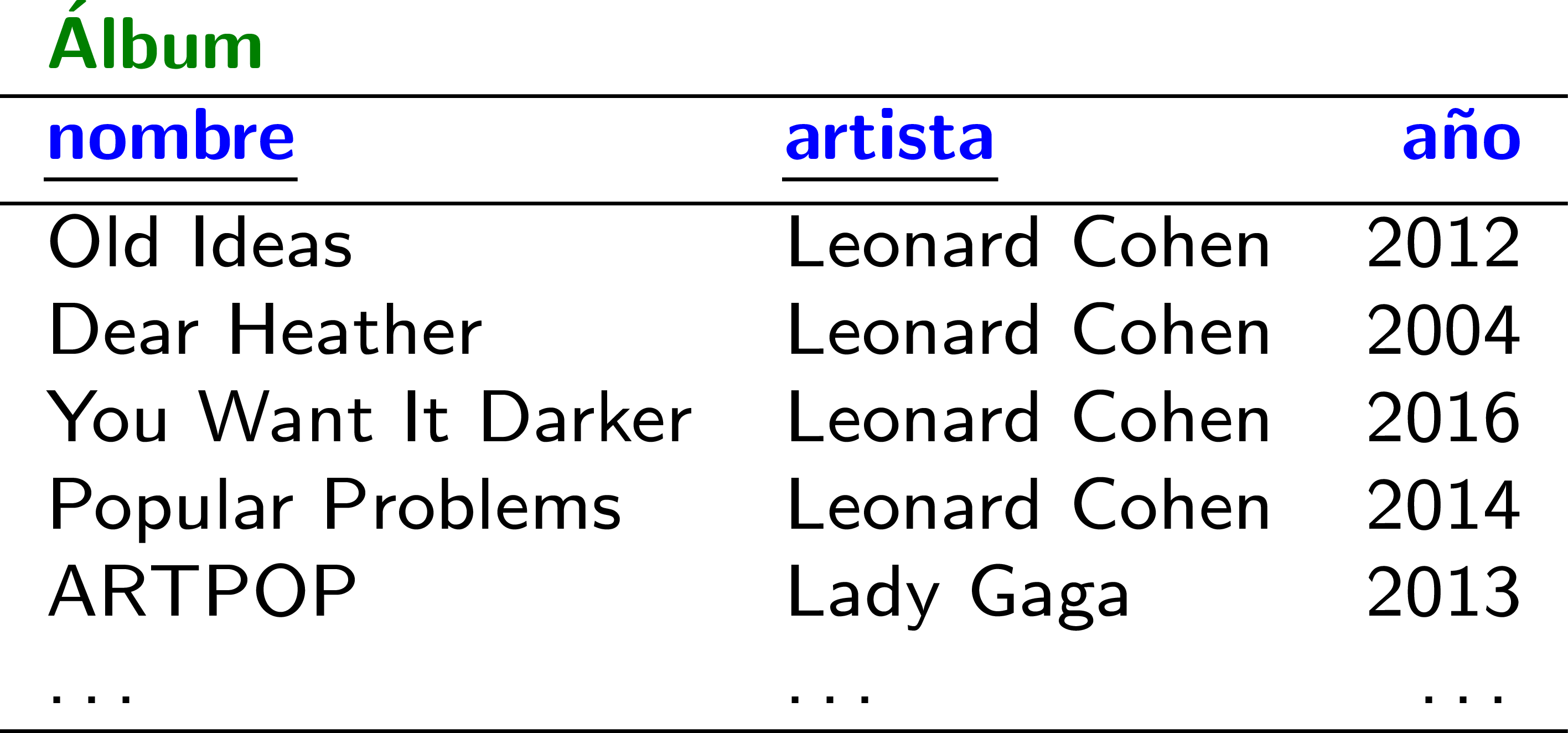 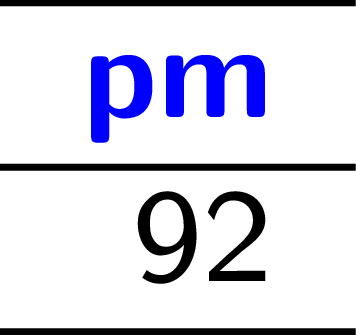 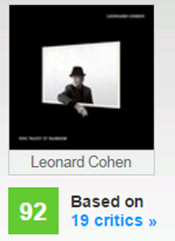 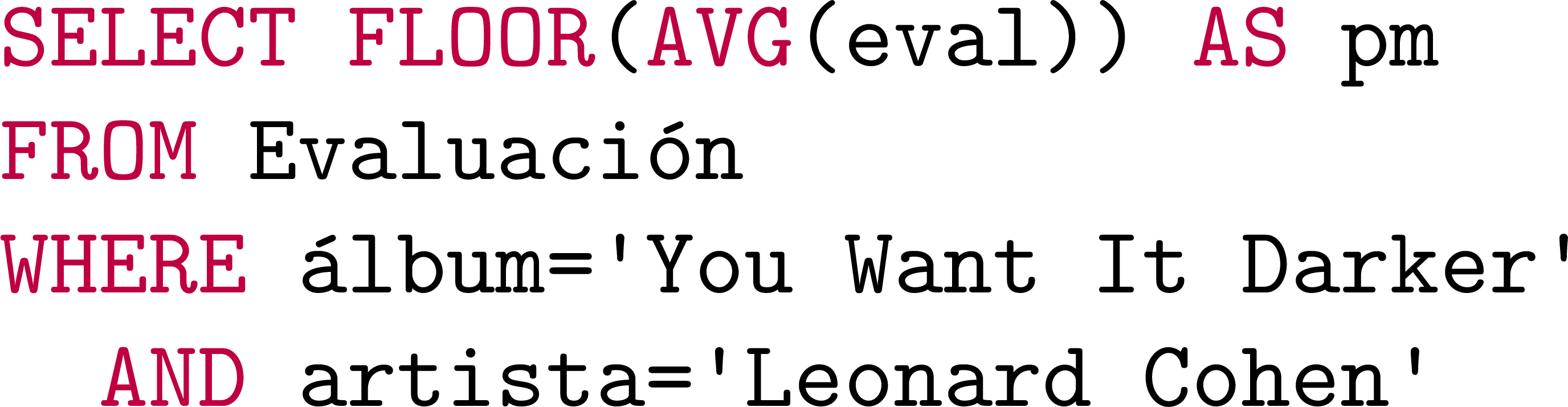 ¿Pero si quisiéramos hacer este tipo de consulta con mucha frecuencia? …
Agregación de evaluaciones
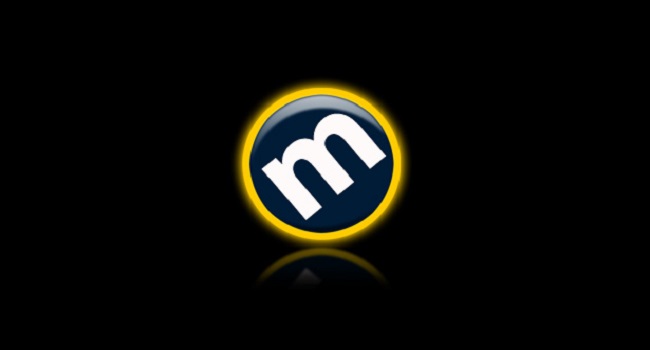 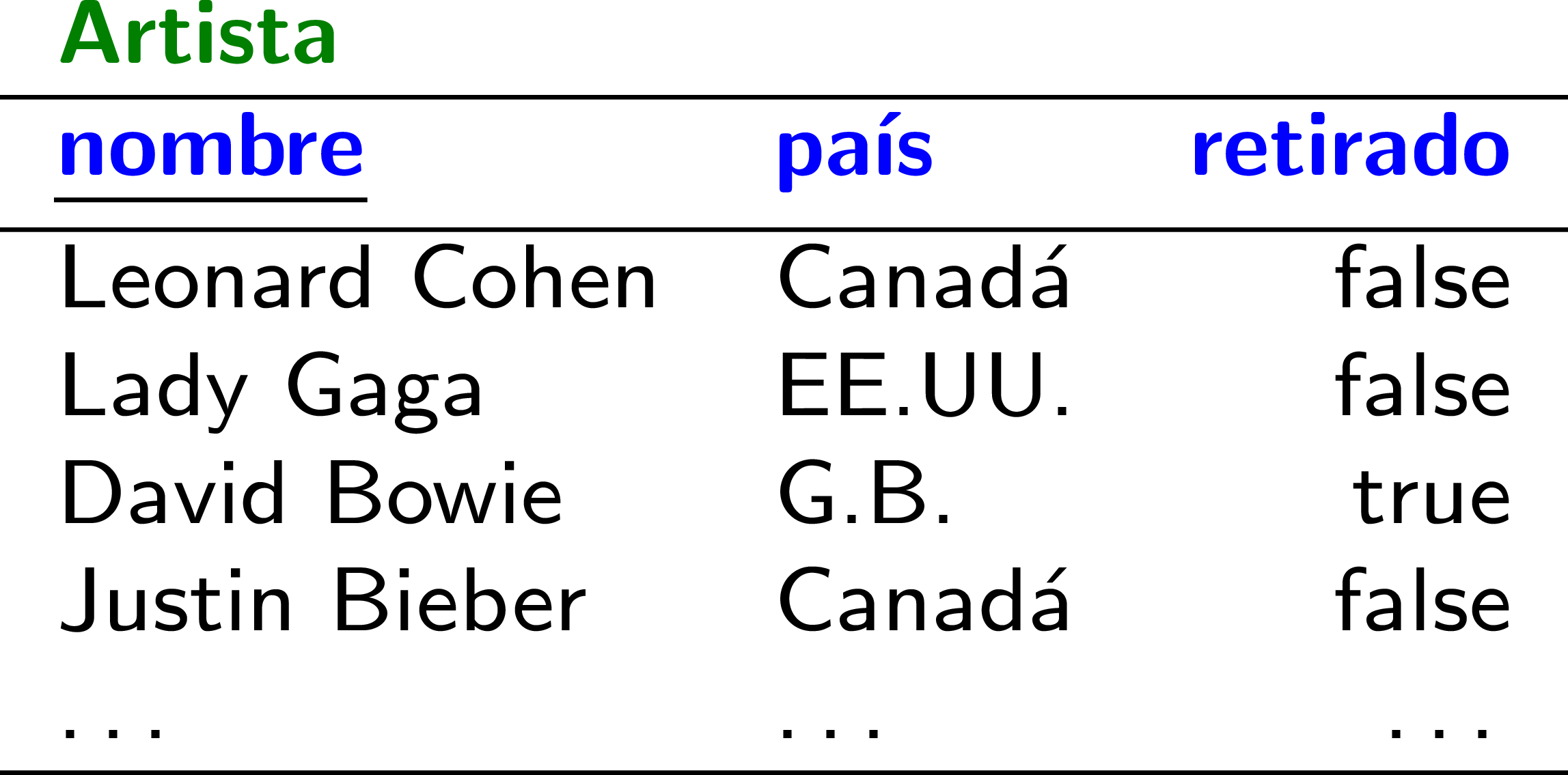 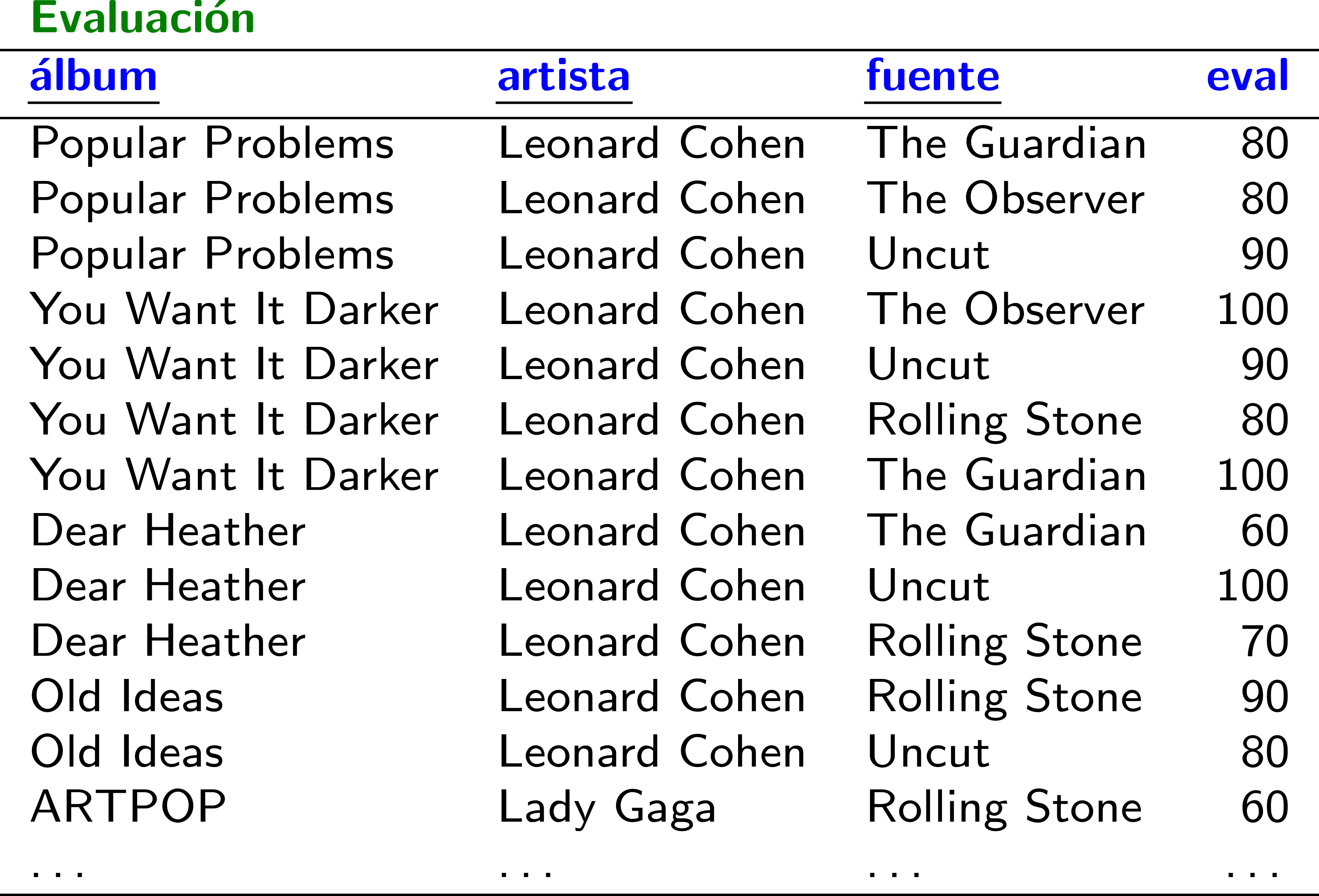 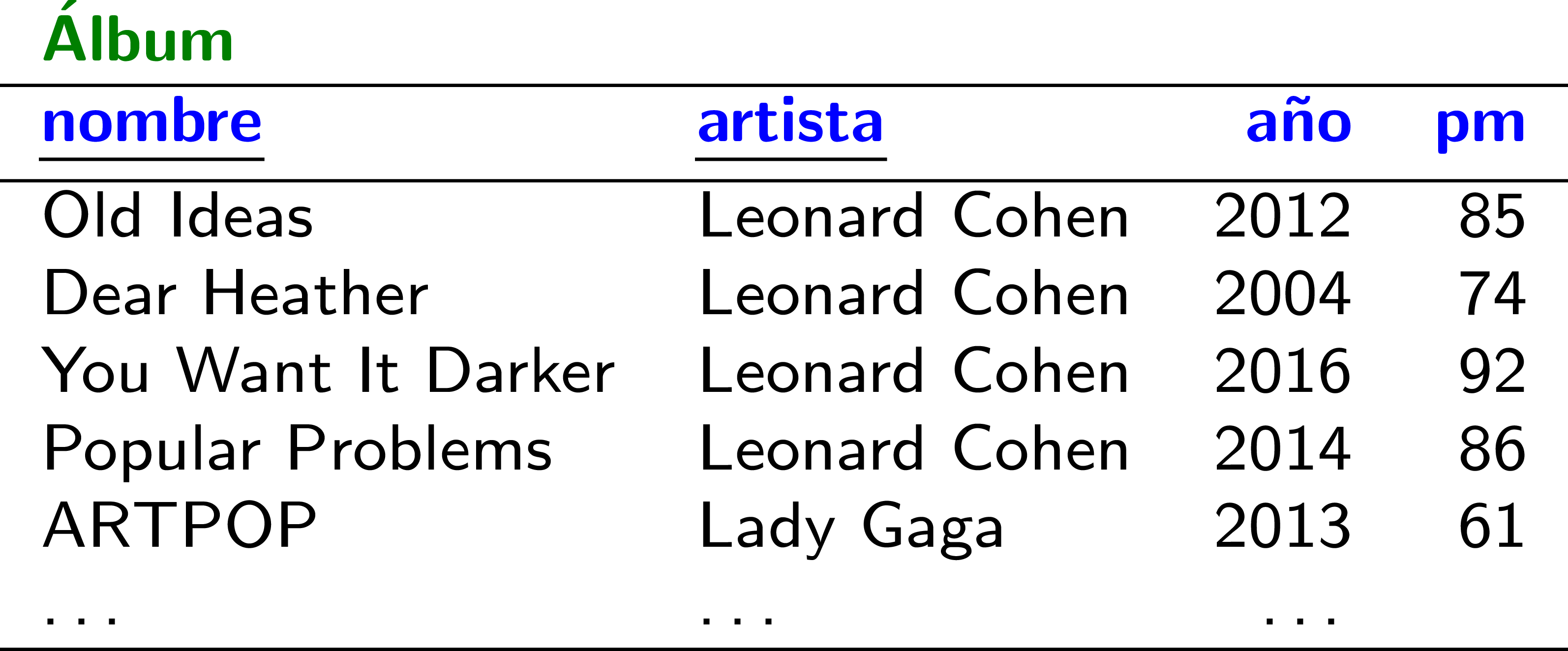 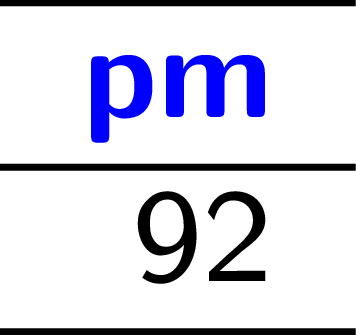 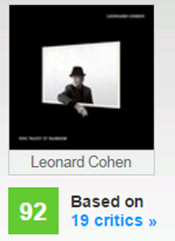 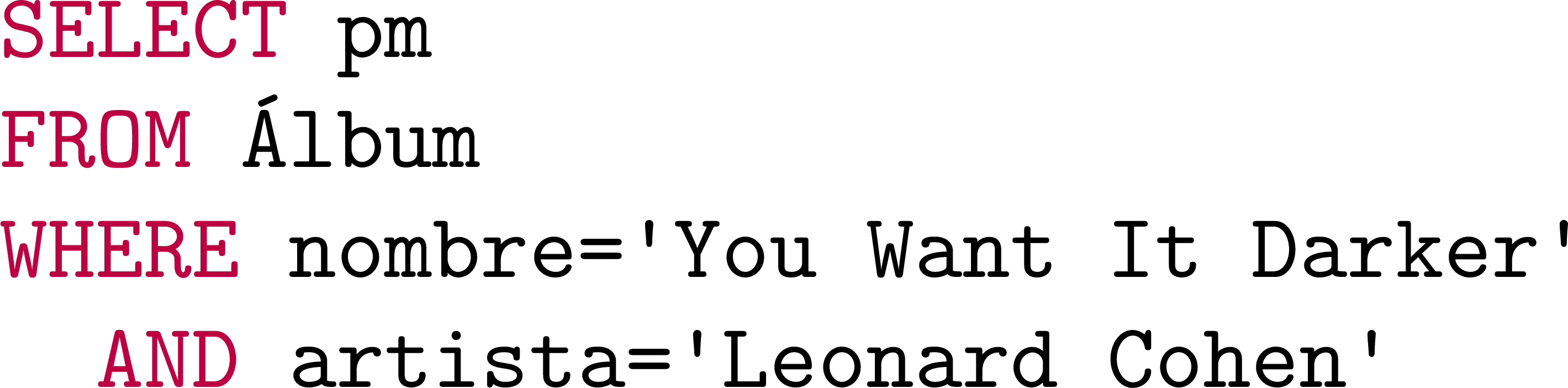 ¿Algún problema aquí? …
Agregación de evaluaciones dinámicas
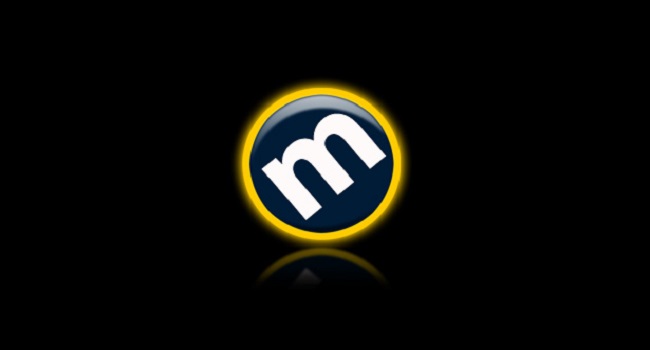 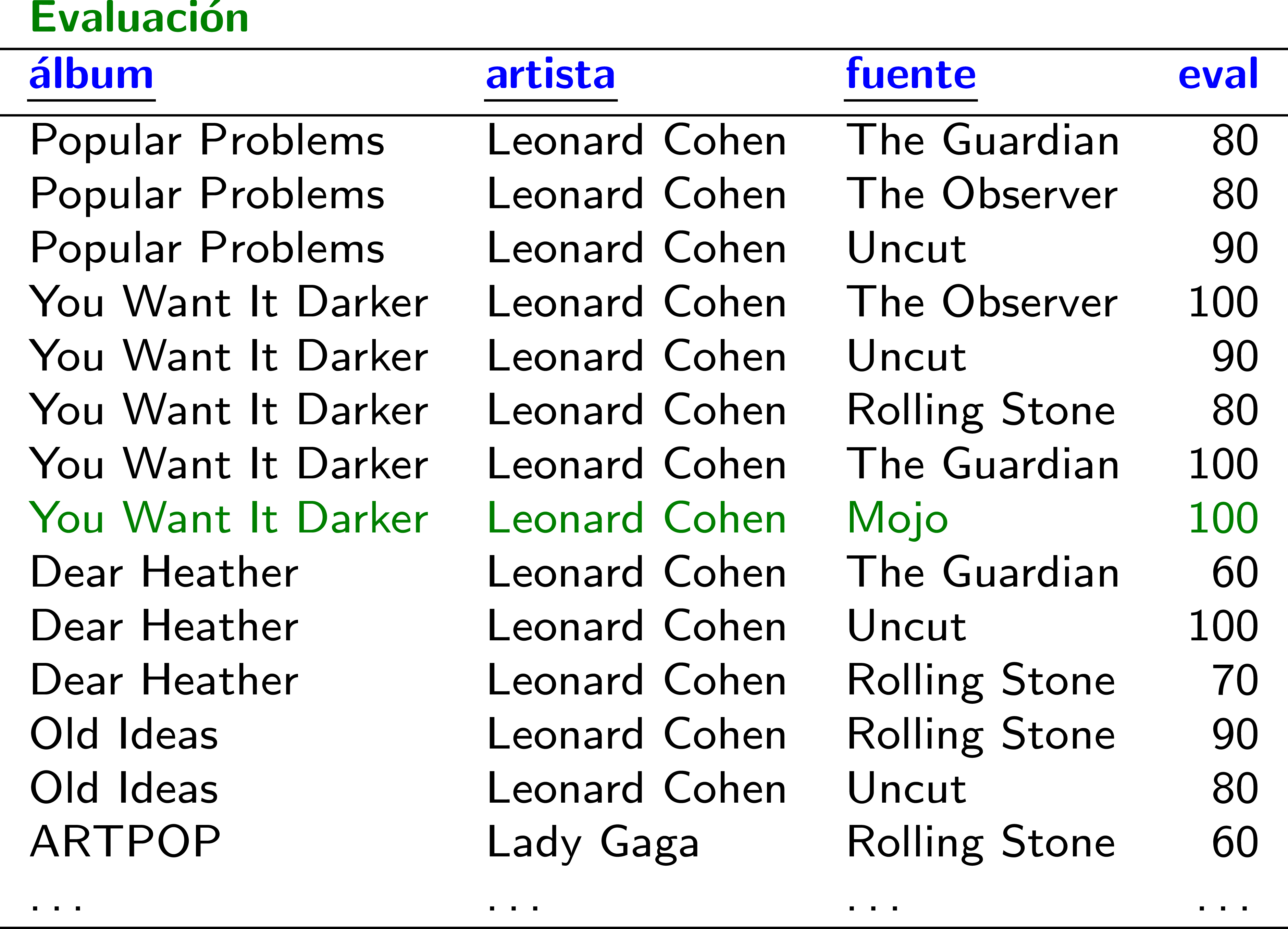 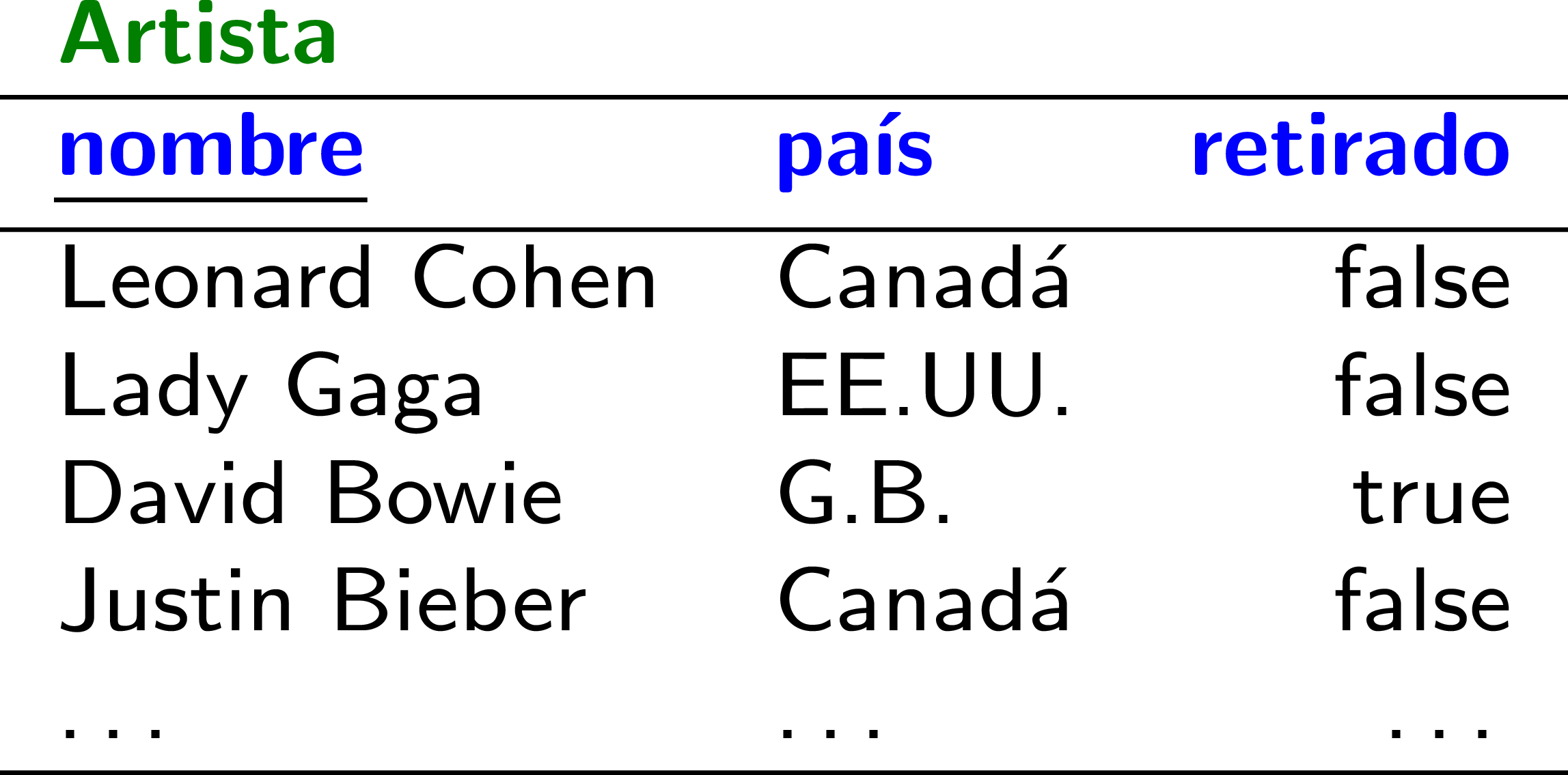 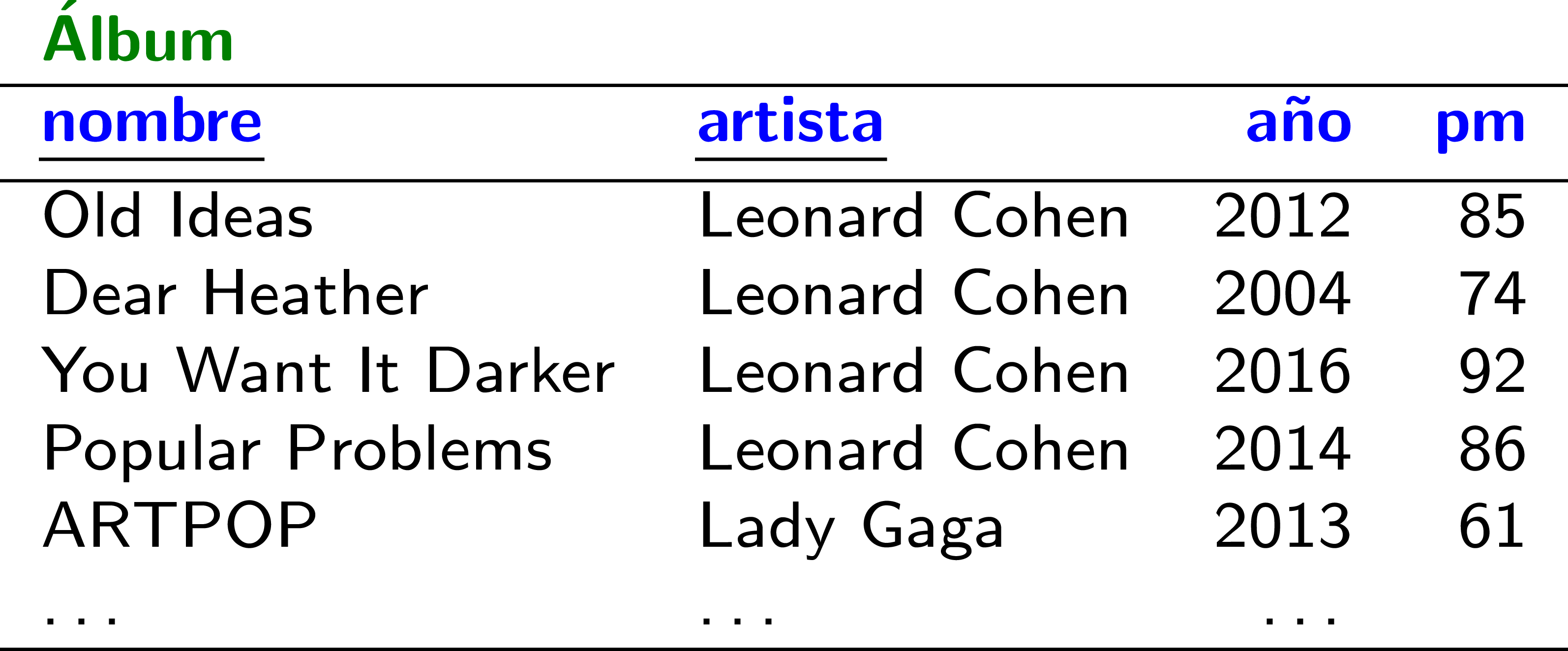 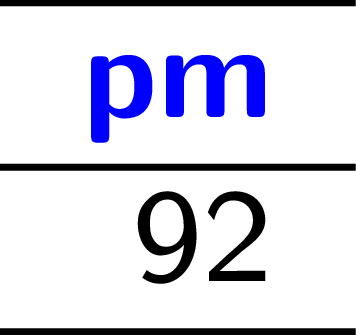 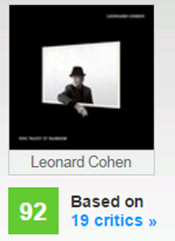 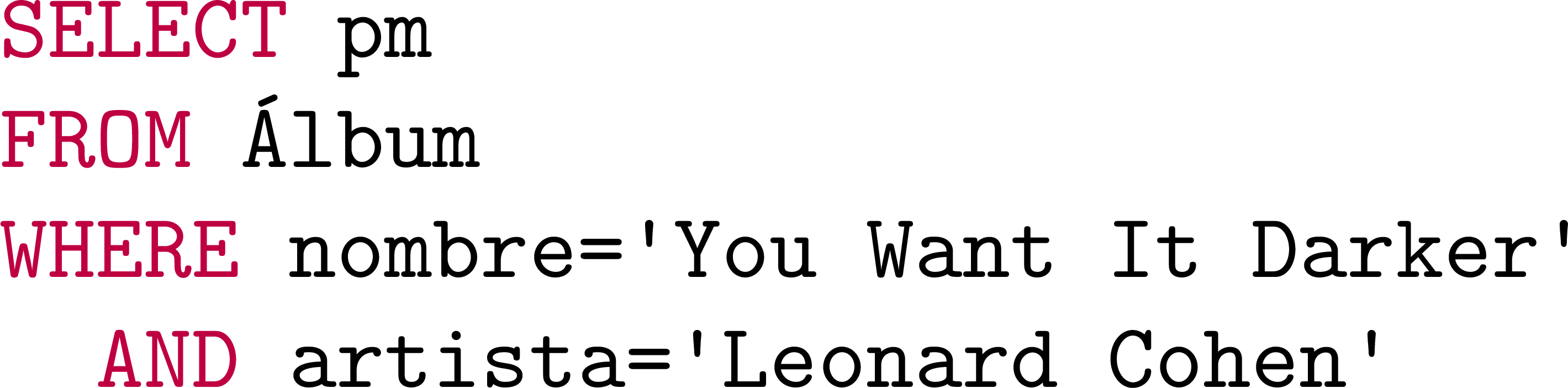 Vistas: puentes virtuales
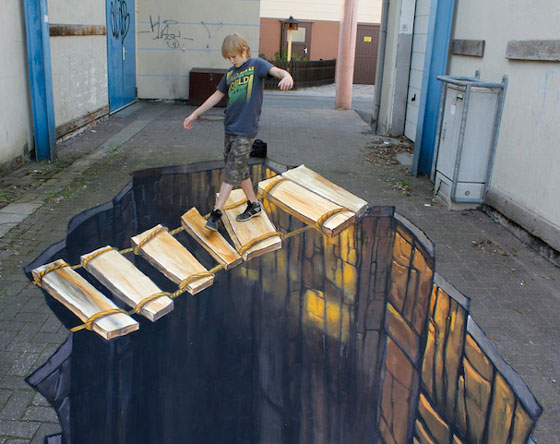 Vista: una tabla virtual
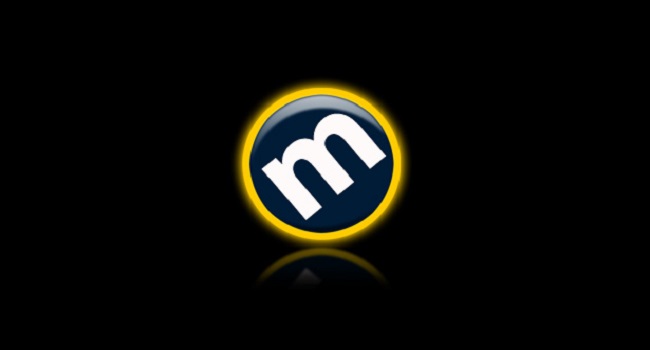 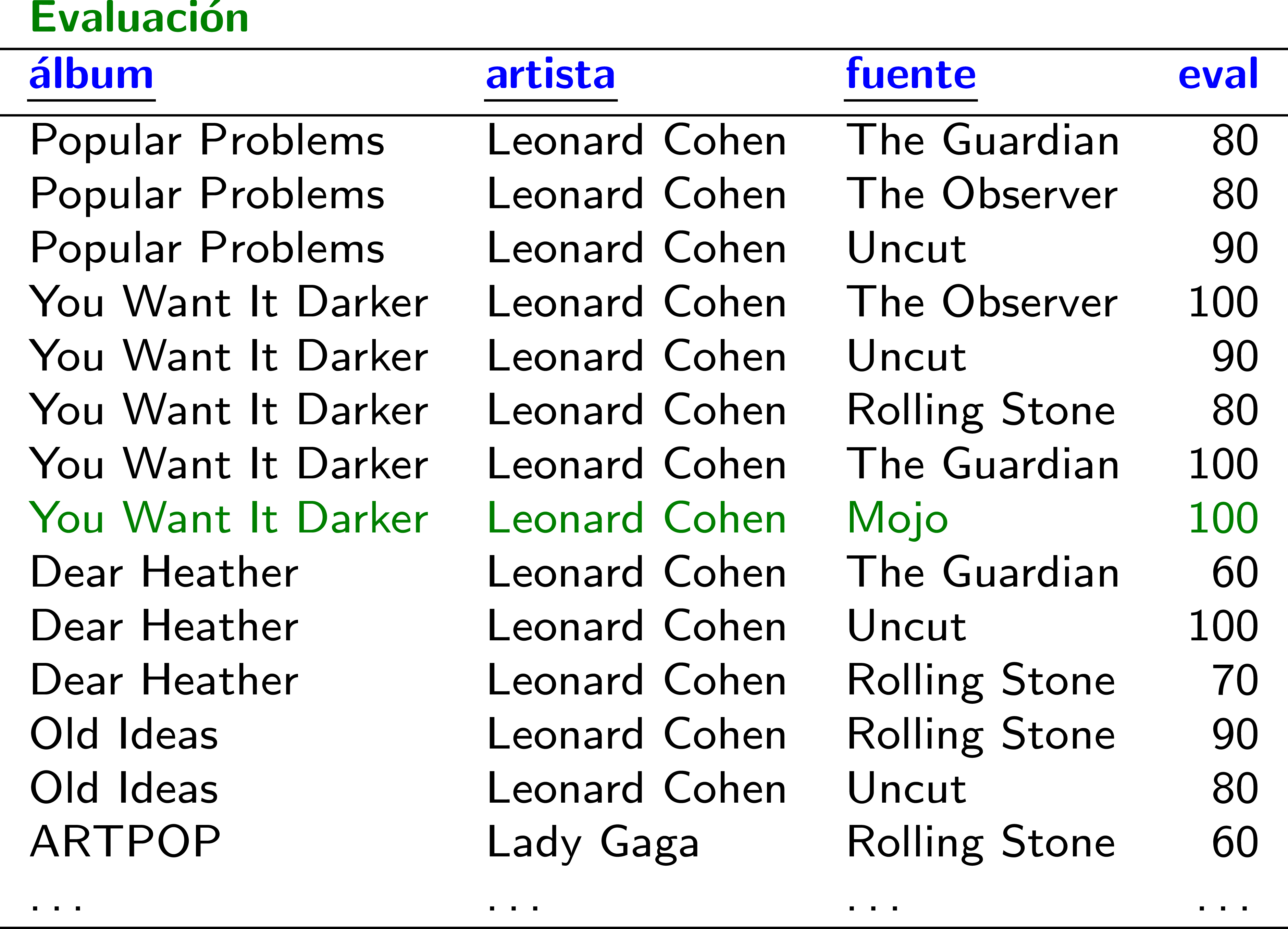 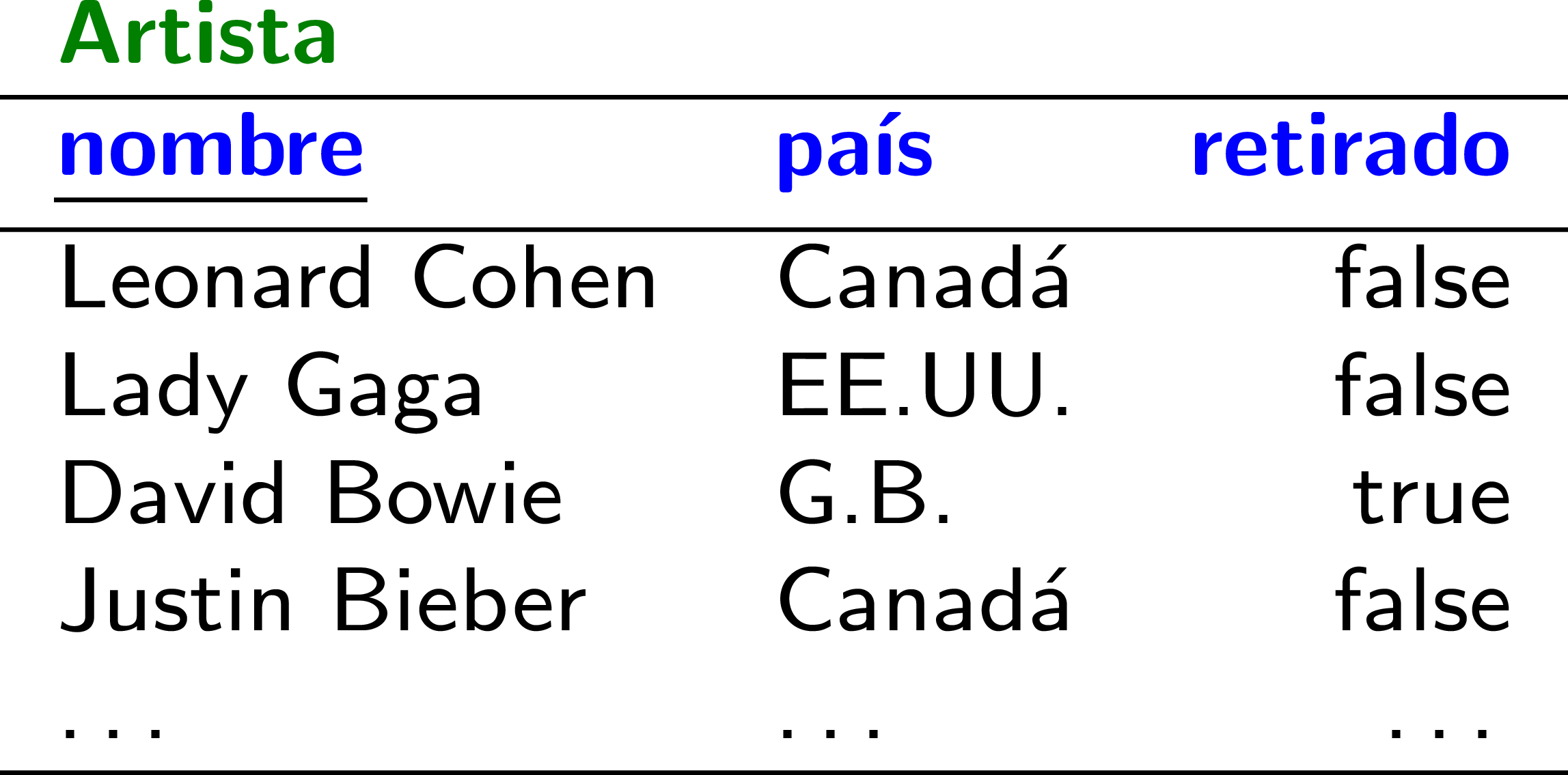 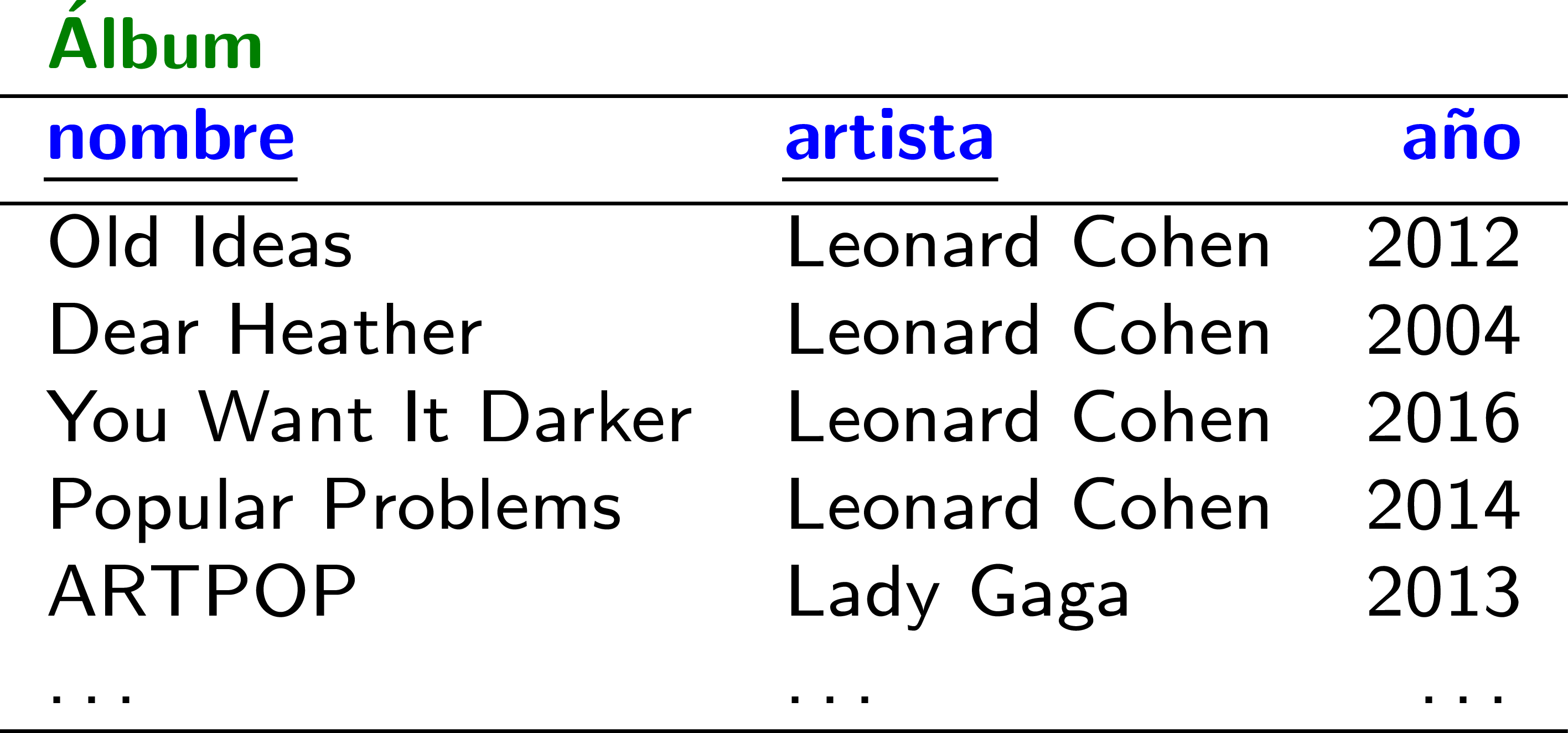 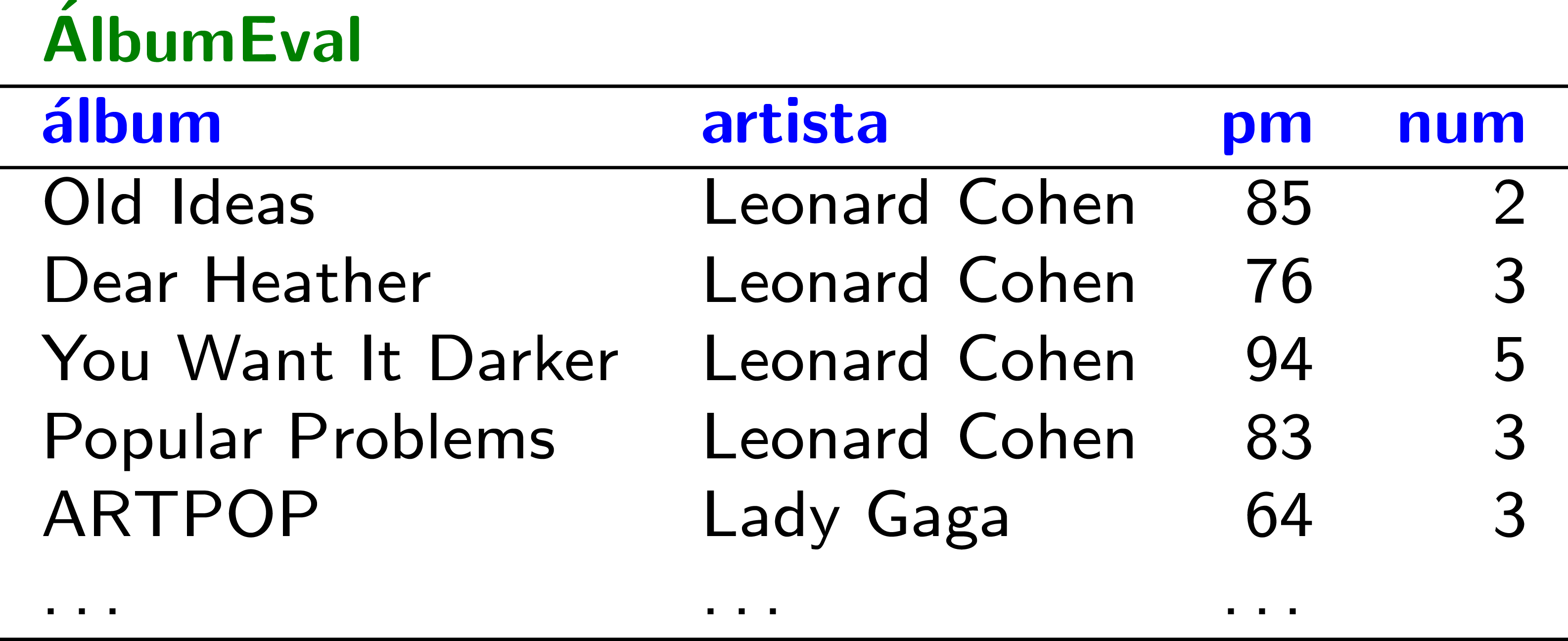 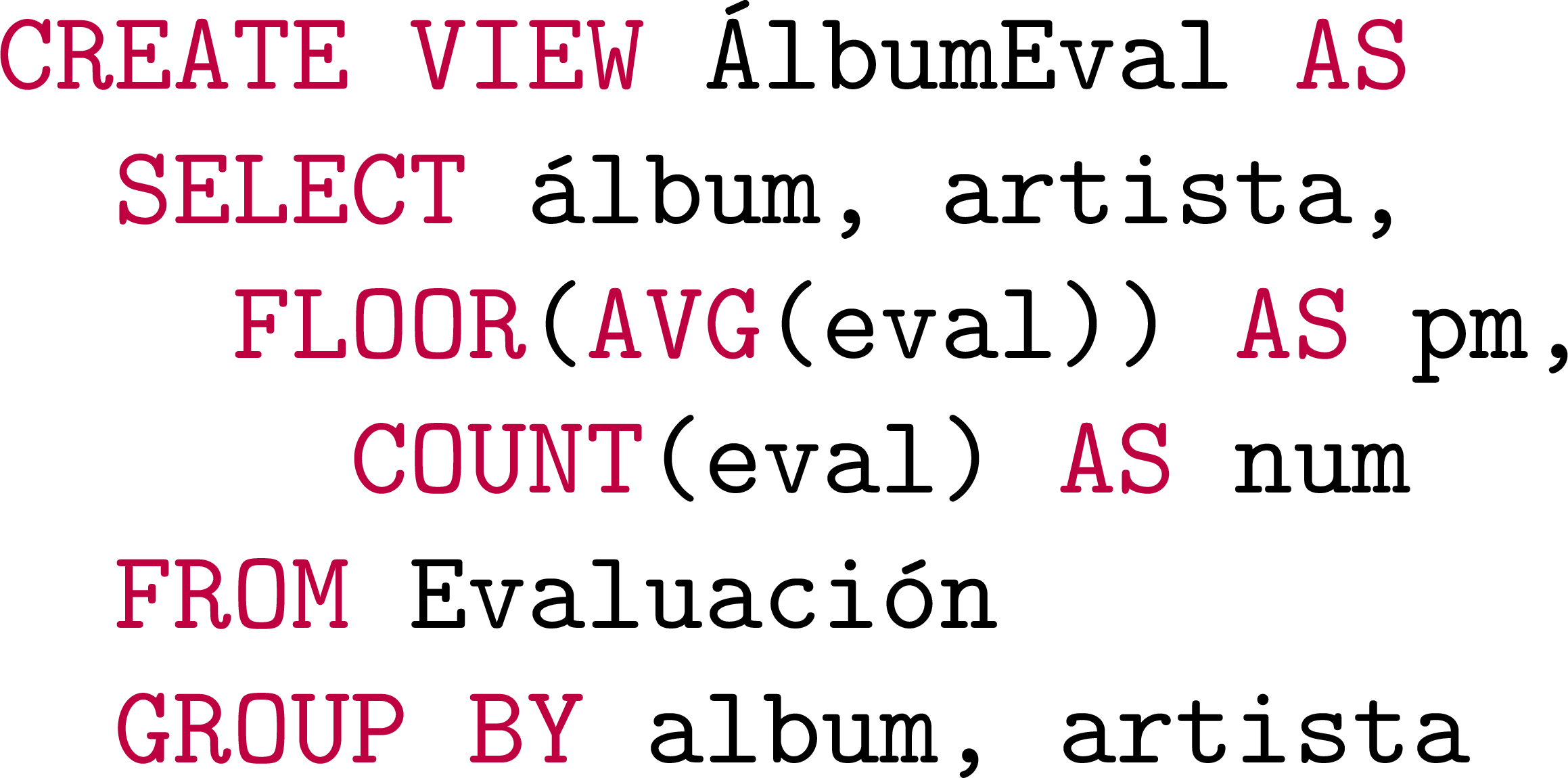 Vista: facilitan consultas más simples
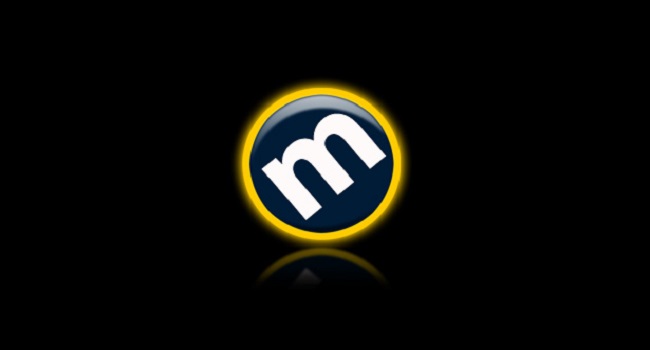 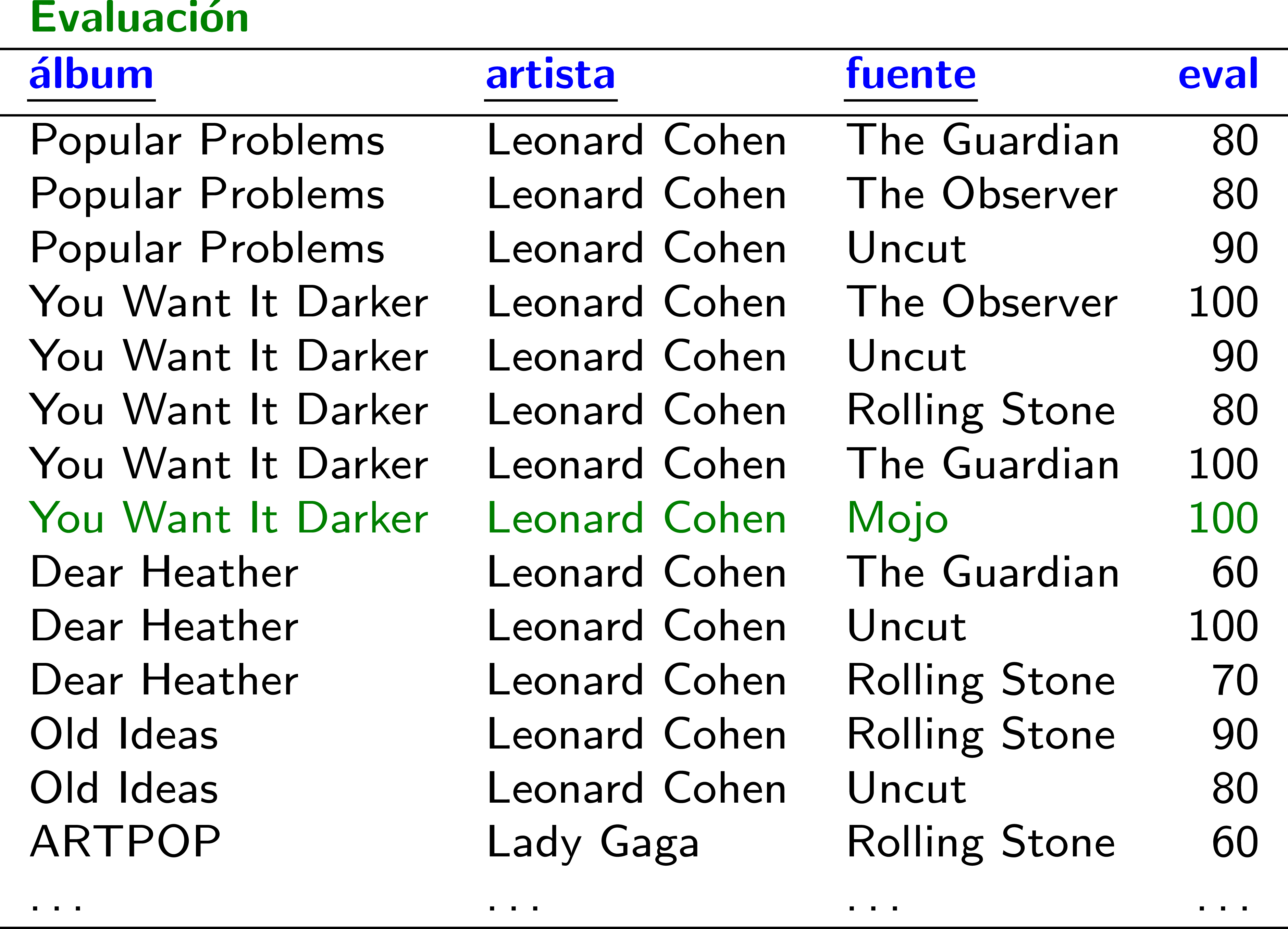 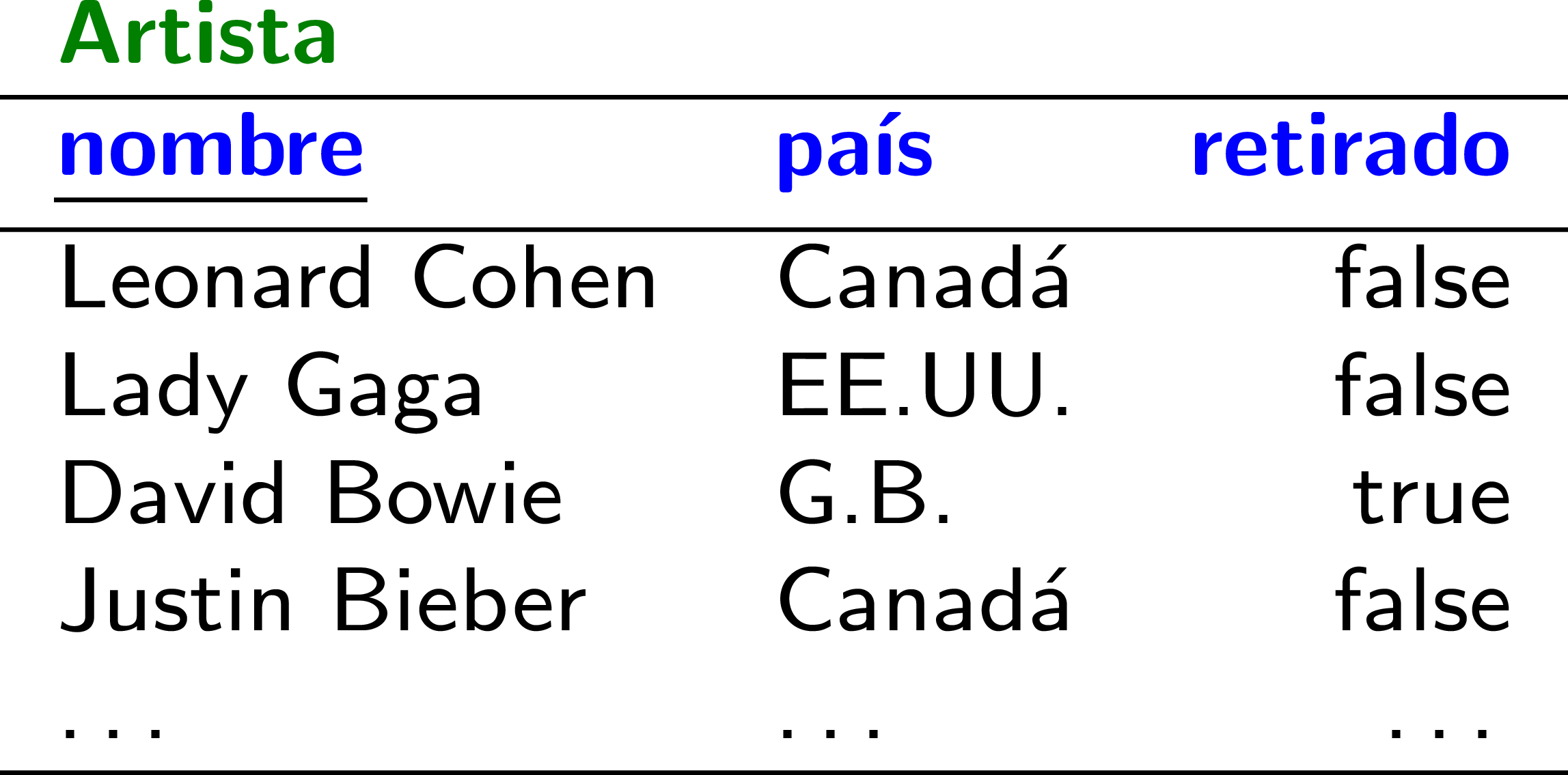 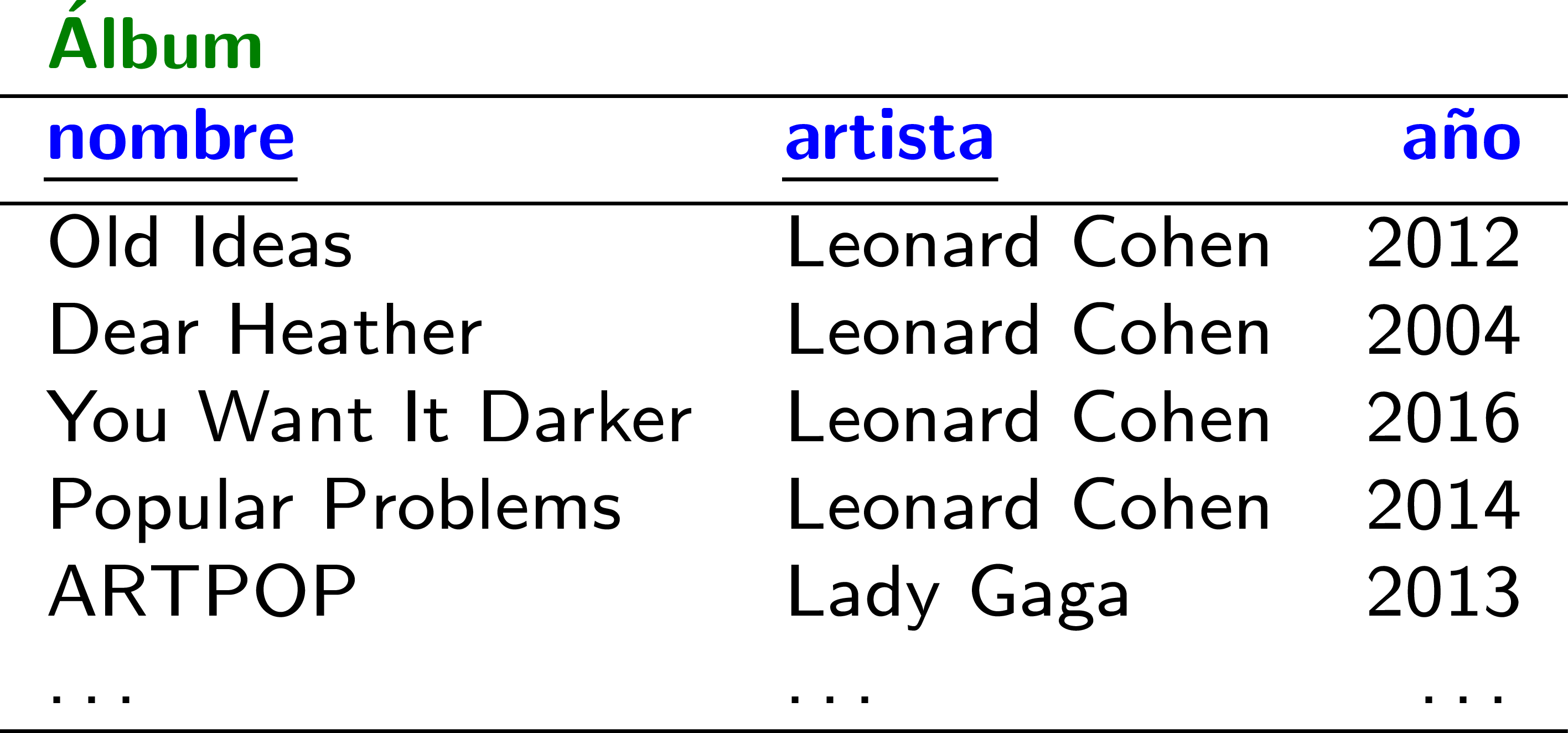 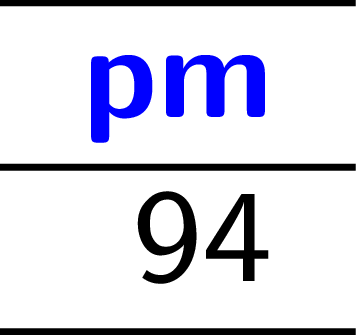 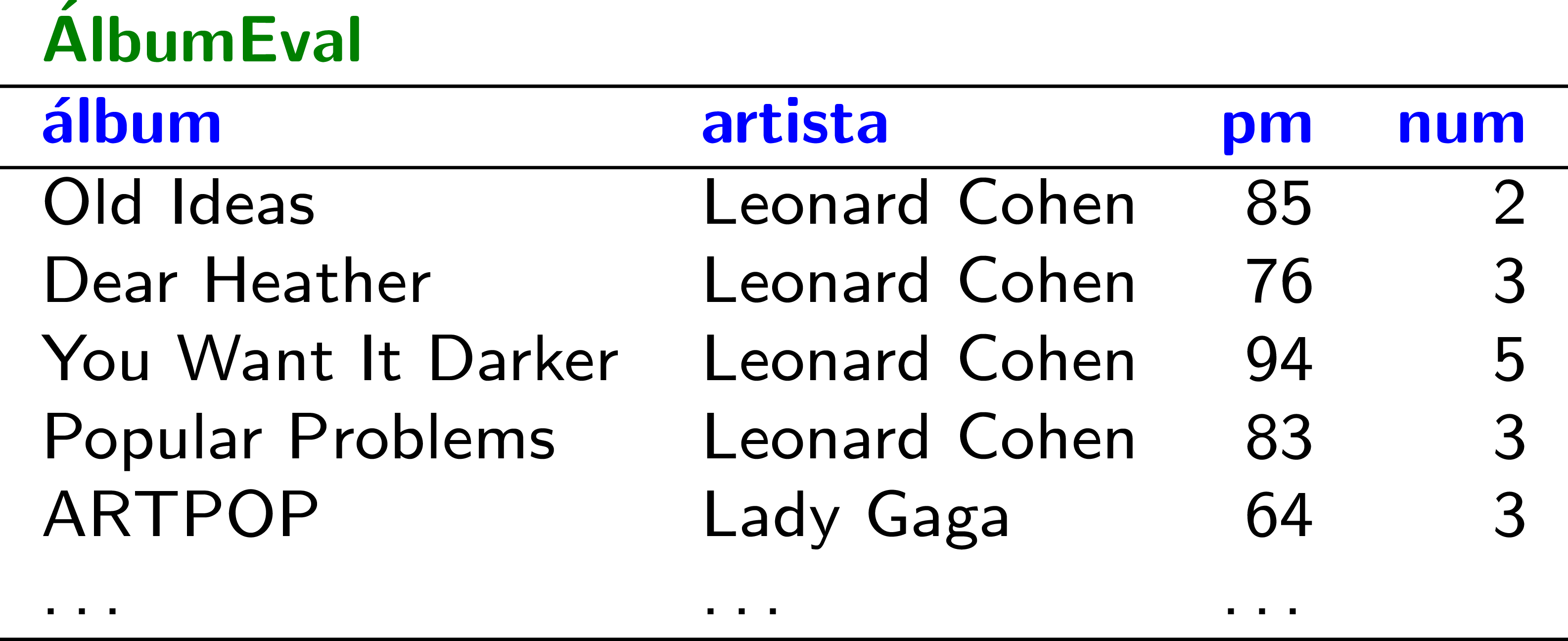 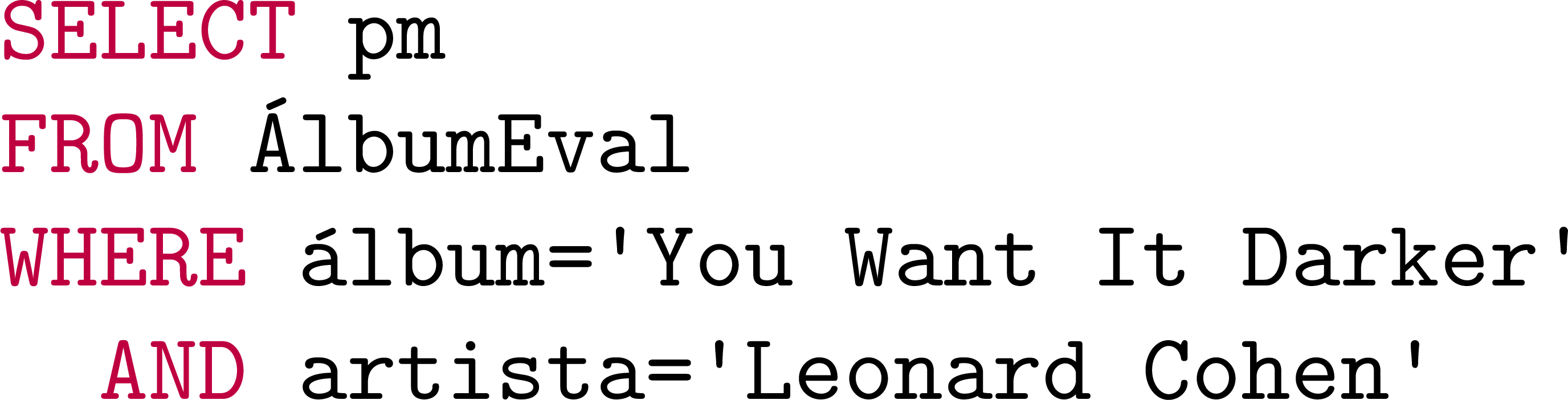 ¿Cómo funcionan las vistas?
(0) Crear la vista
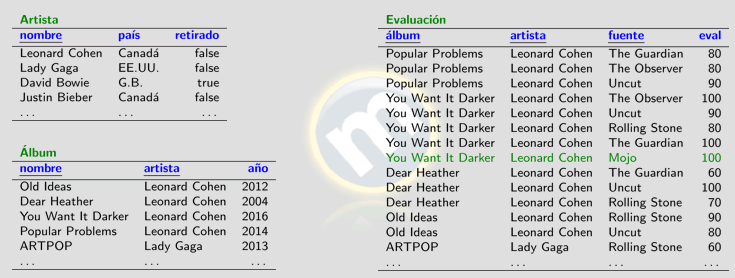 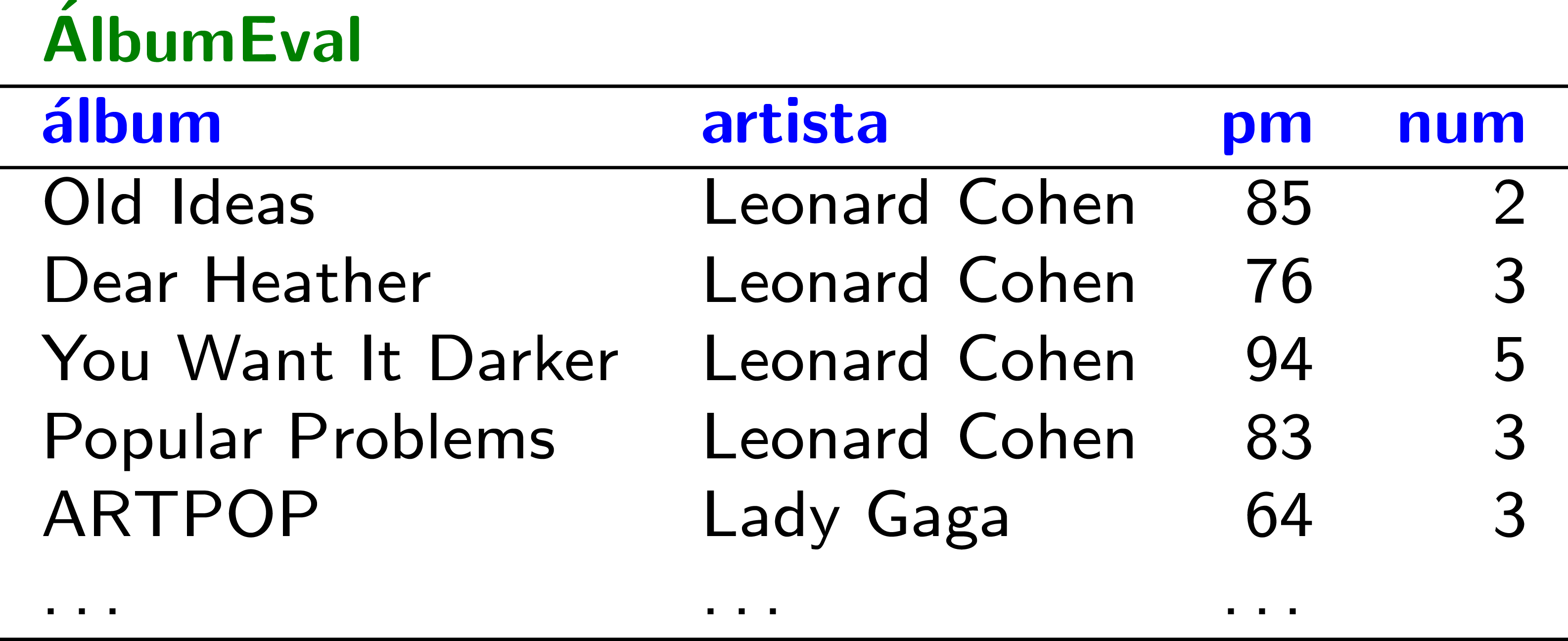 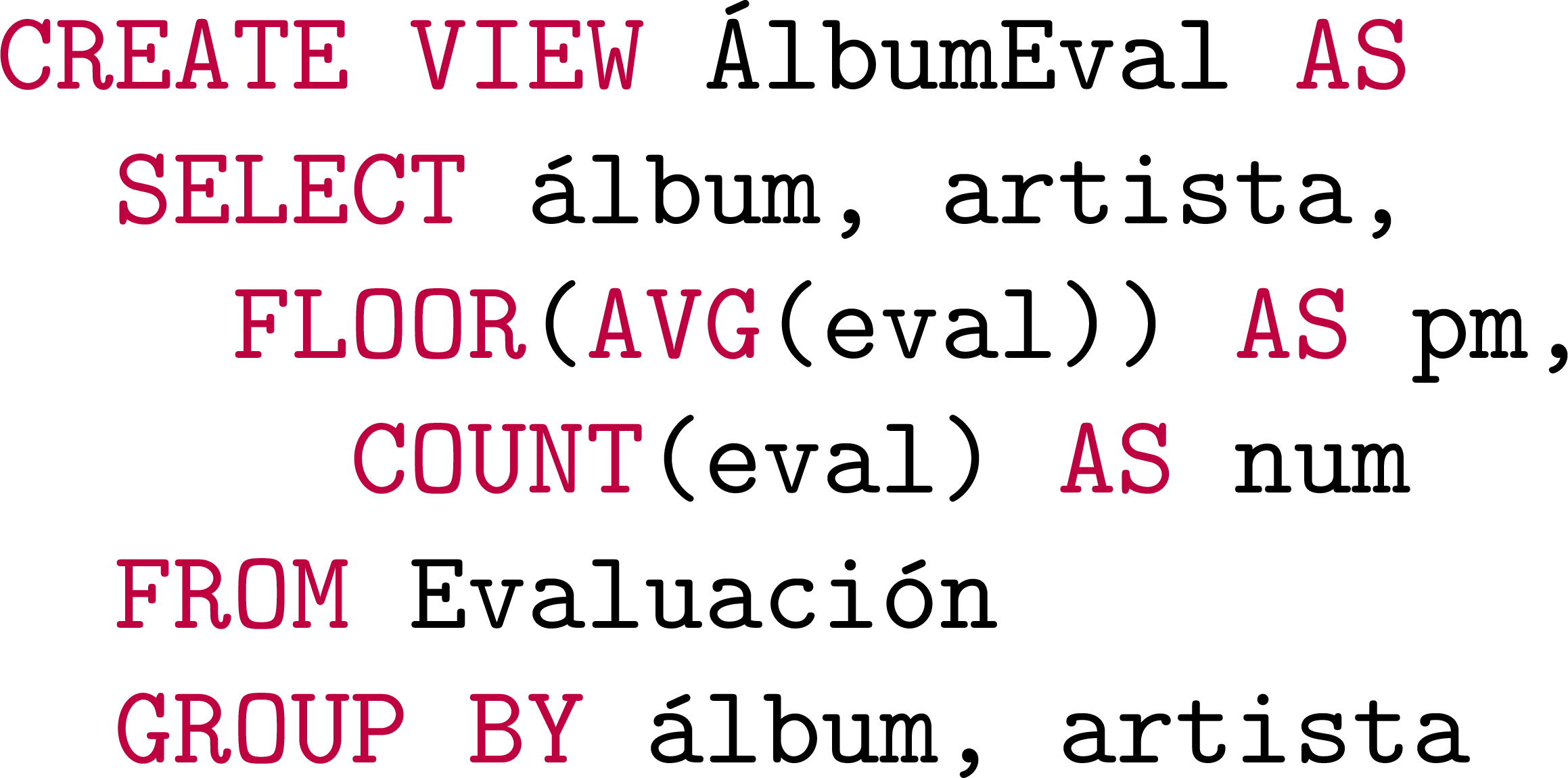 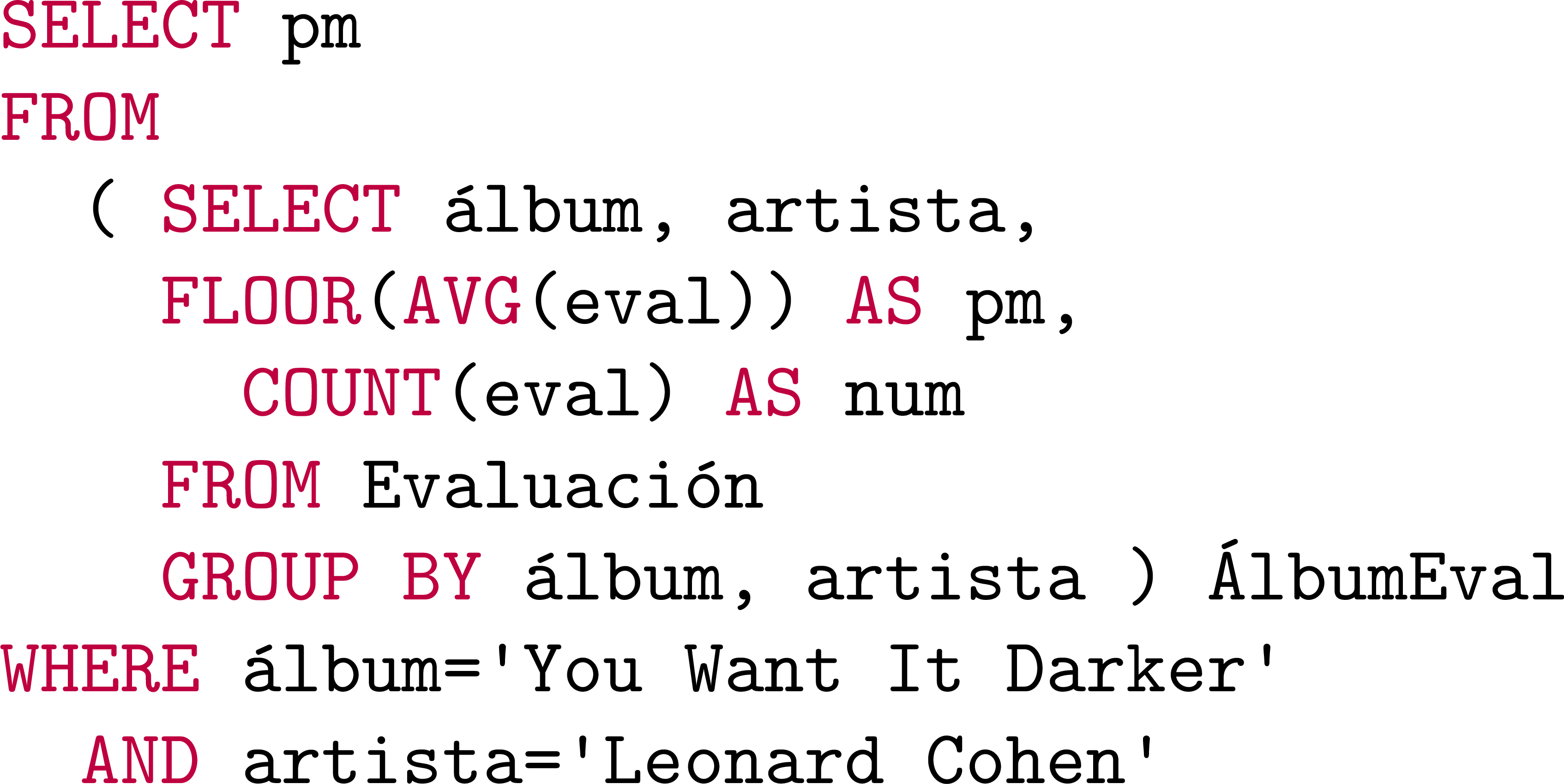 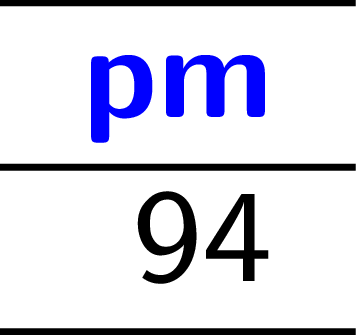 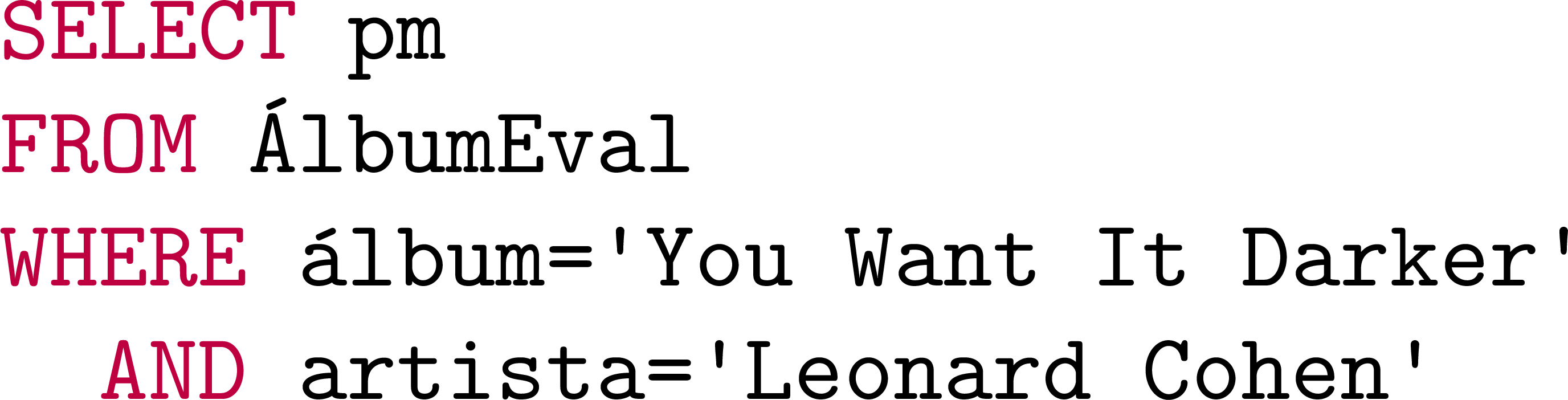 (1) Extender la consulta de conformidad con la vista
(2) Ejecutar la consulta extendida sobre las tablas bases
¿Cómo funcionan las vistas?
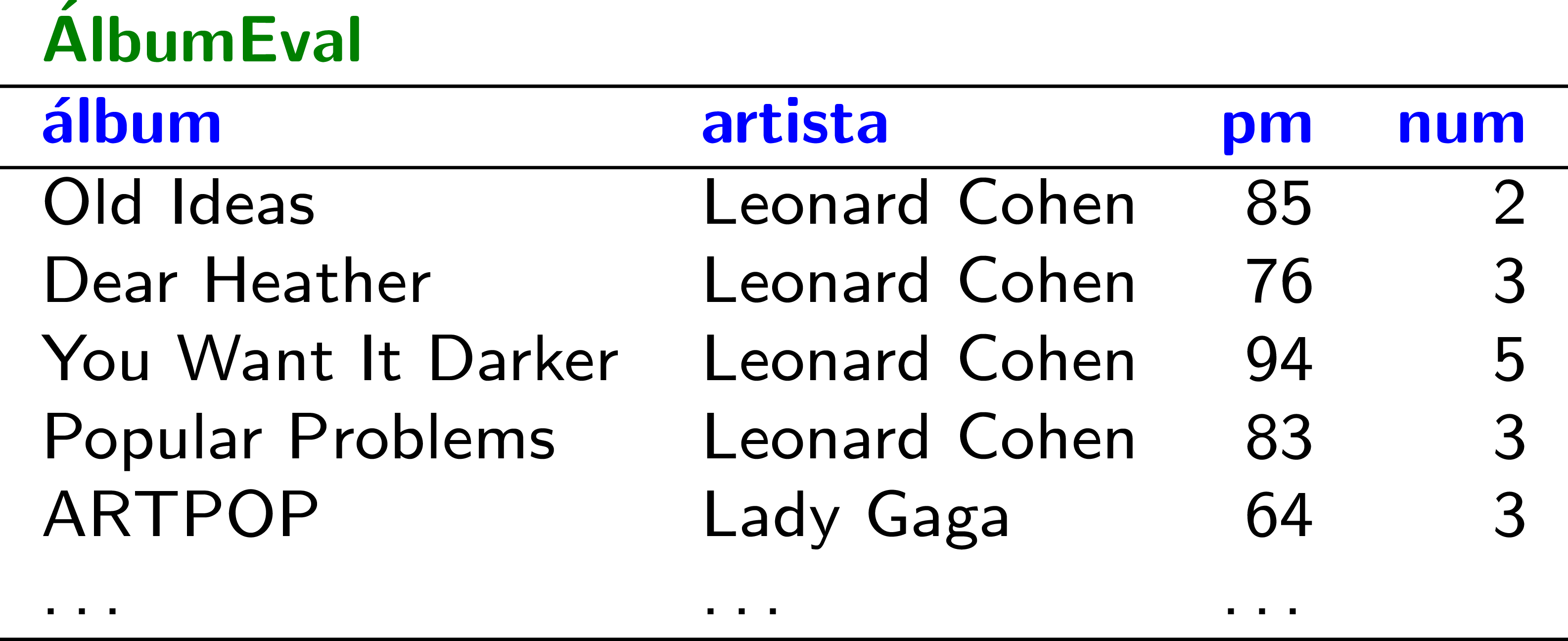 Con la vista, guardamos una sub-consulta frecuente para reutilizar en varias consultas.
(No estamos guardando/materializando datos de la tabla virtual. ¡Así no hay problema con actualizaciones en los datos subyacentes!)
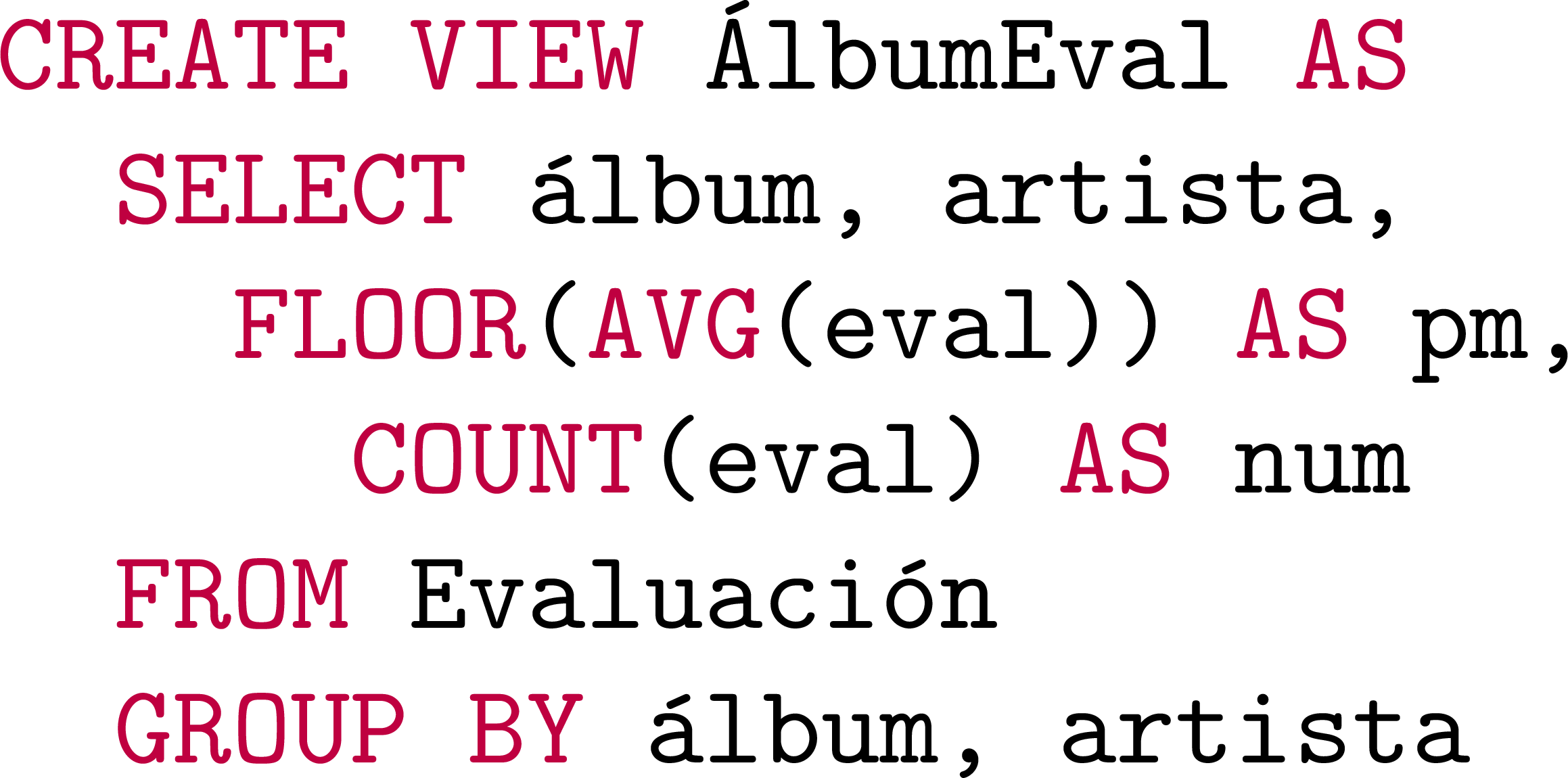 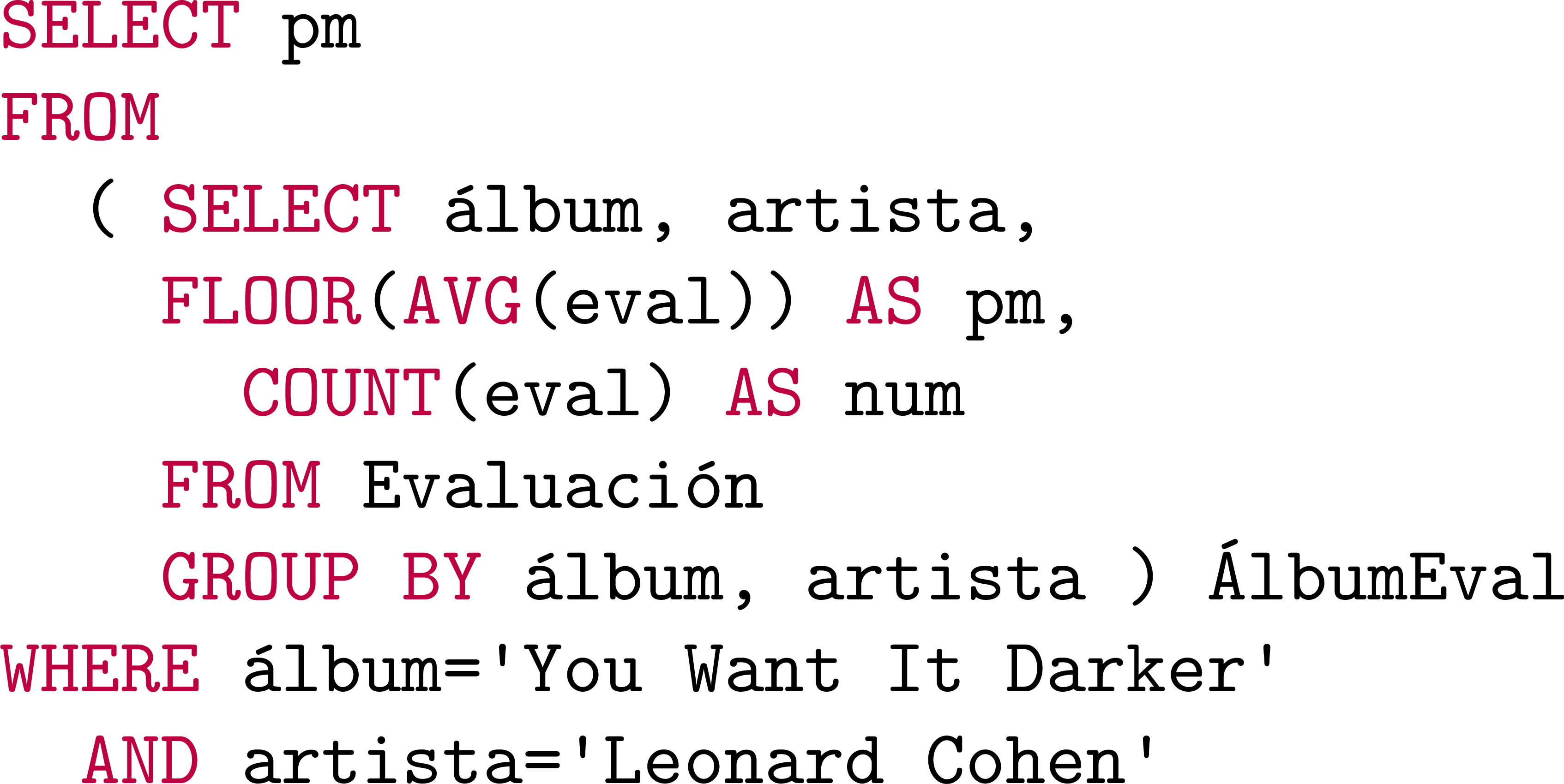 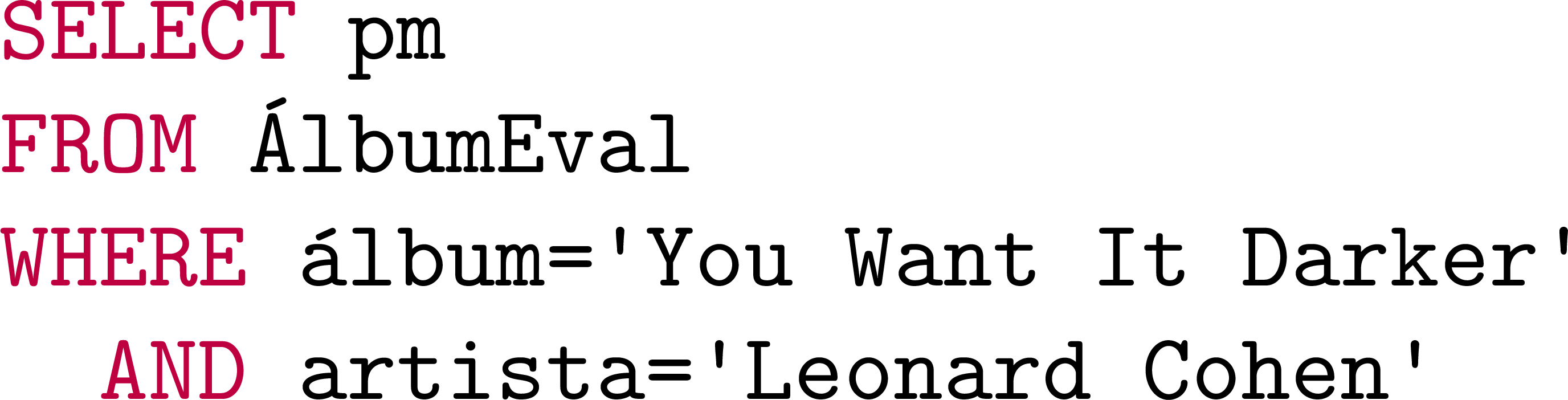 ¡Una vista no es una tabla base/física!
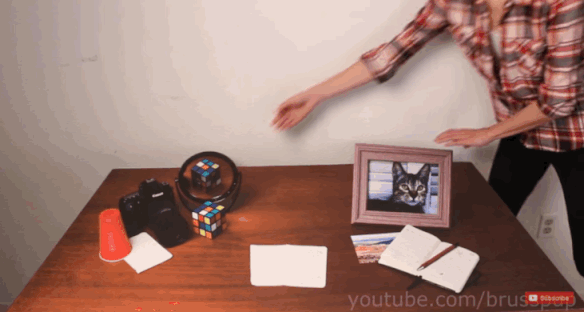 … no hay índices …
… no hay llaves …
… no ayuda mucho con rendimiento … pero …
¿Para qué sirven las vistas entonces?
Abreviatura/abstracción
Reducir la complejidad de consultas, evitando repeticiones de patrones comunes

Seguridad
Se puede dar acceso a una vista (un subconjunto de los datos) y no a todos los datos
Eliminar una vista
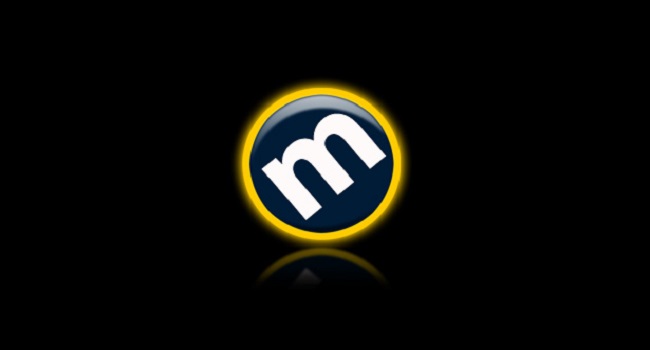 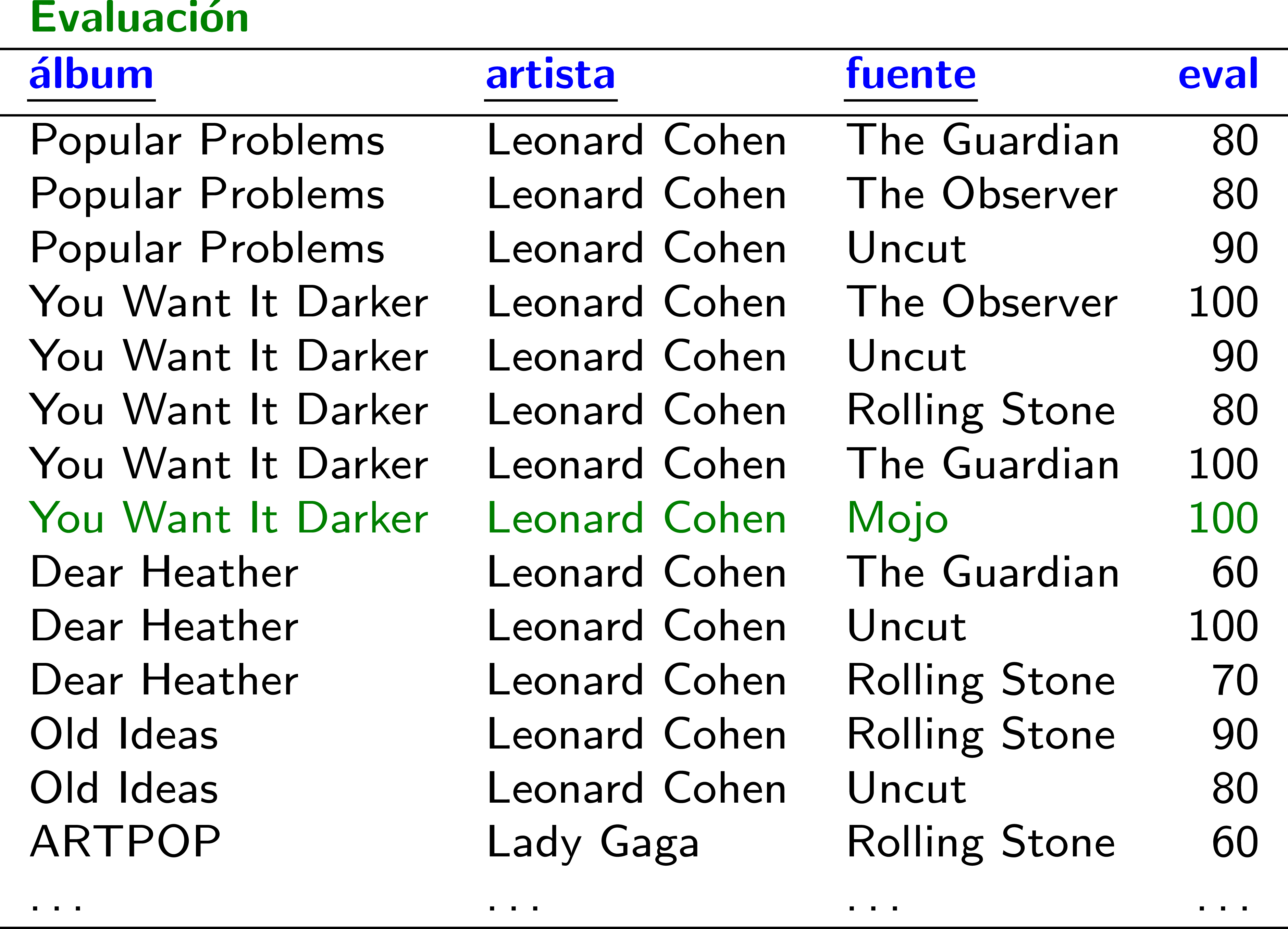 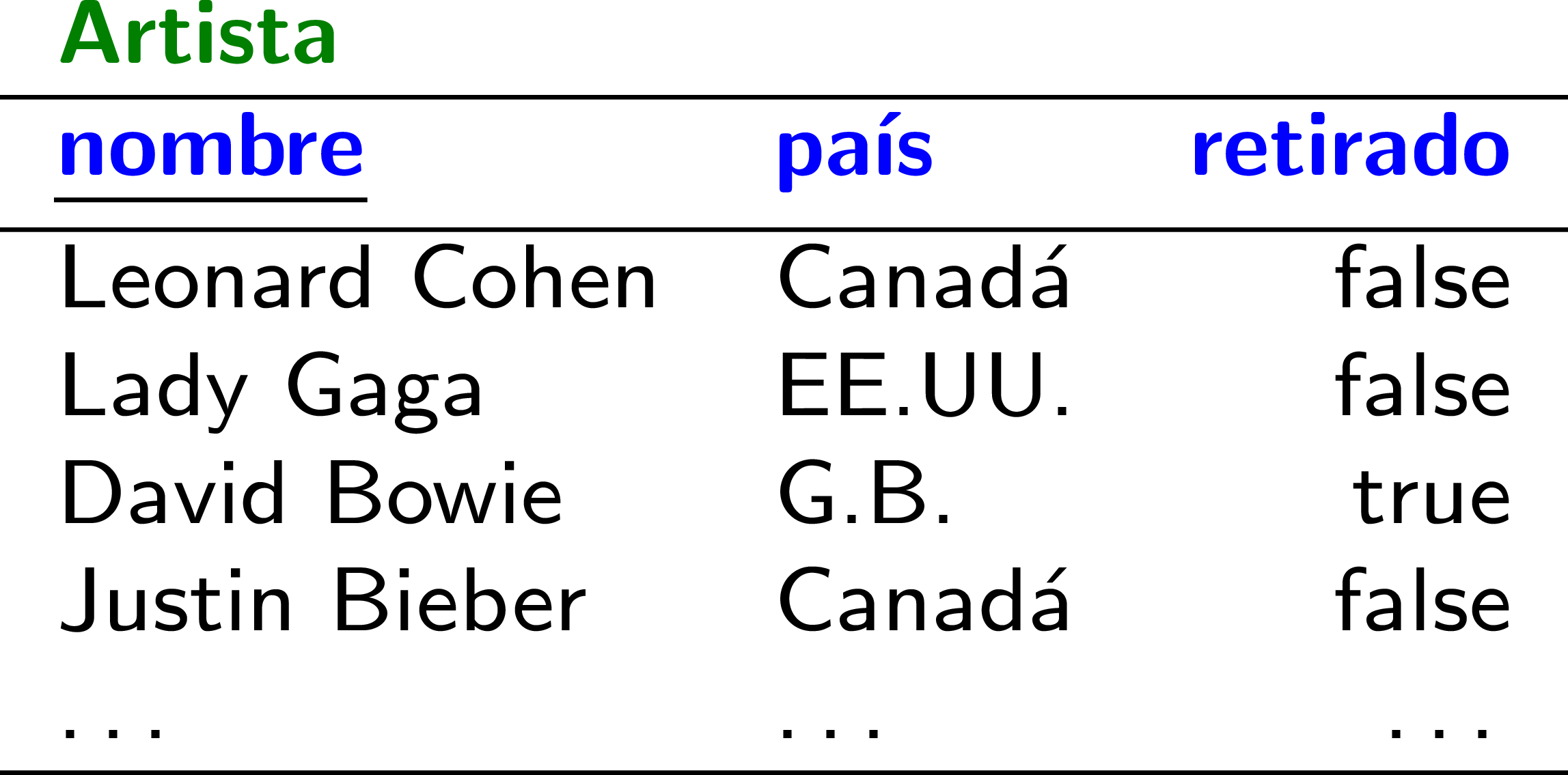 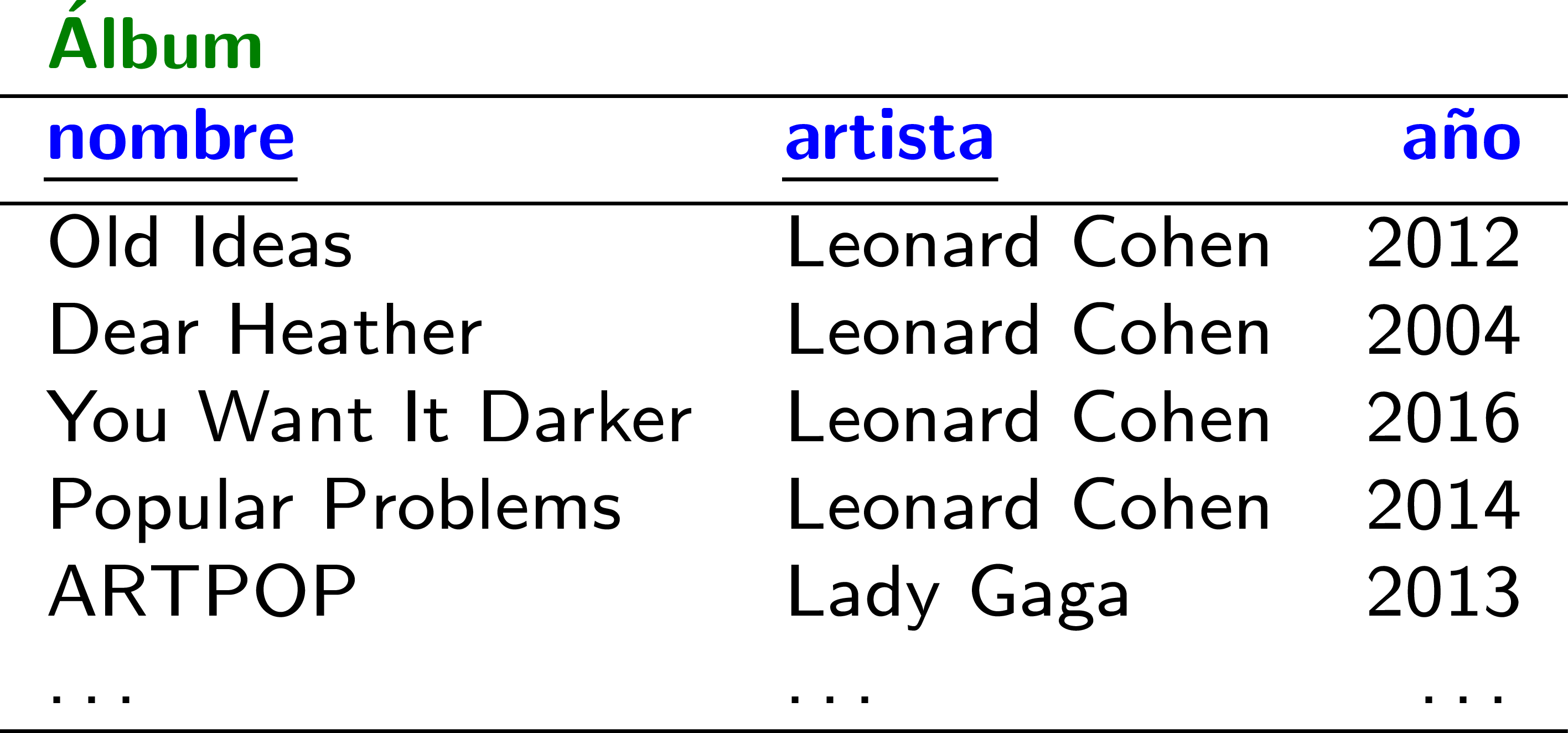 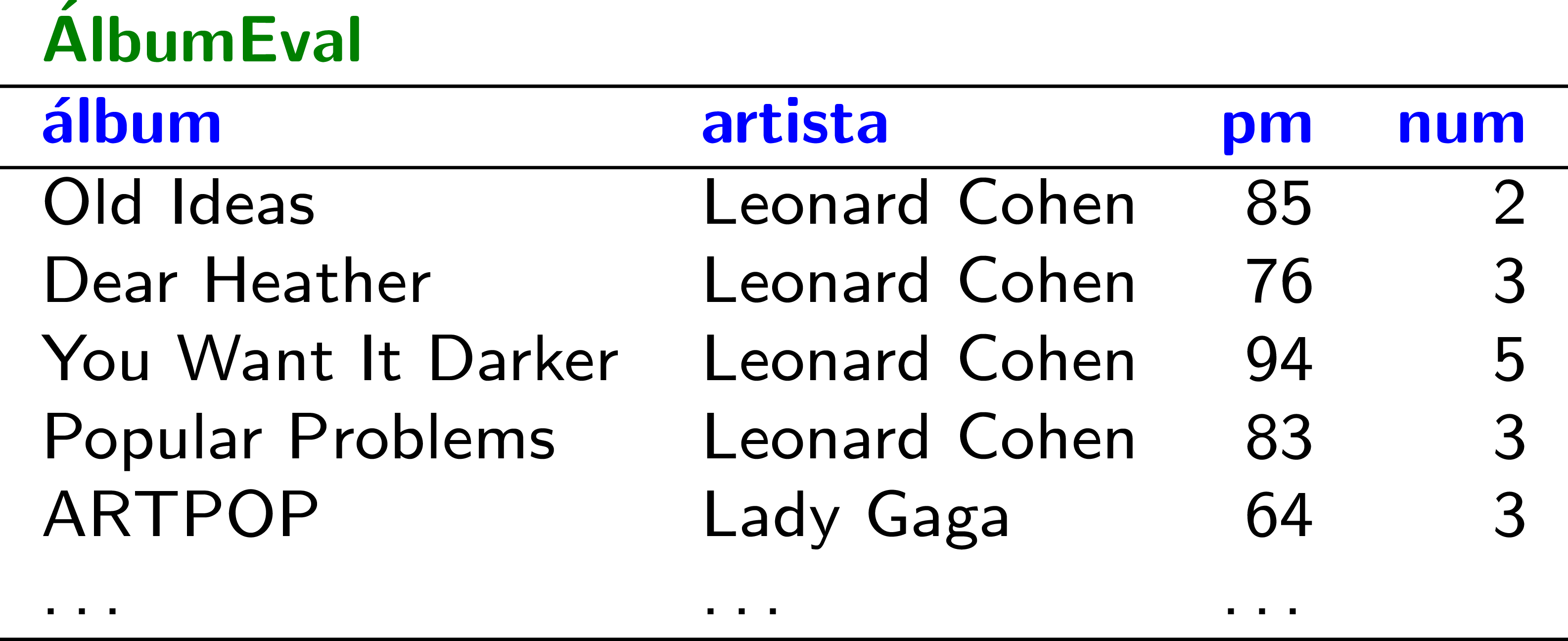 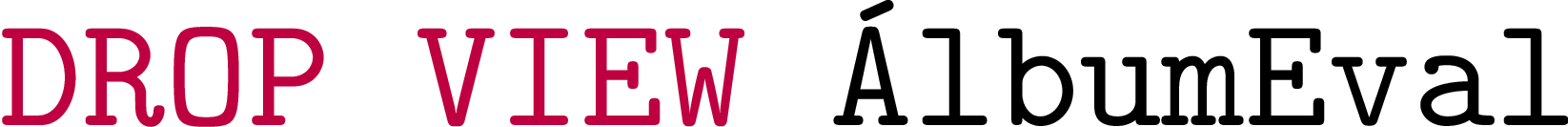 Eliminar una vista
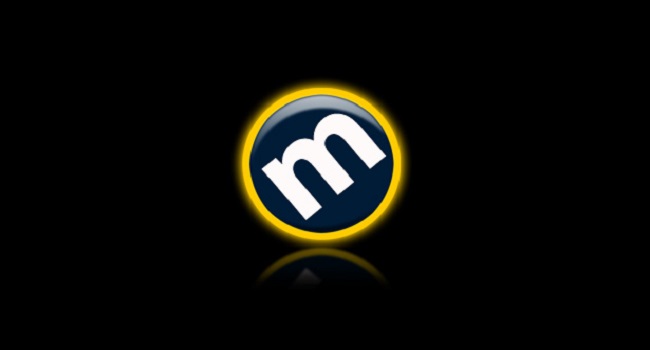 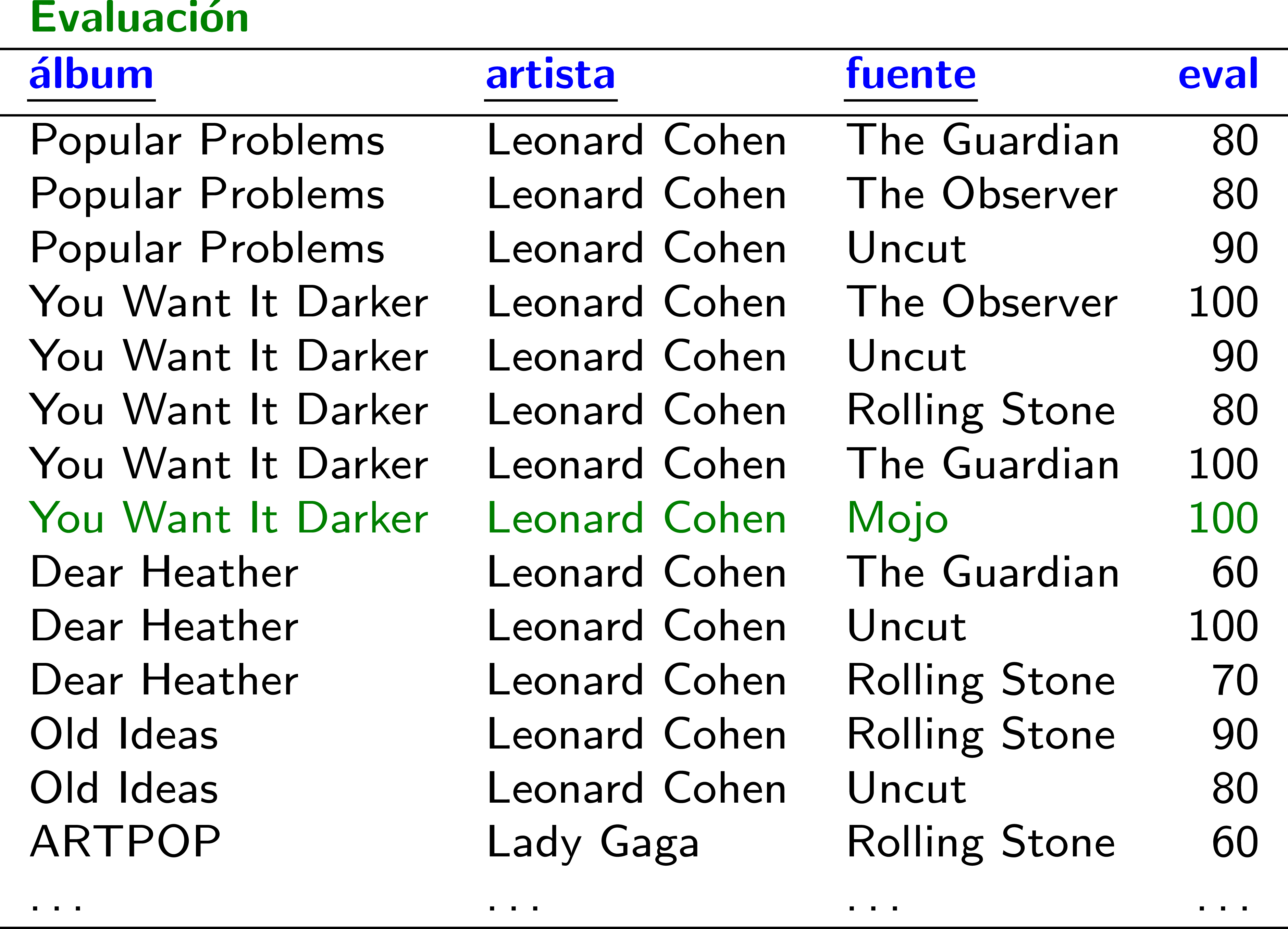 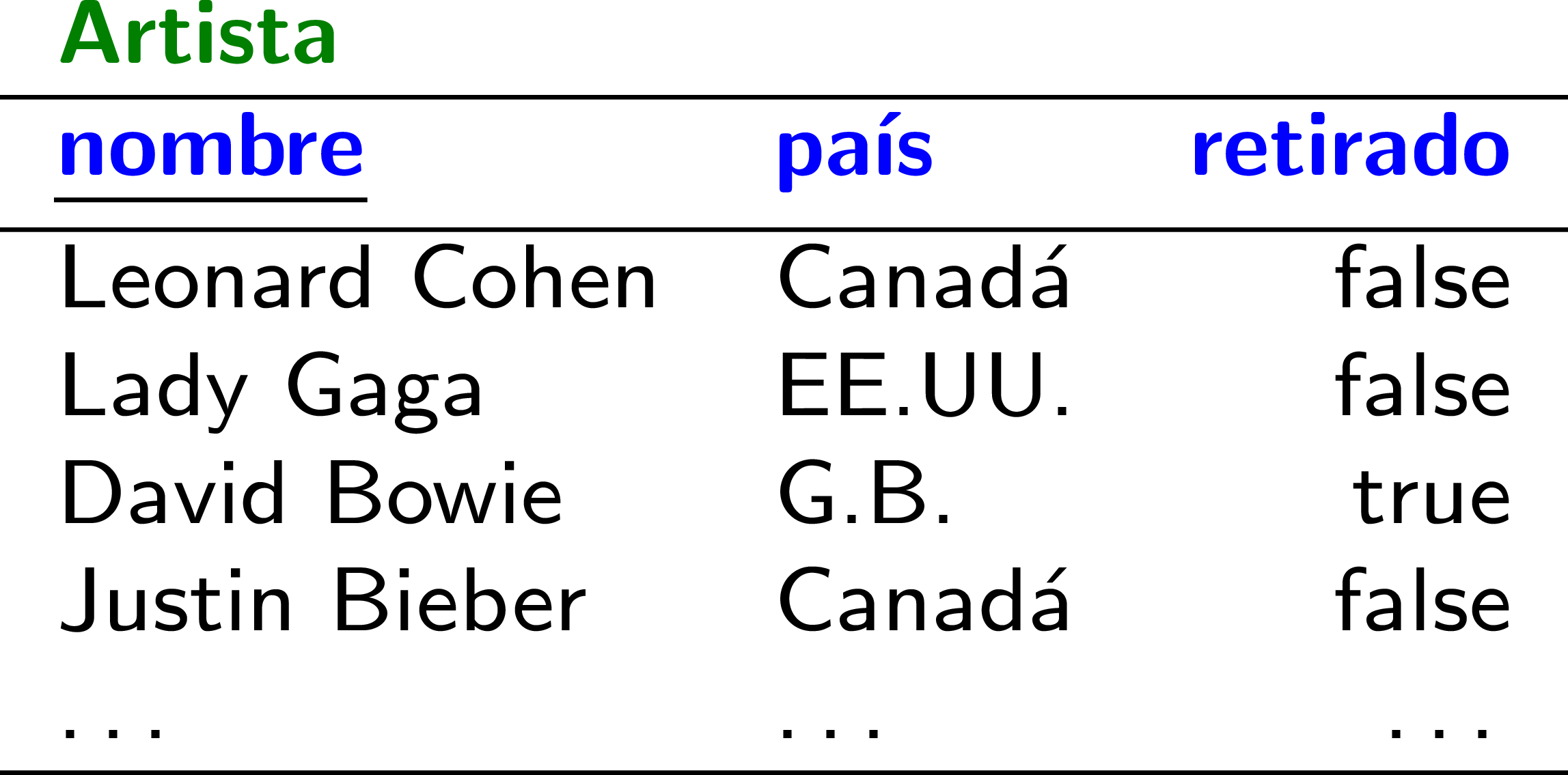 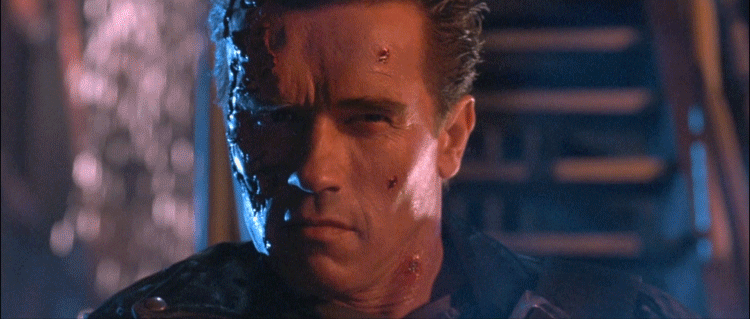 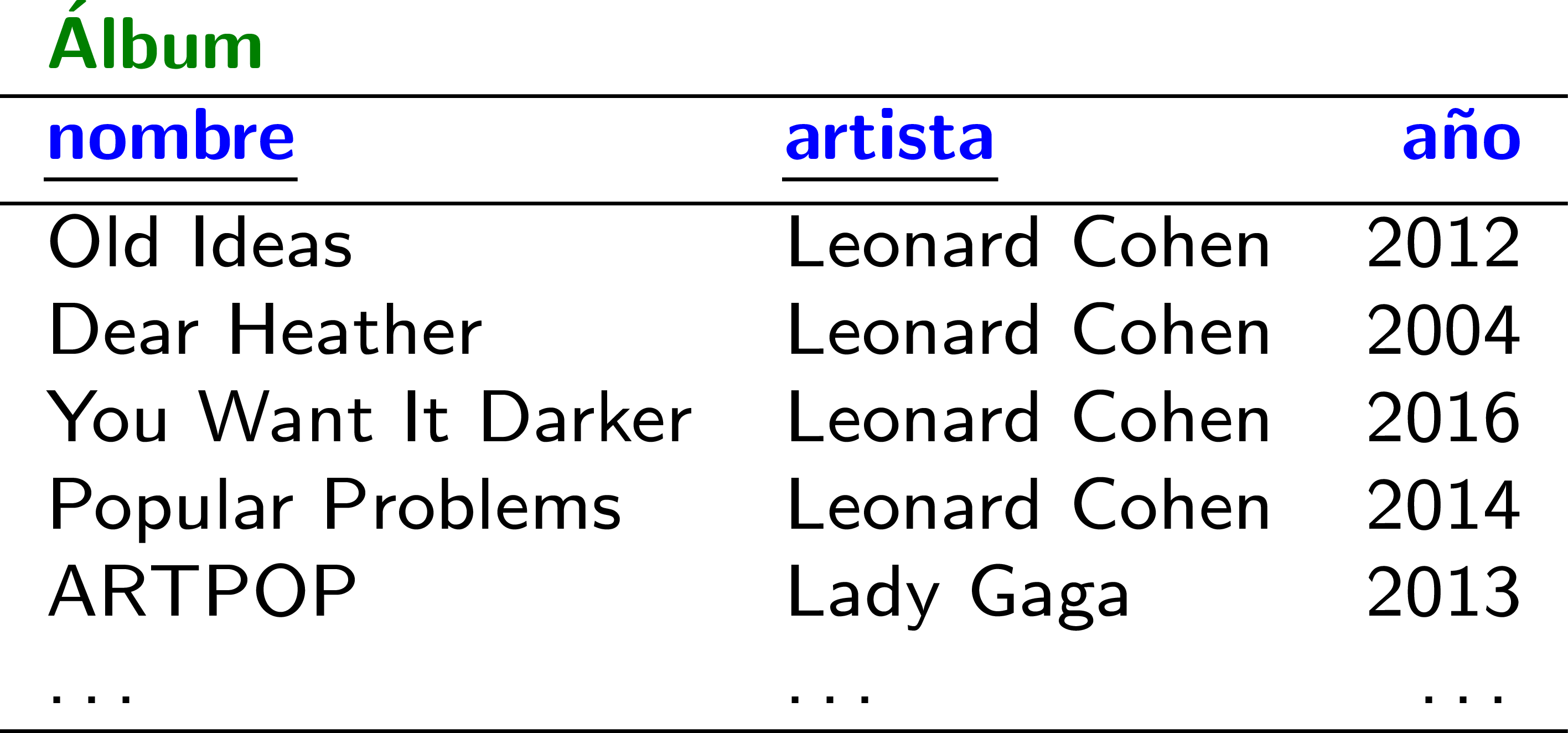 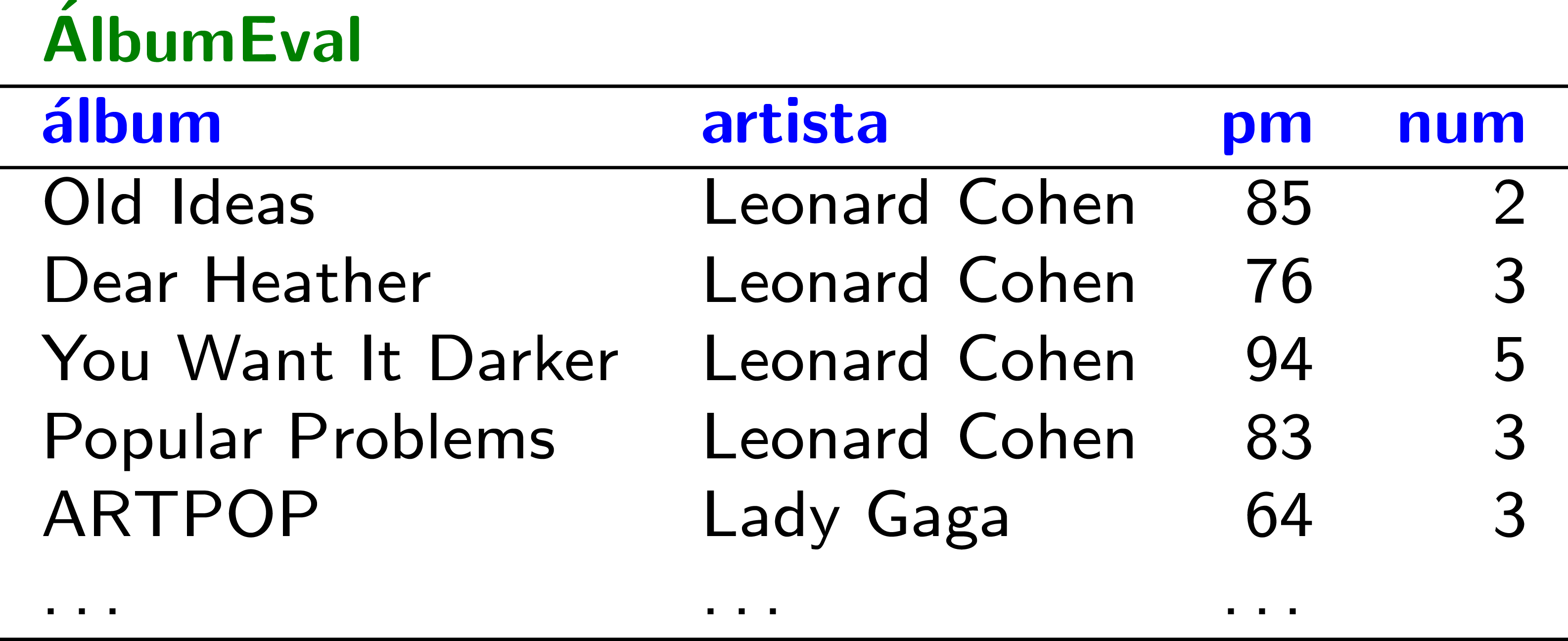 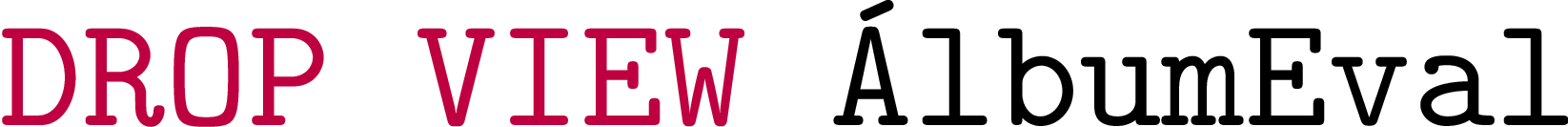 ¿Actualizar una vista?
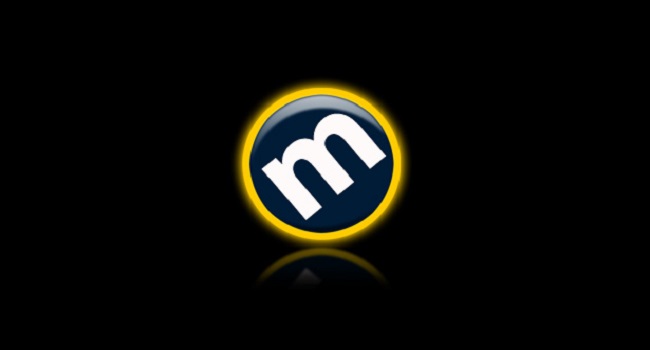 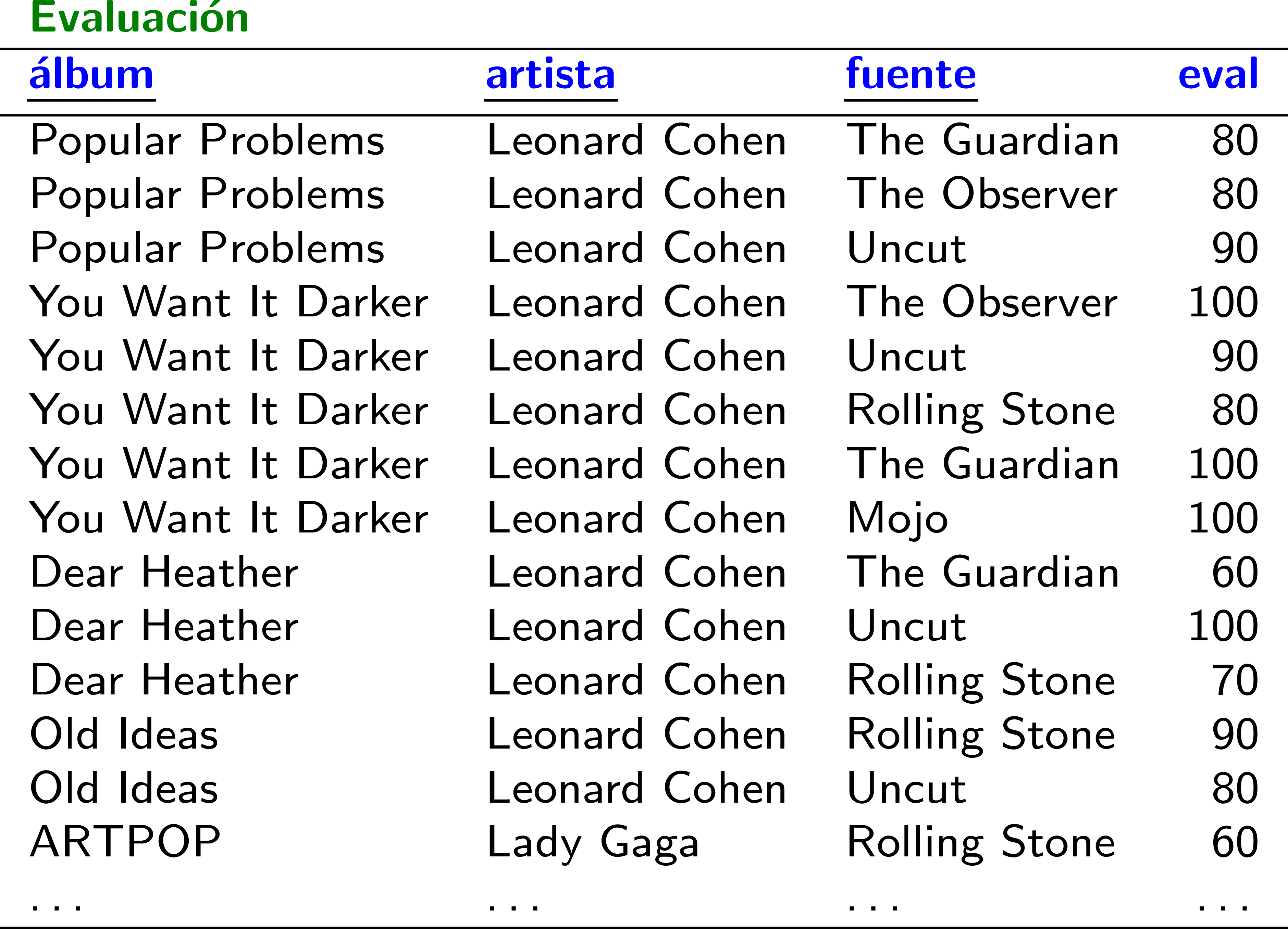 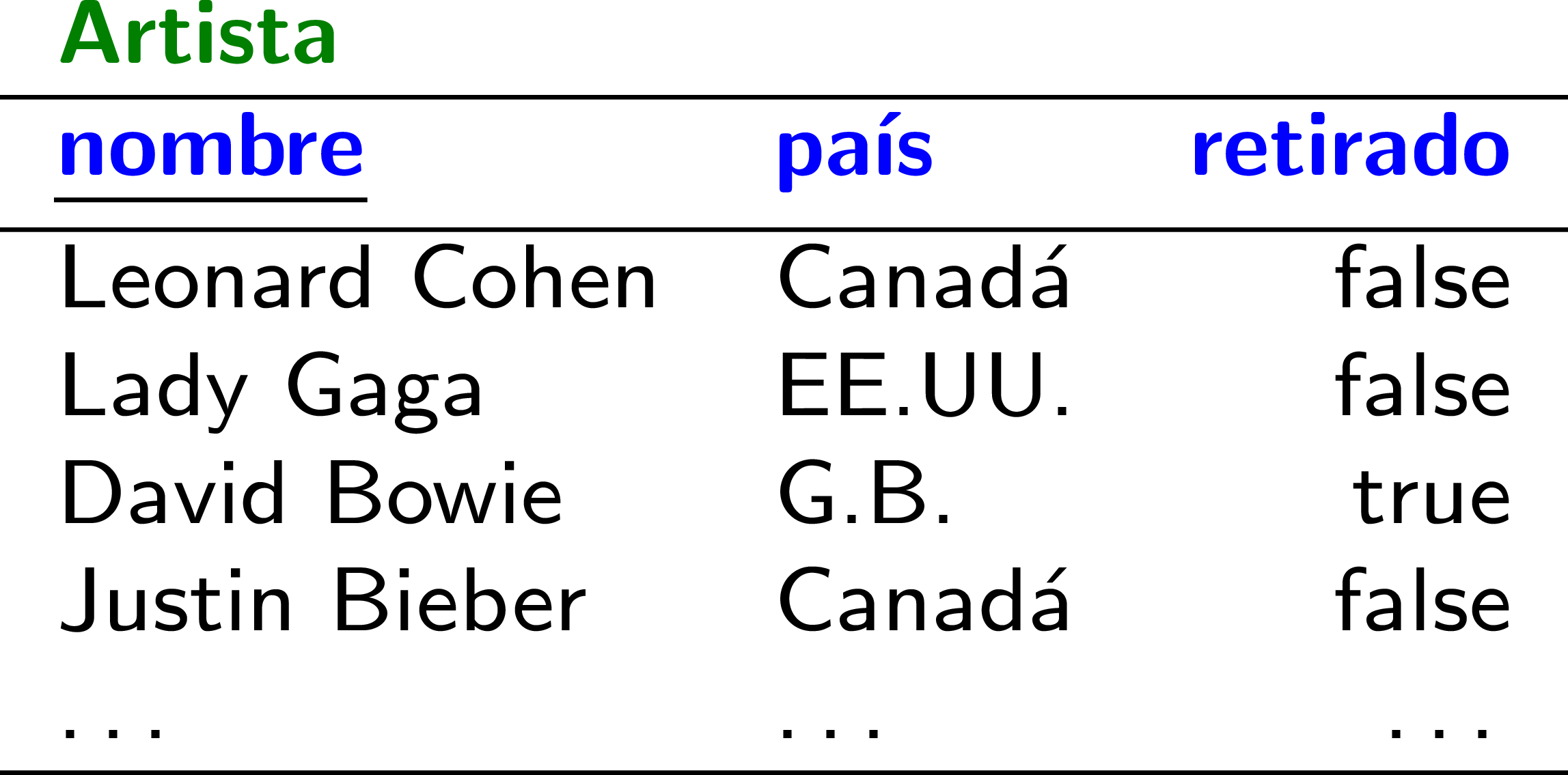 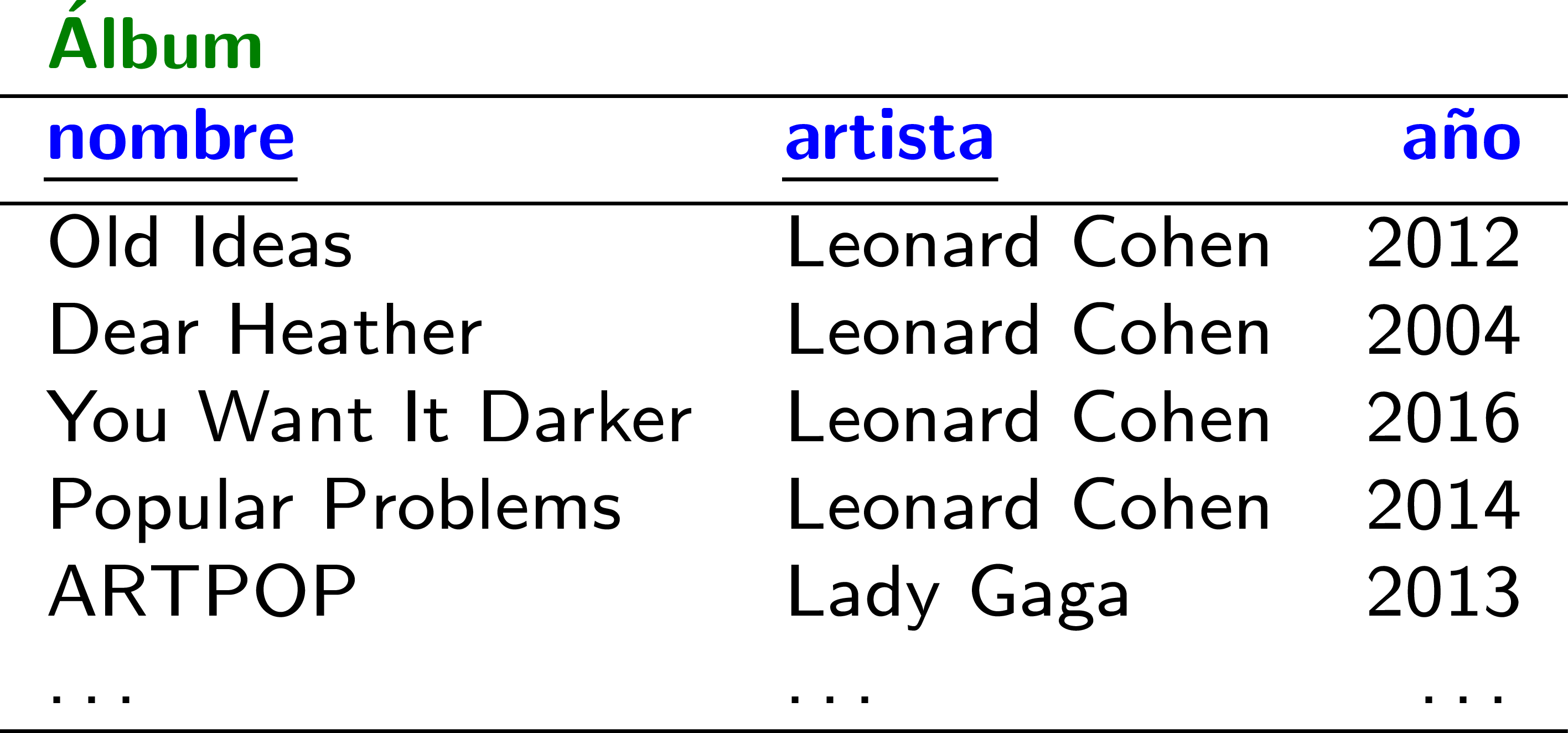 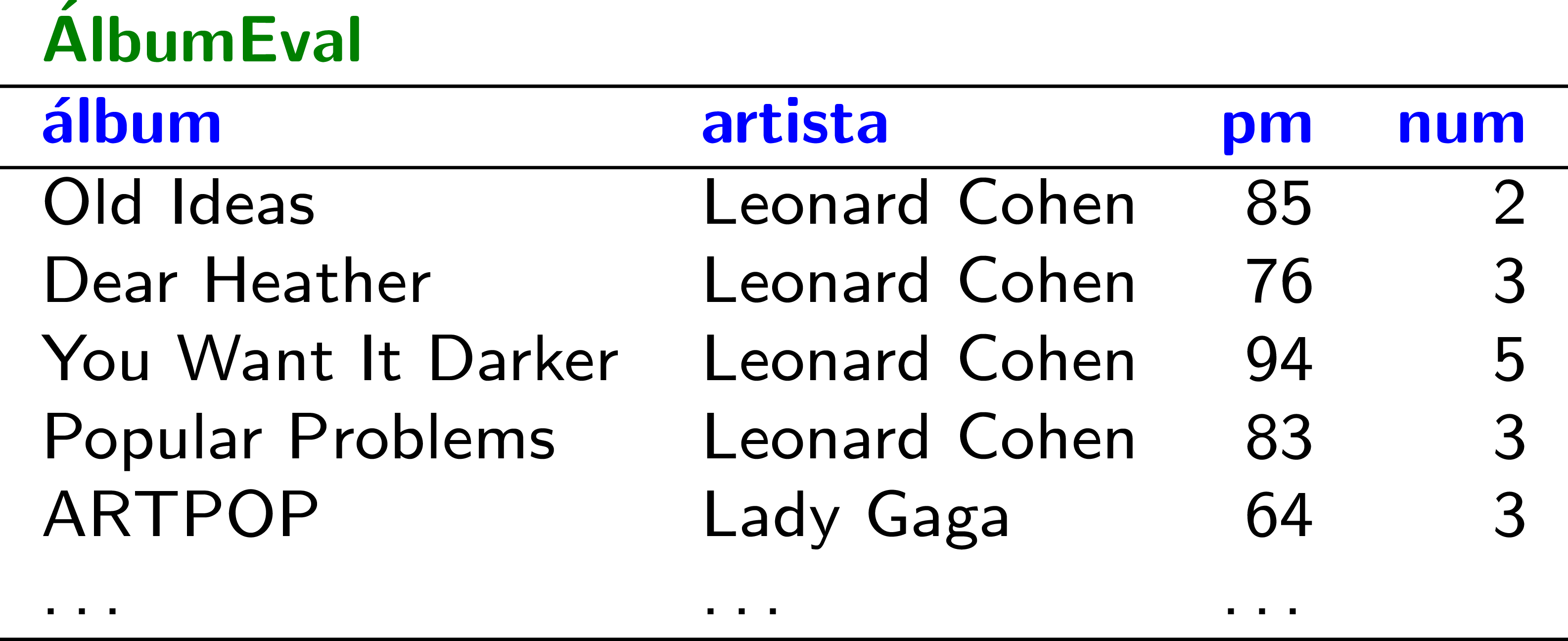 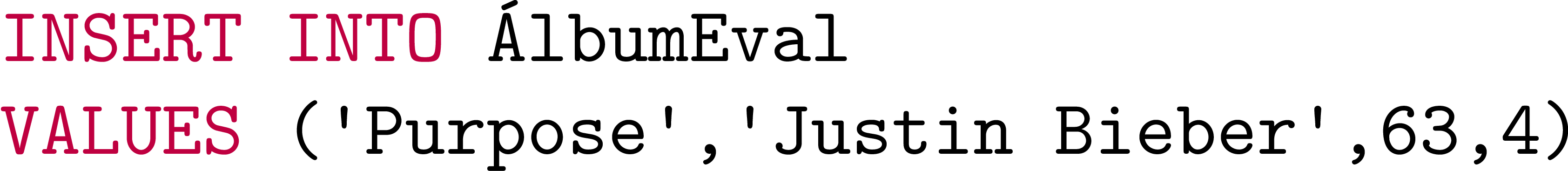 ¿Actualizar una vista? ¡Ambigüedad!
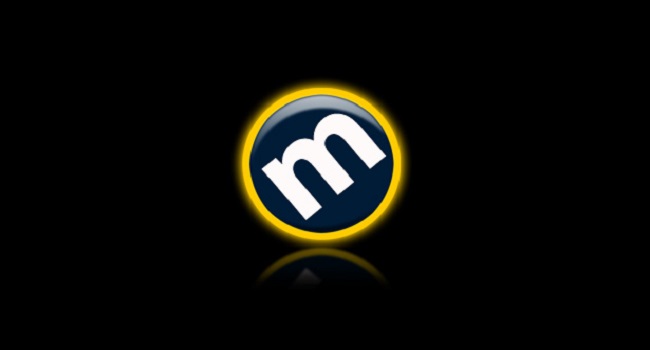 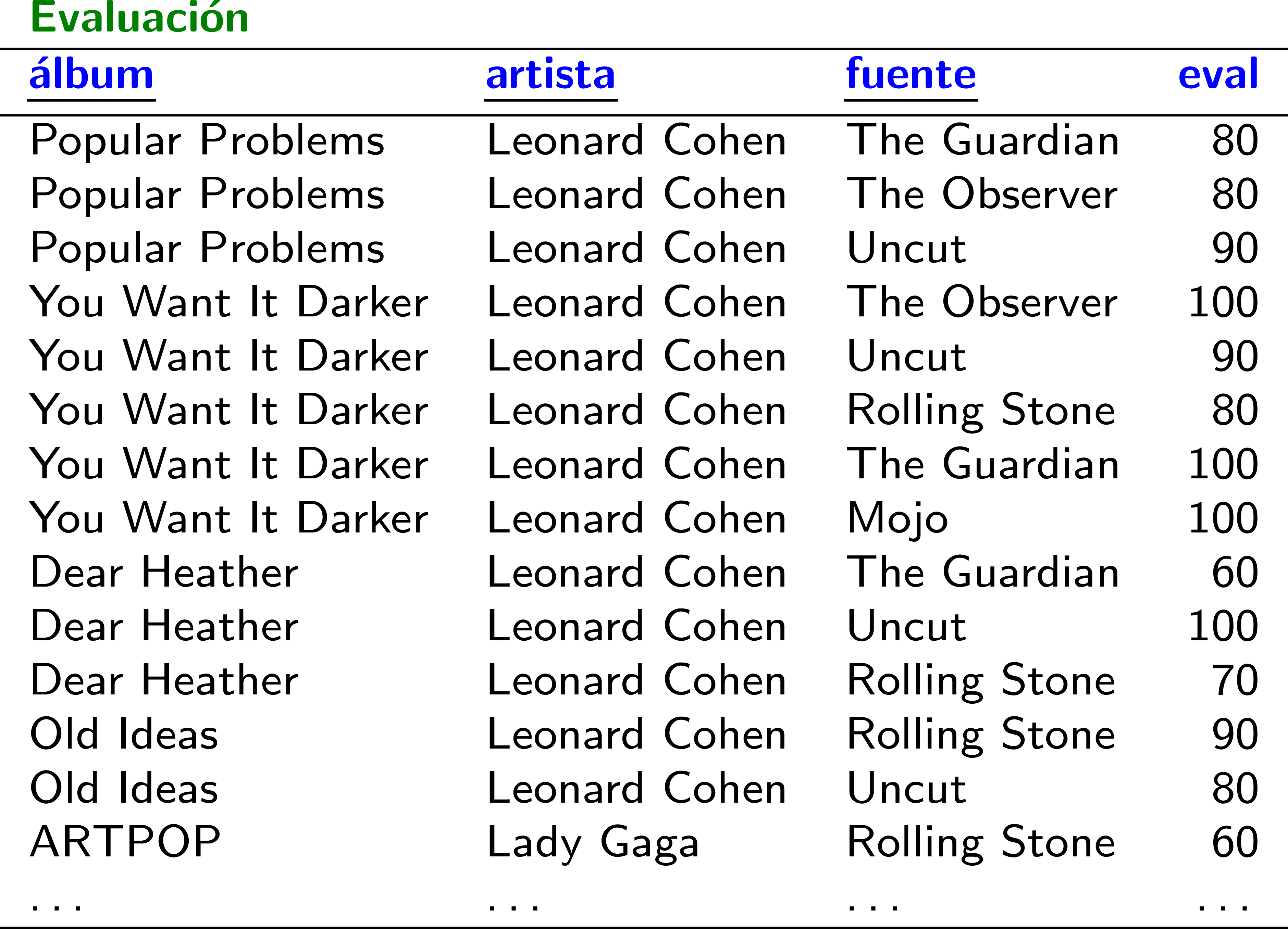 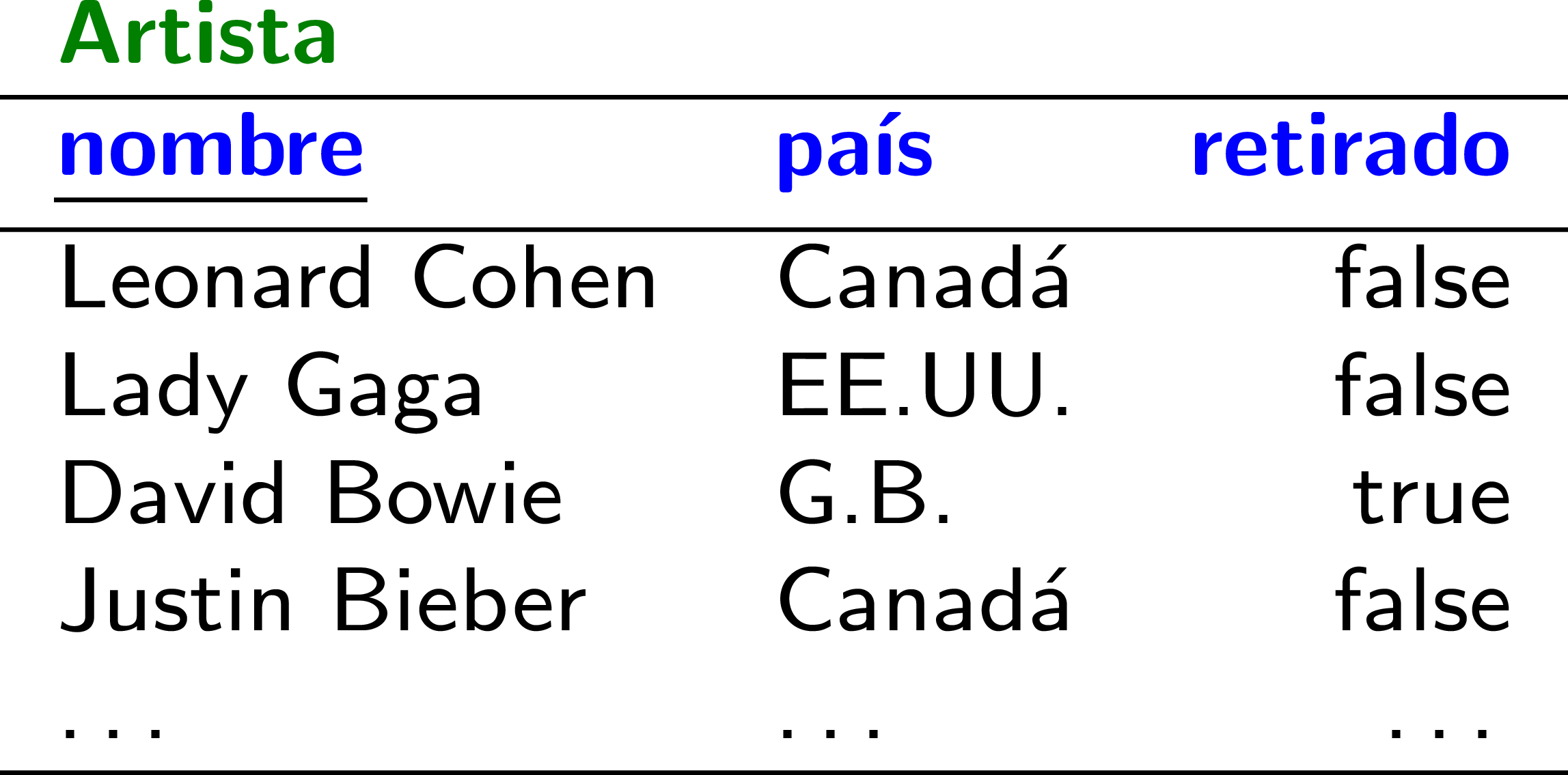 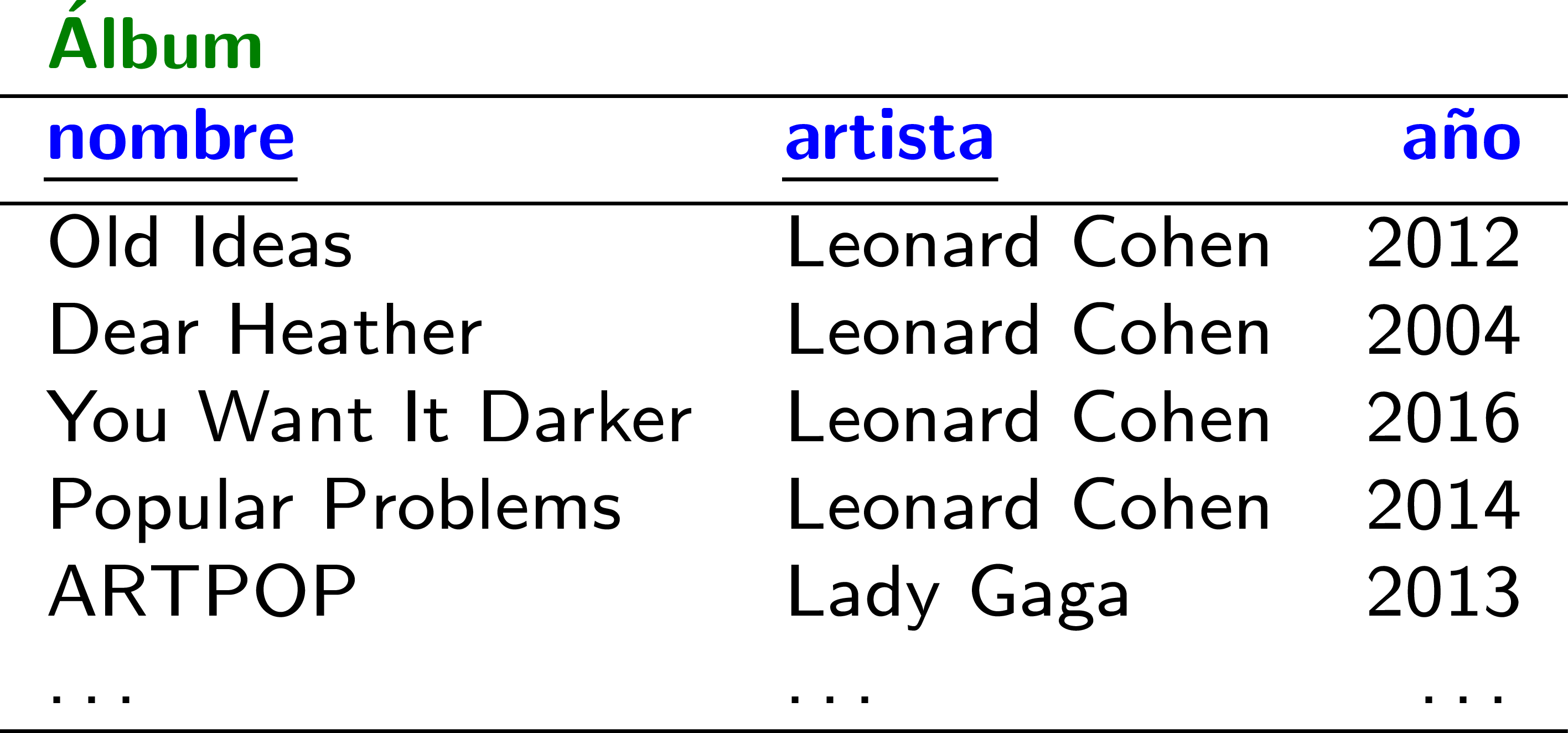 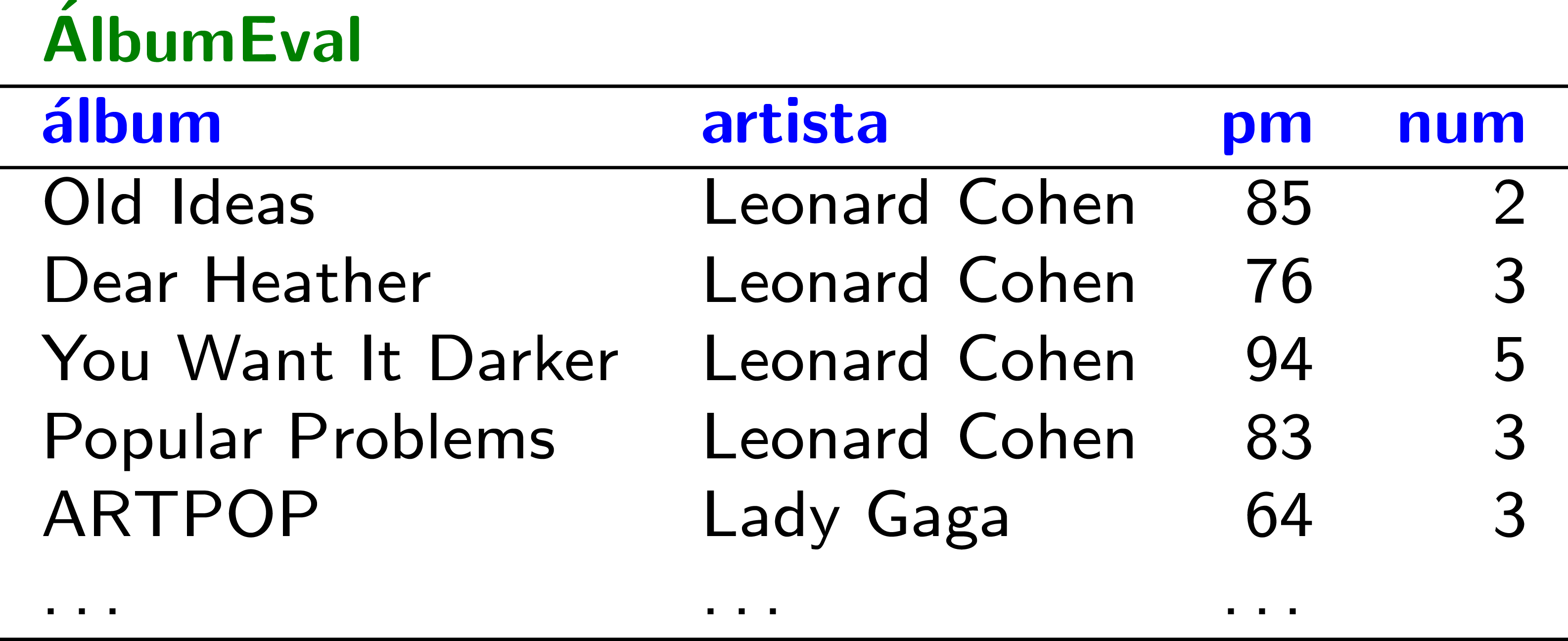 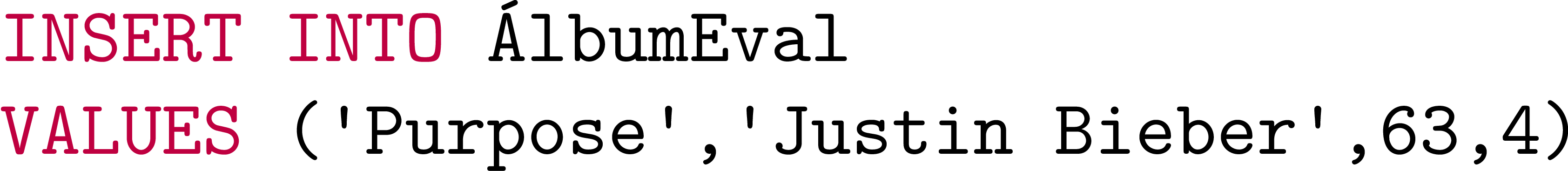 La idea es actualizar las tablas bases mediante la vista (no la vista misma)
¿Entonces, cuál sería el resultado de esta inserción sobre las tablas bases? …
¡No basta la información para actualizar las tablas bases!
Vistas de solo lectura
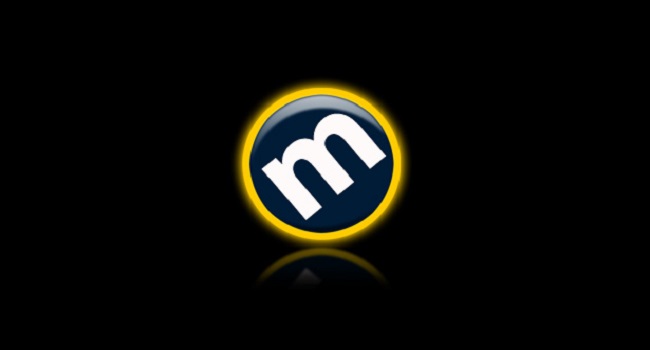 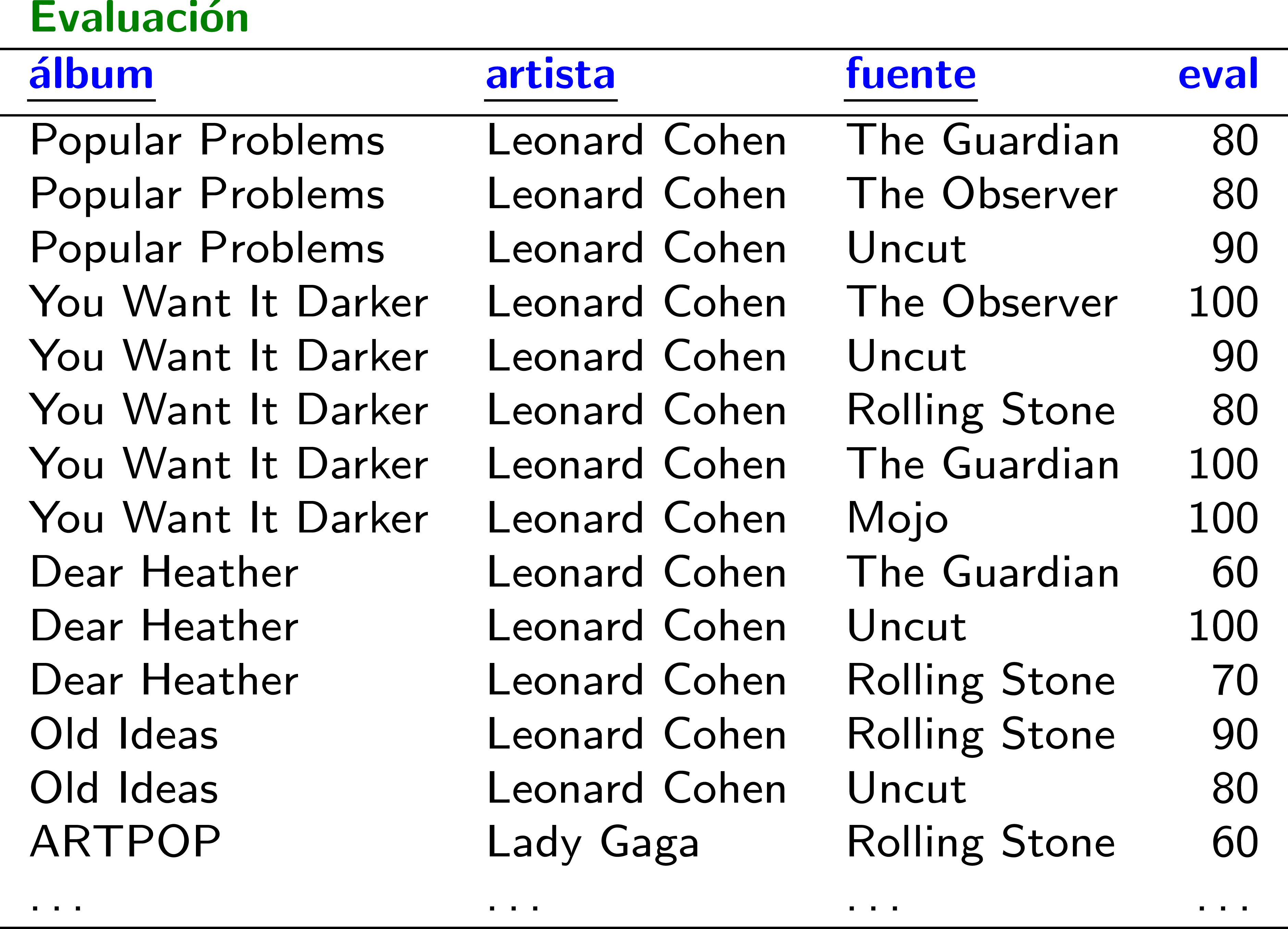 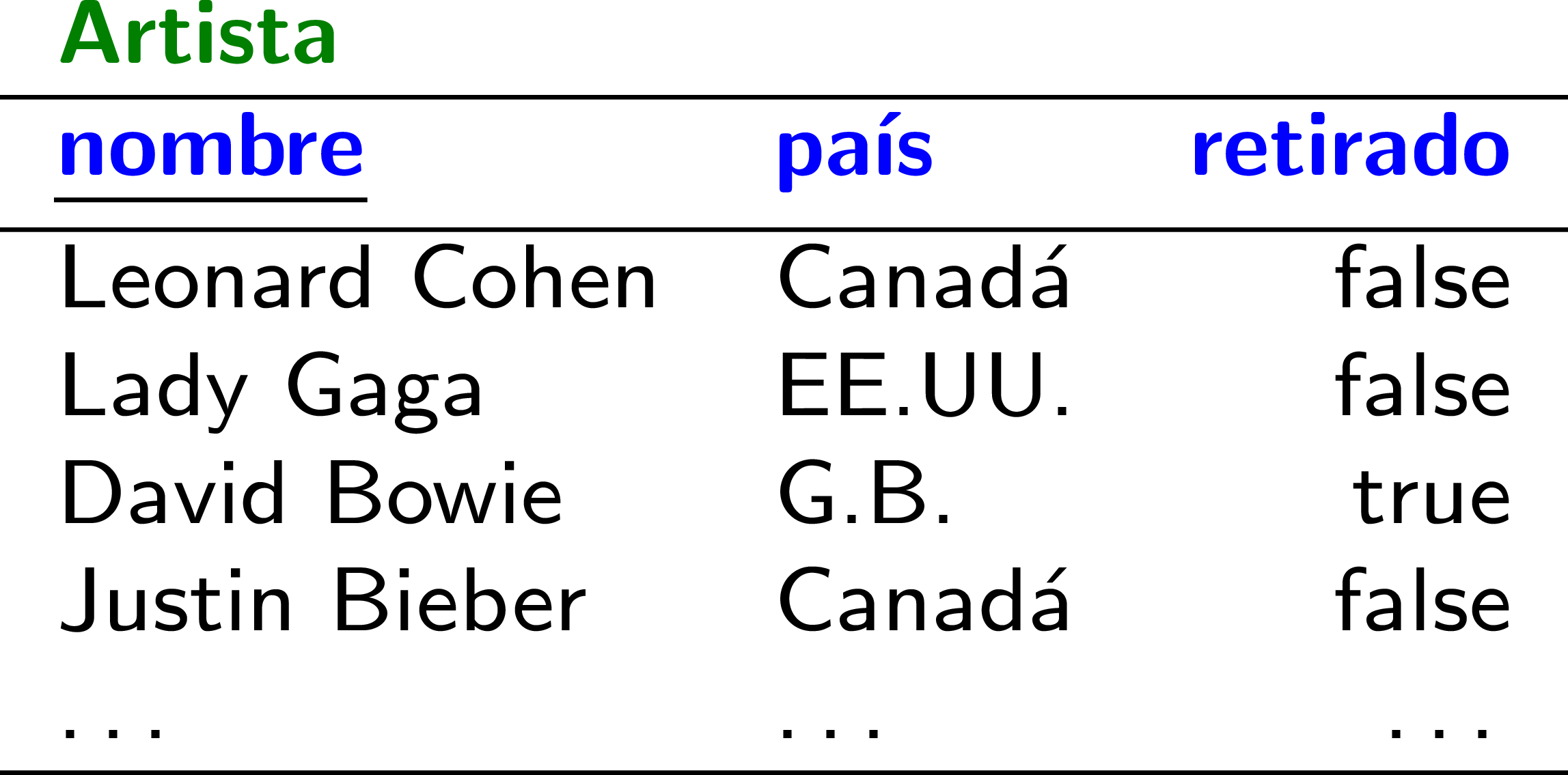 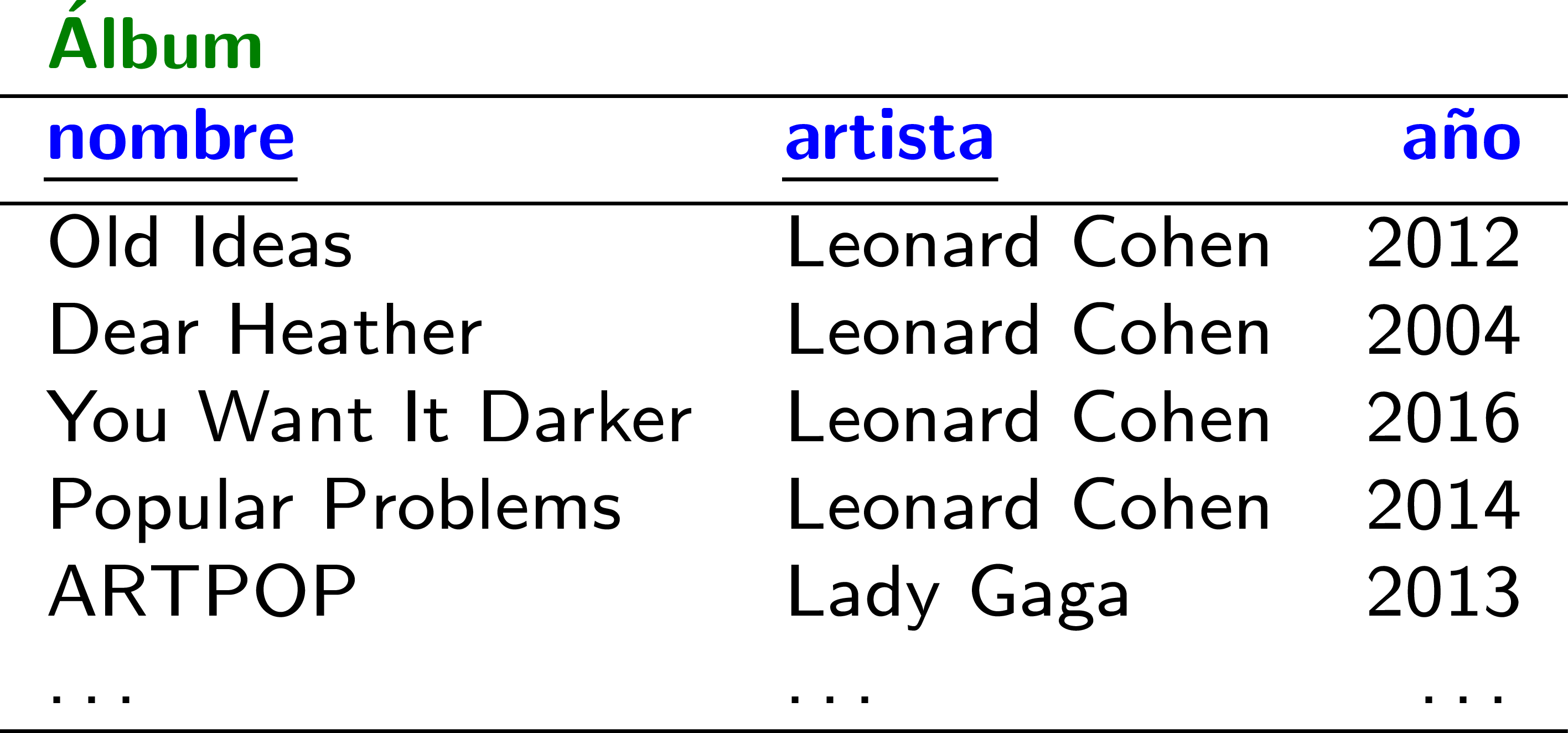 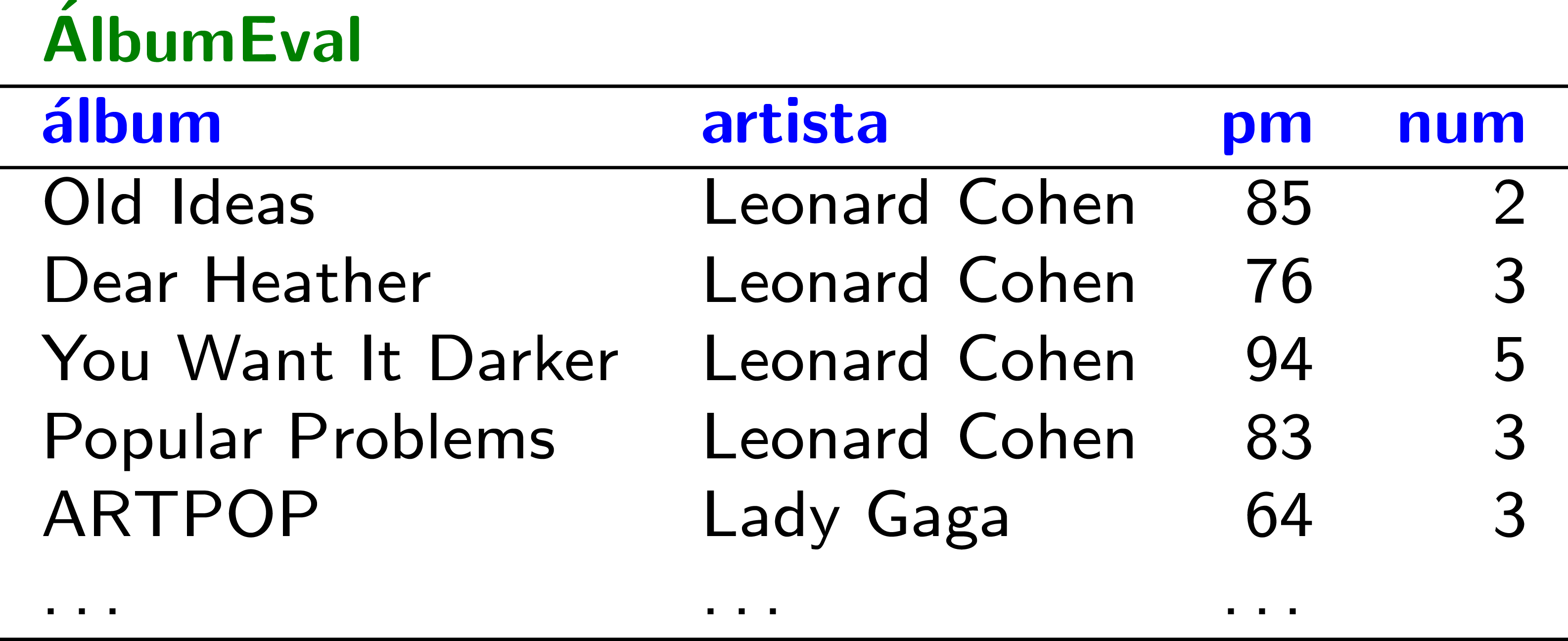 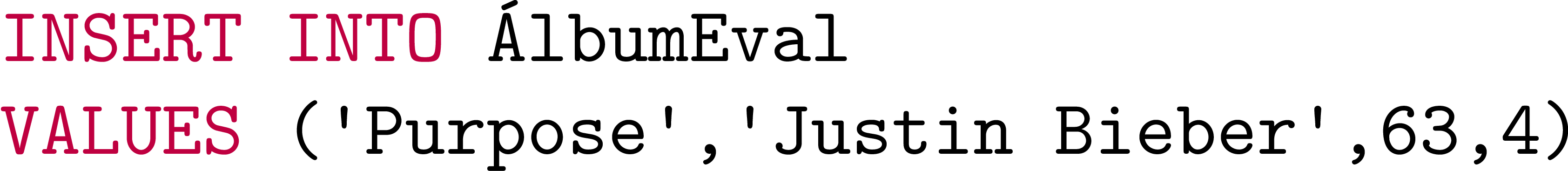 Cuando la vista permita ambigüedad, la vista es solo lectura: no se puede actualizarla
Vistas actualizables
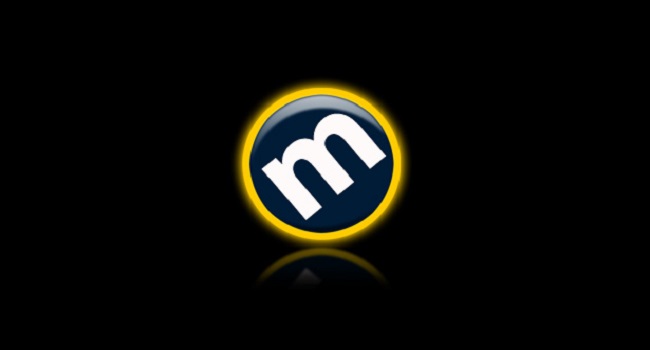 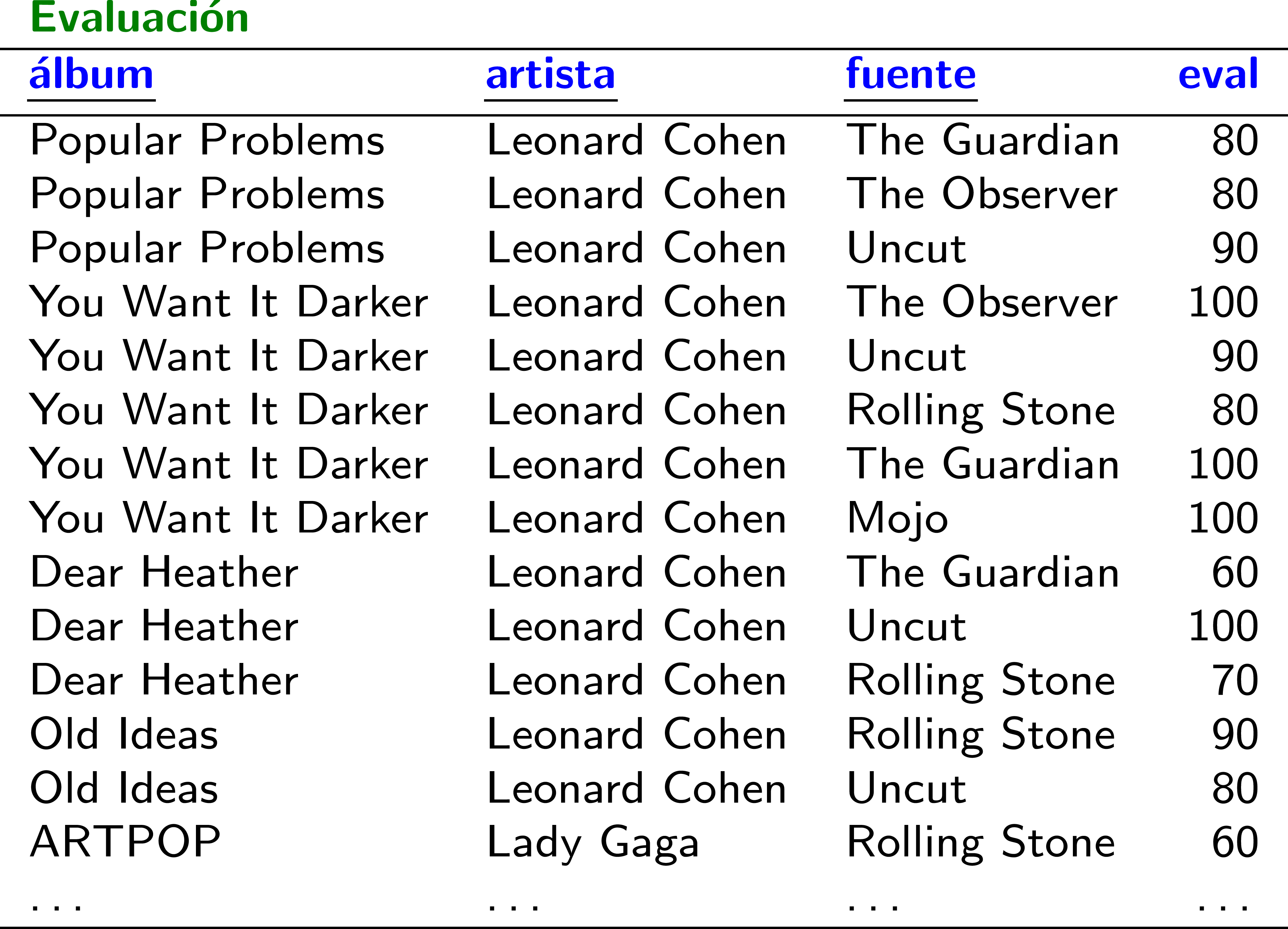 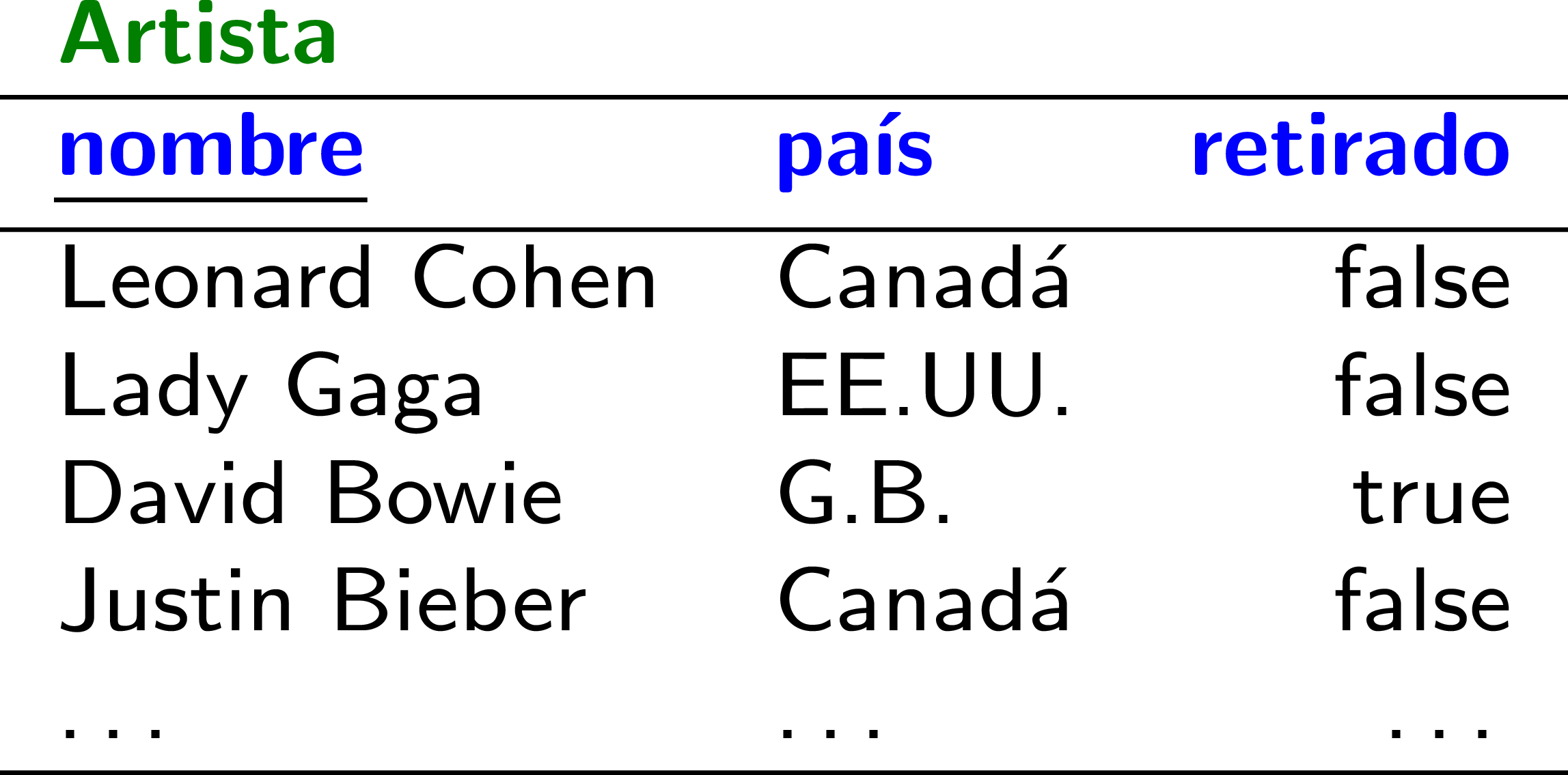 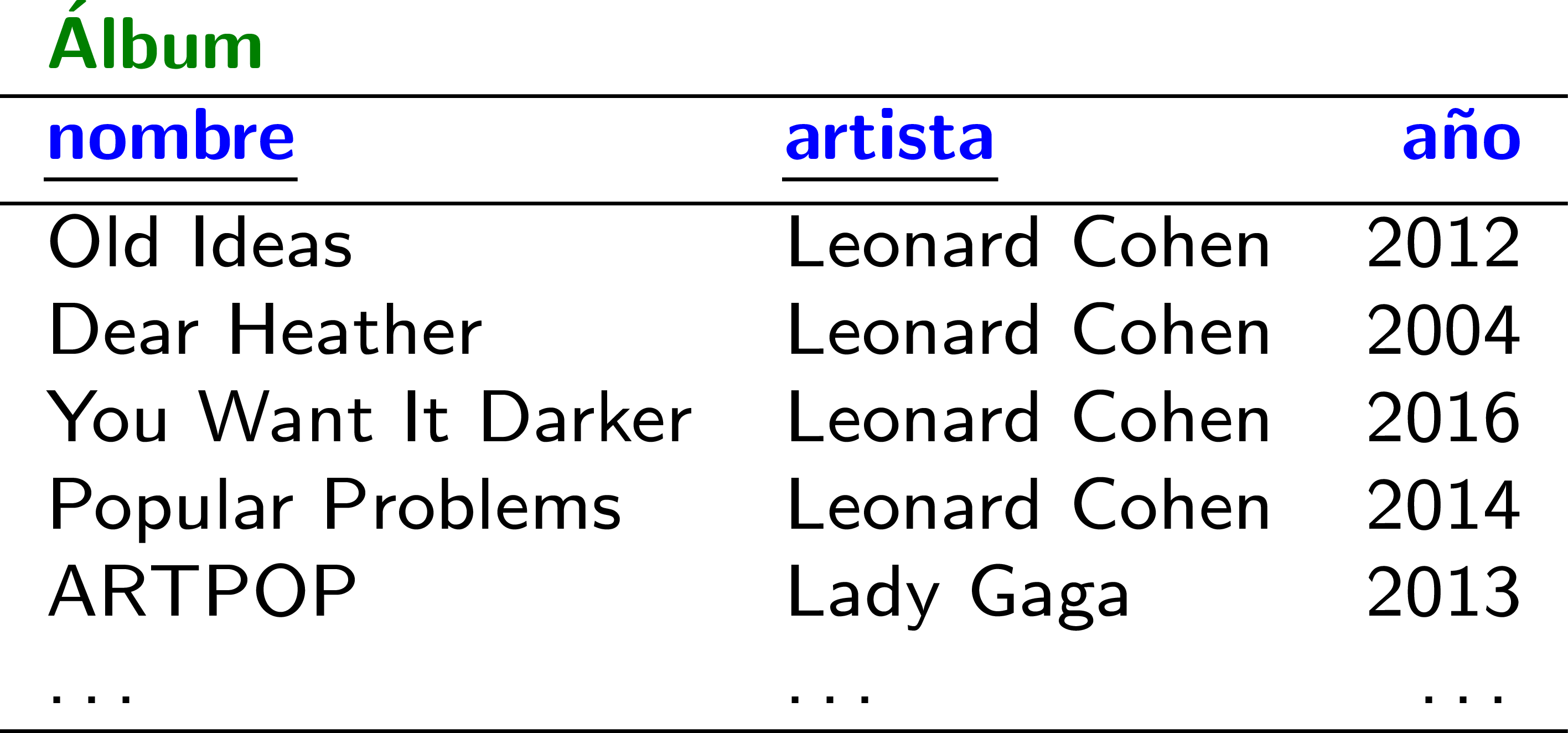 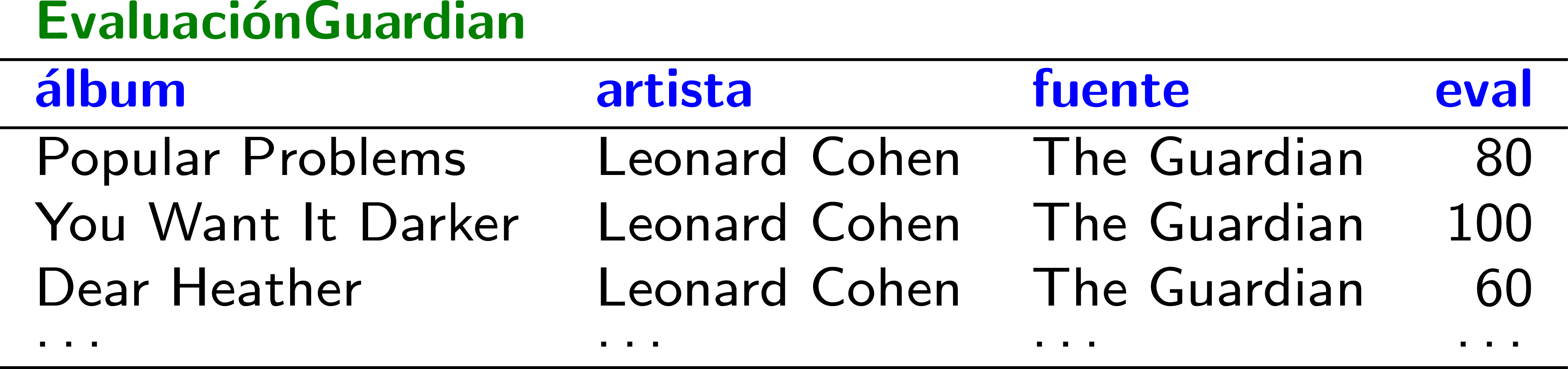 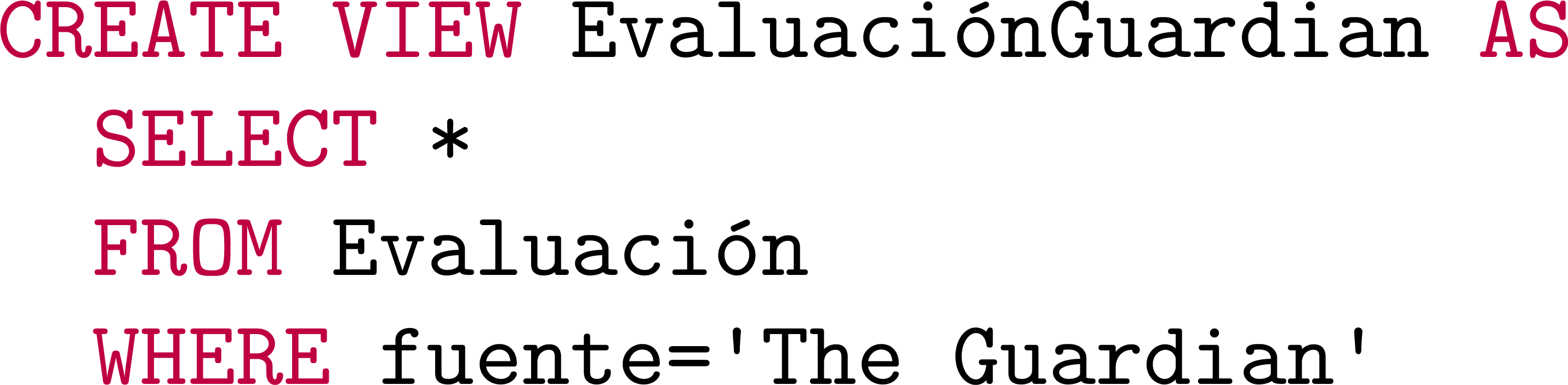 Vistas actualizables
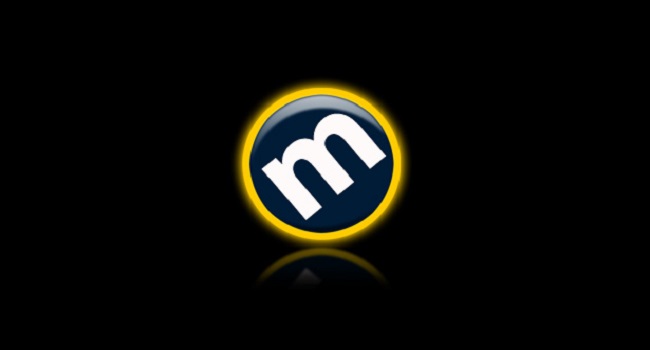 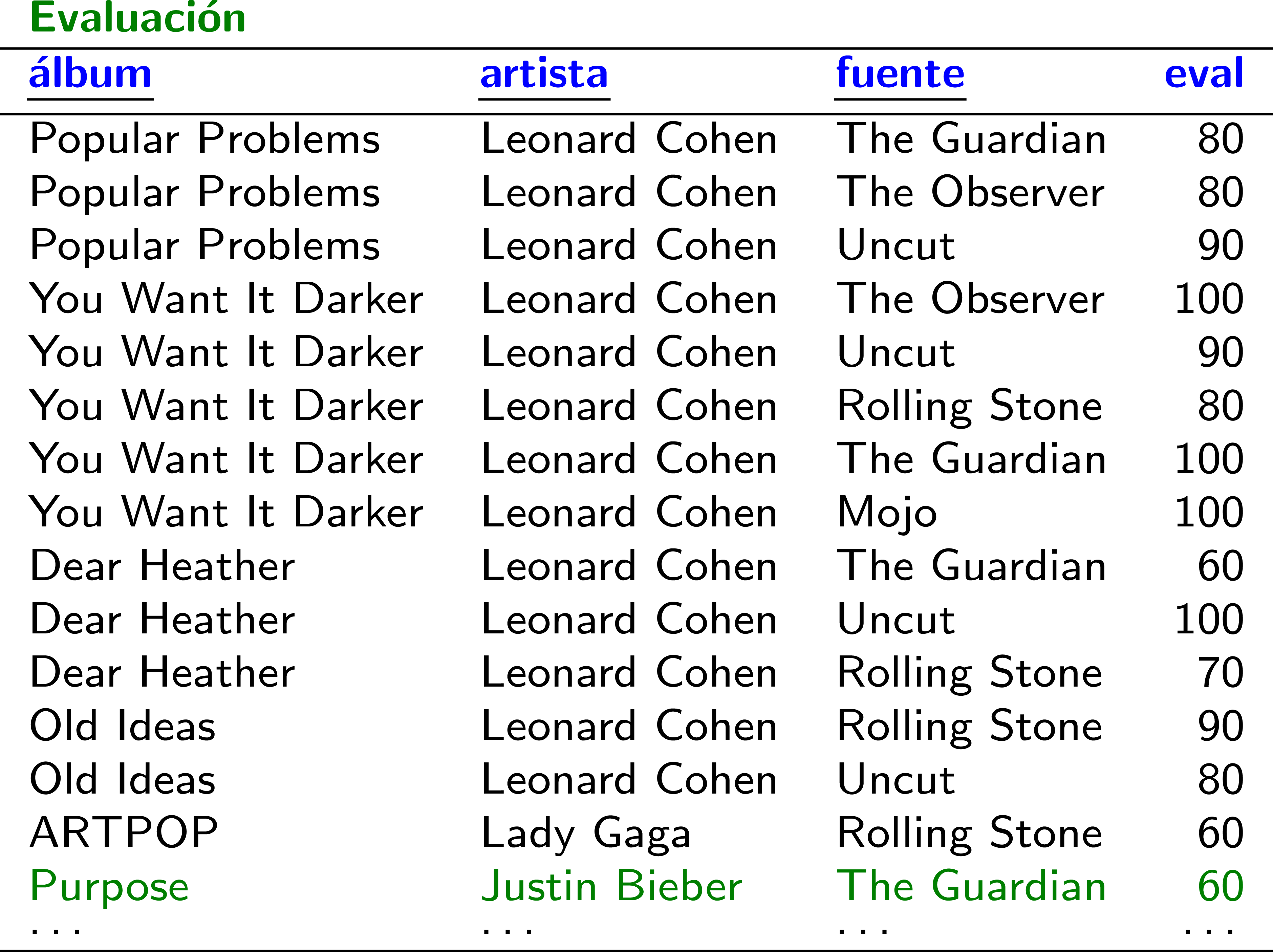 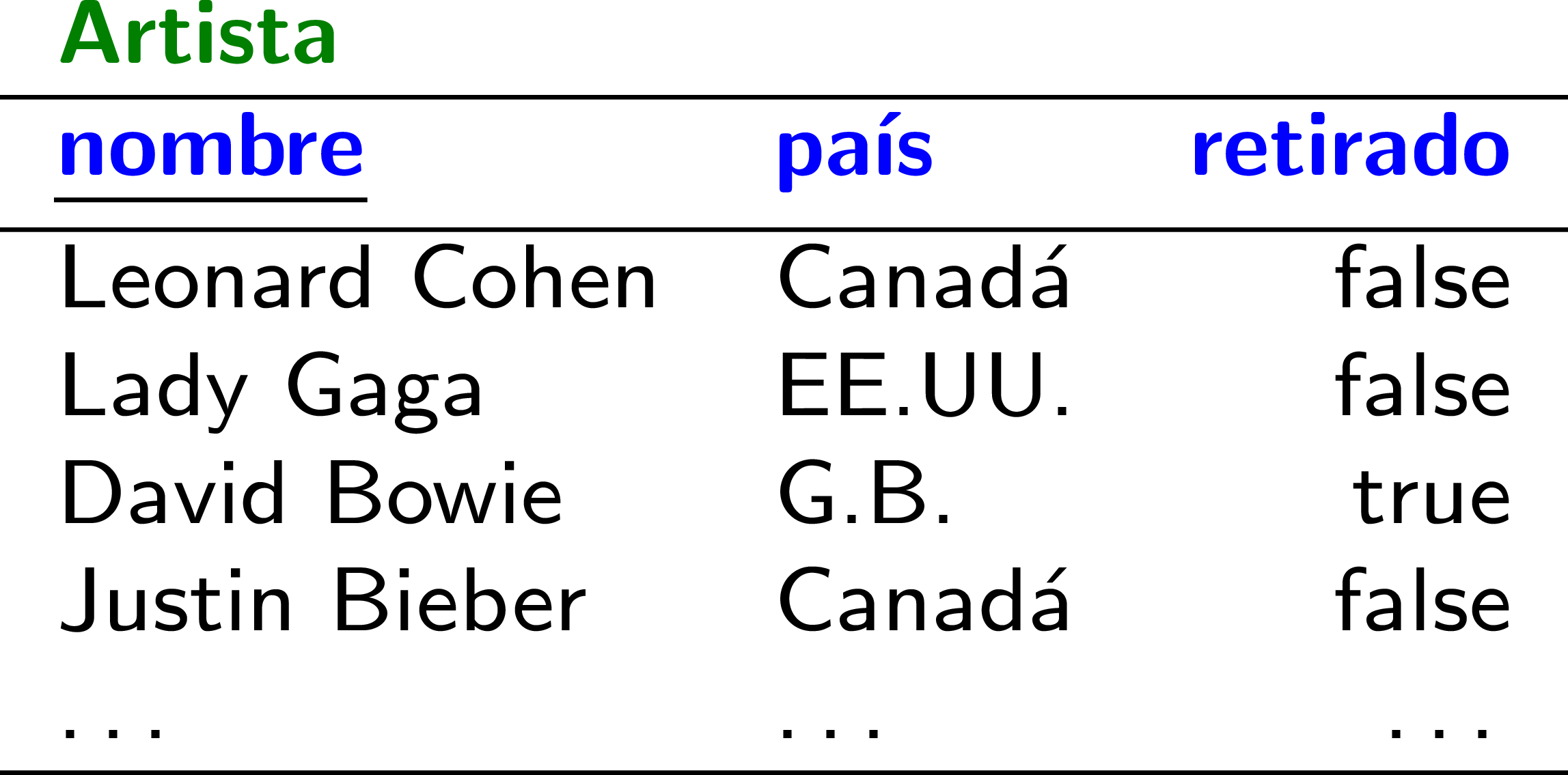 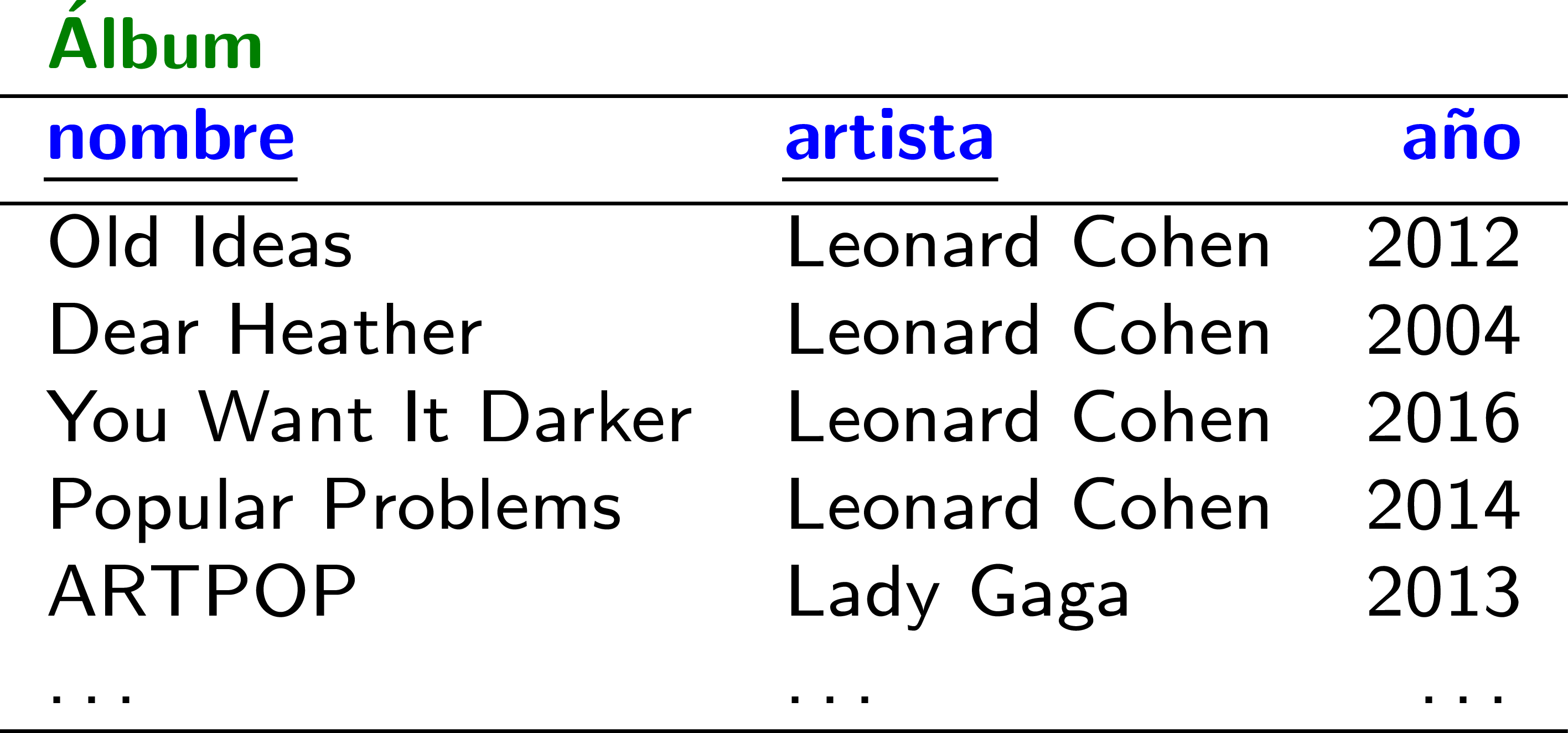 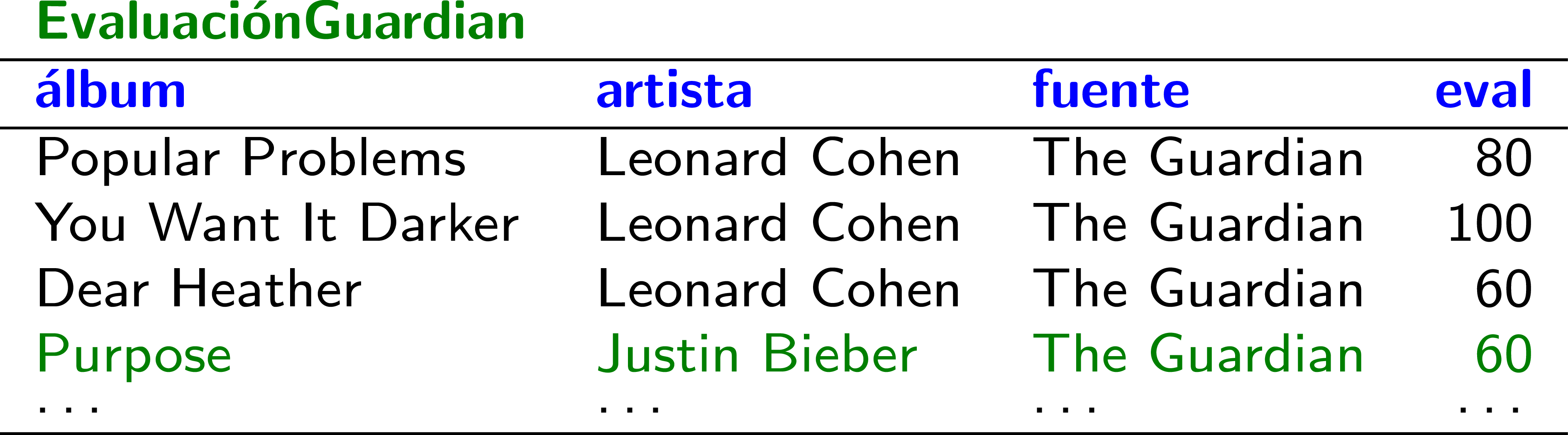 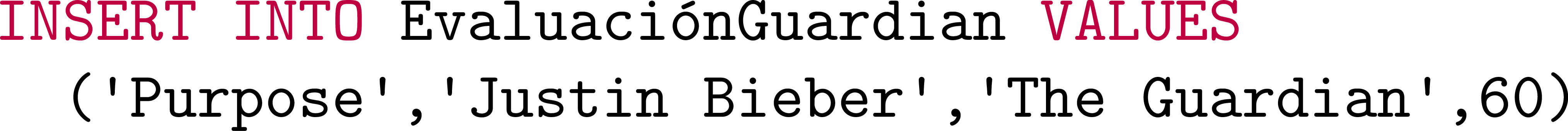 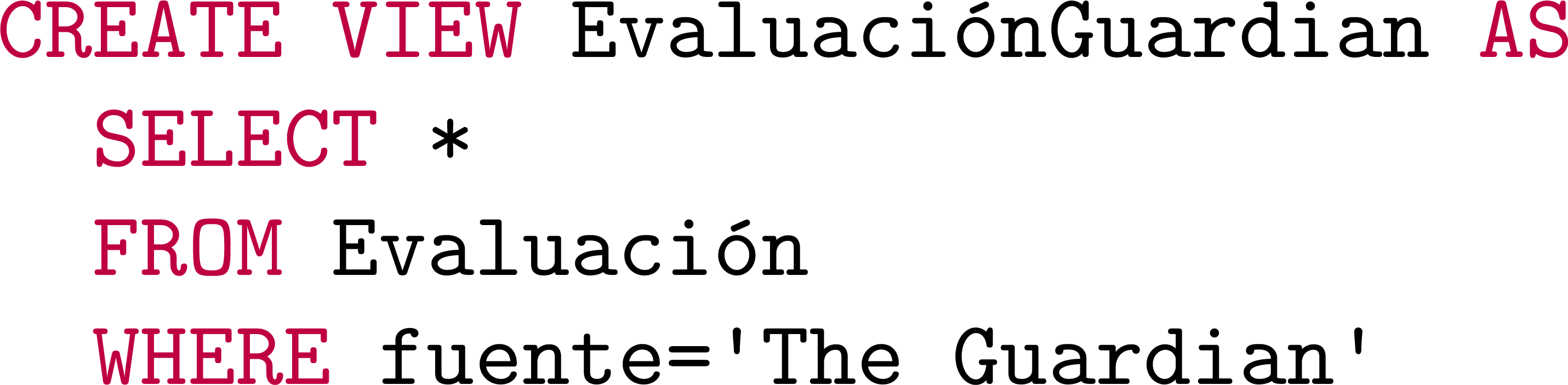 Vistas actualizables
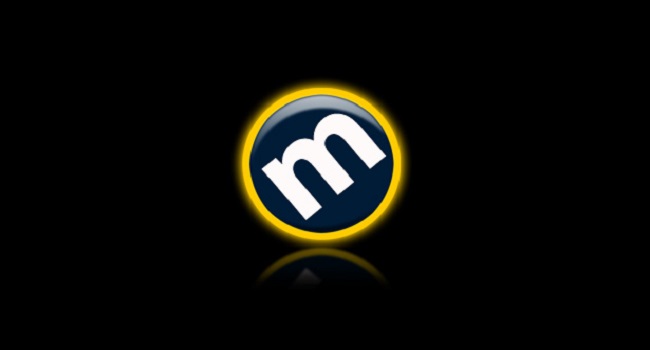 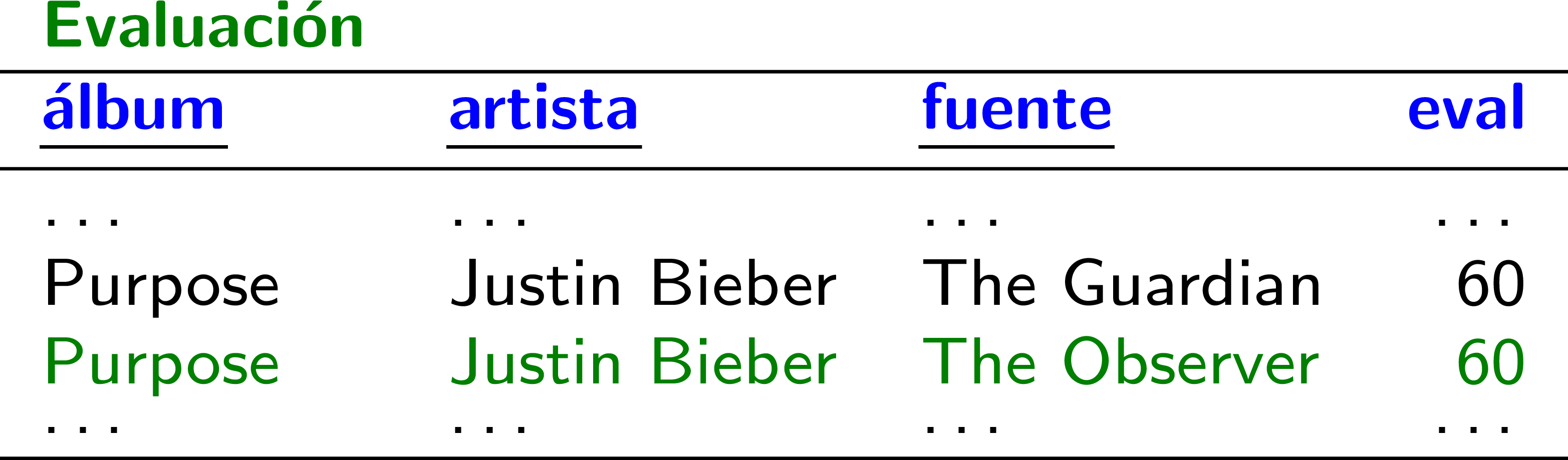 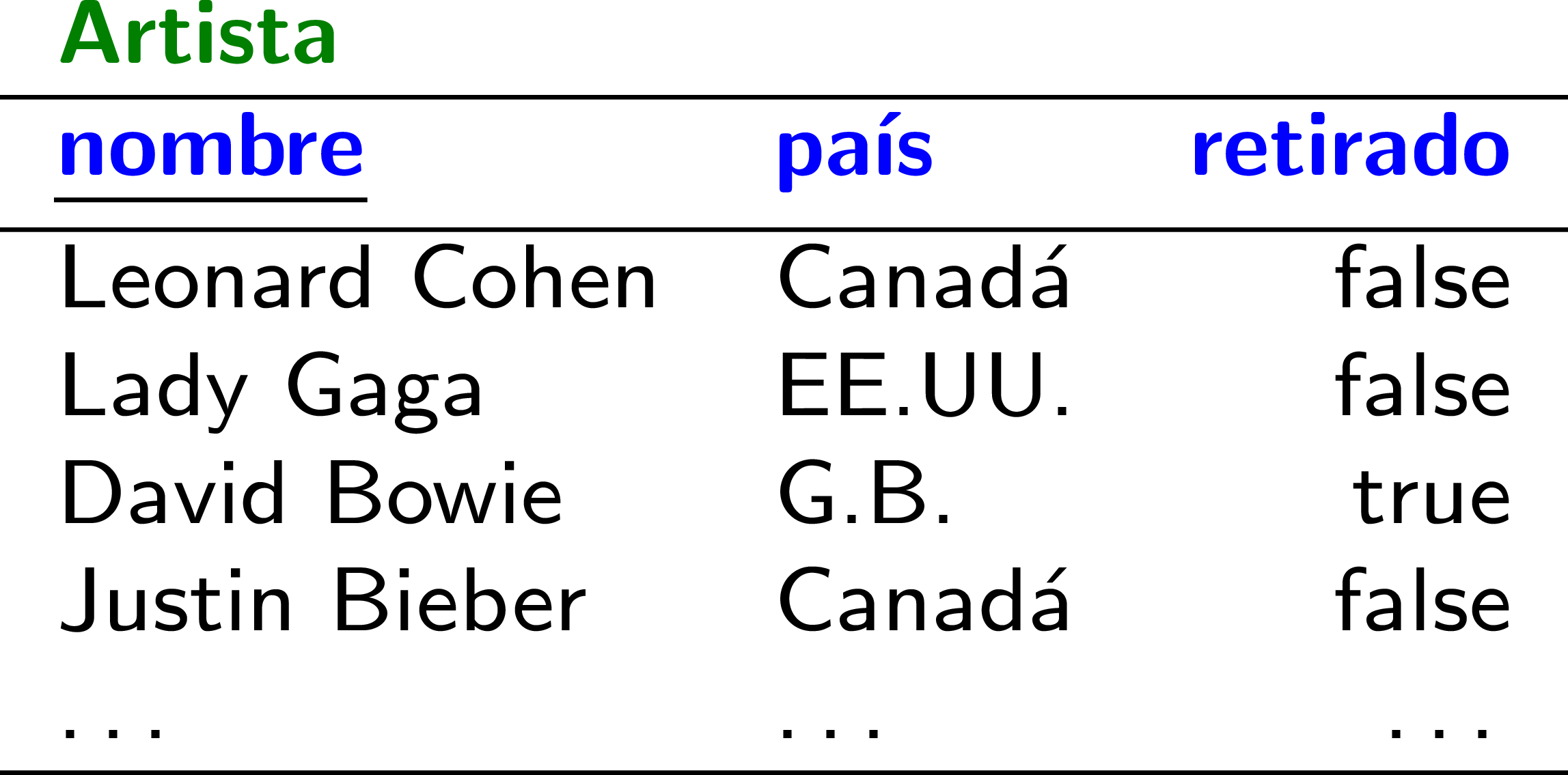 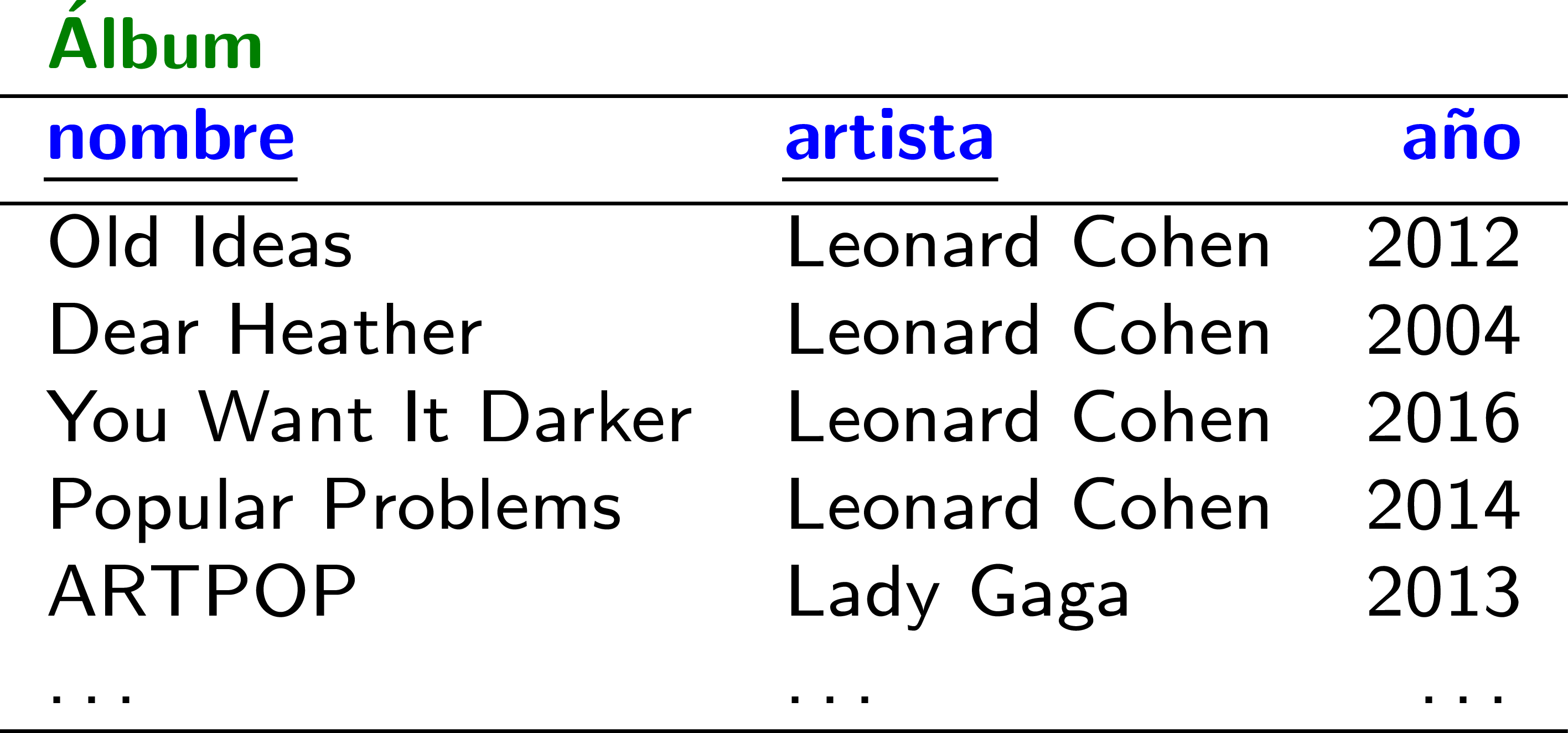 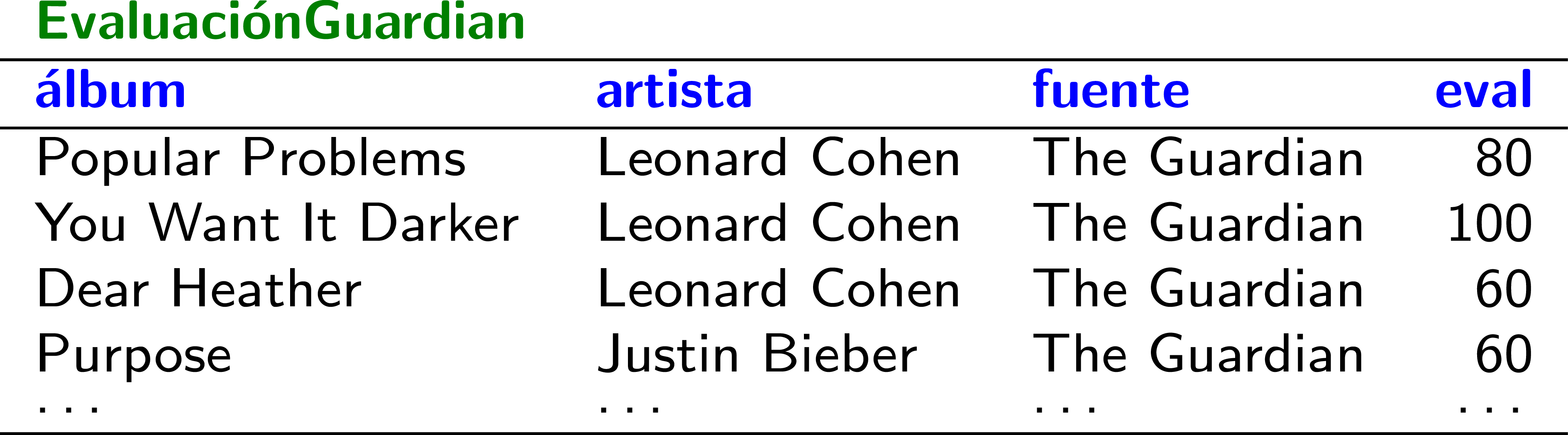 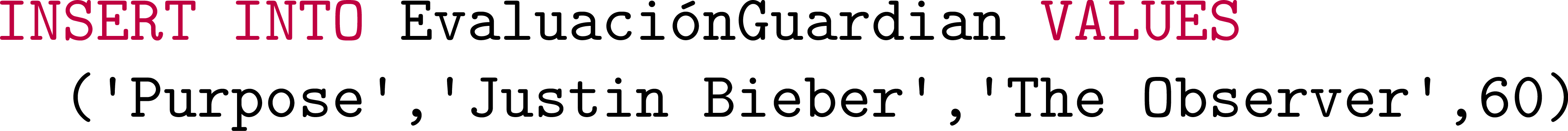 Una actualización puede afectar sólo la tabla base y no la vista
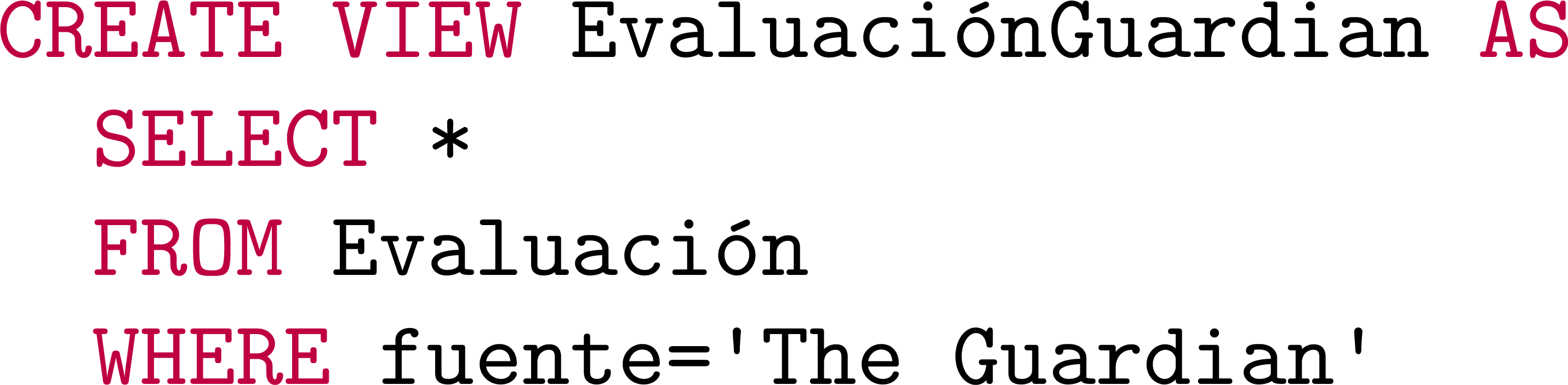 Vistas actualizables
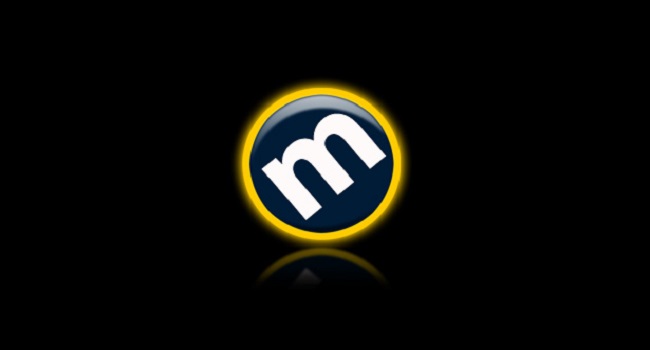 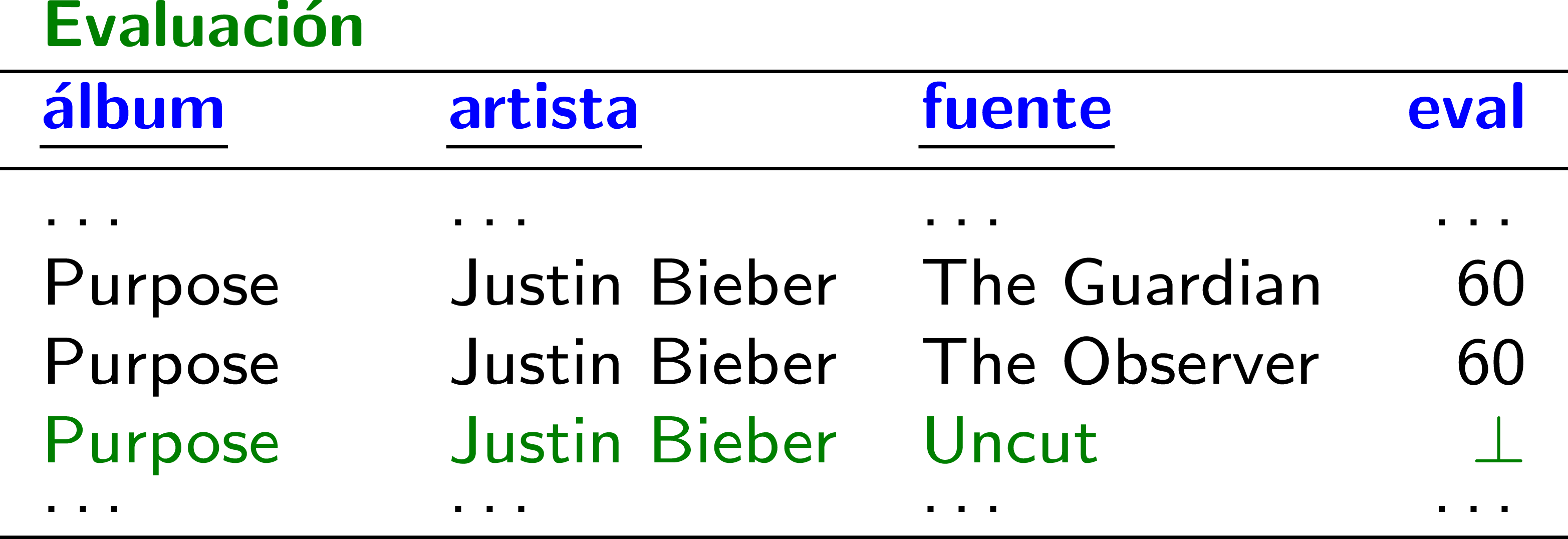 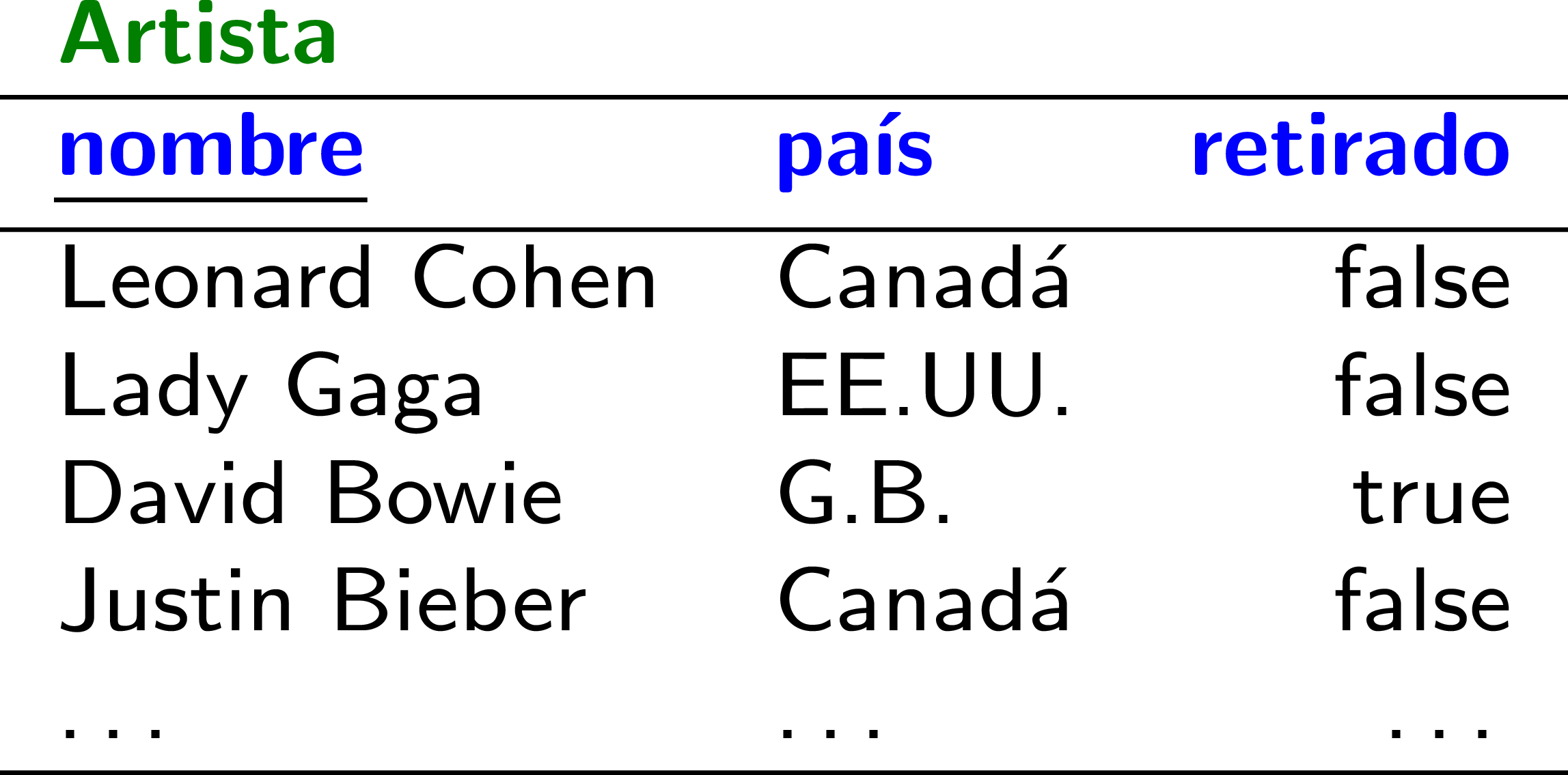 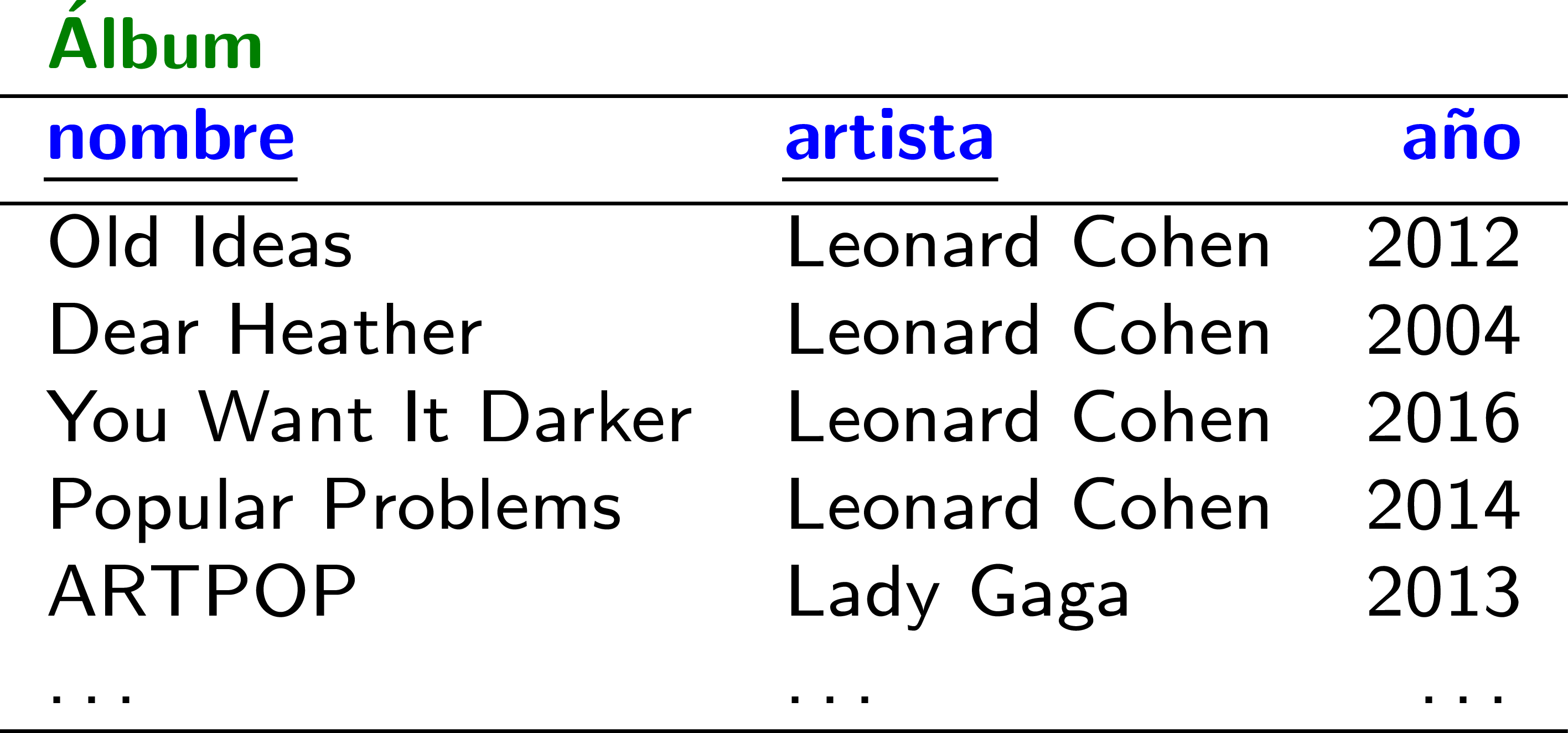 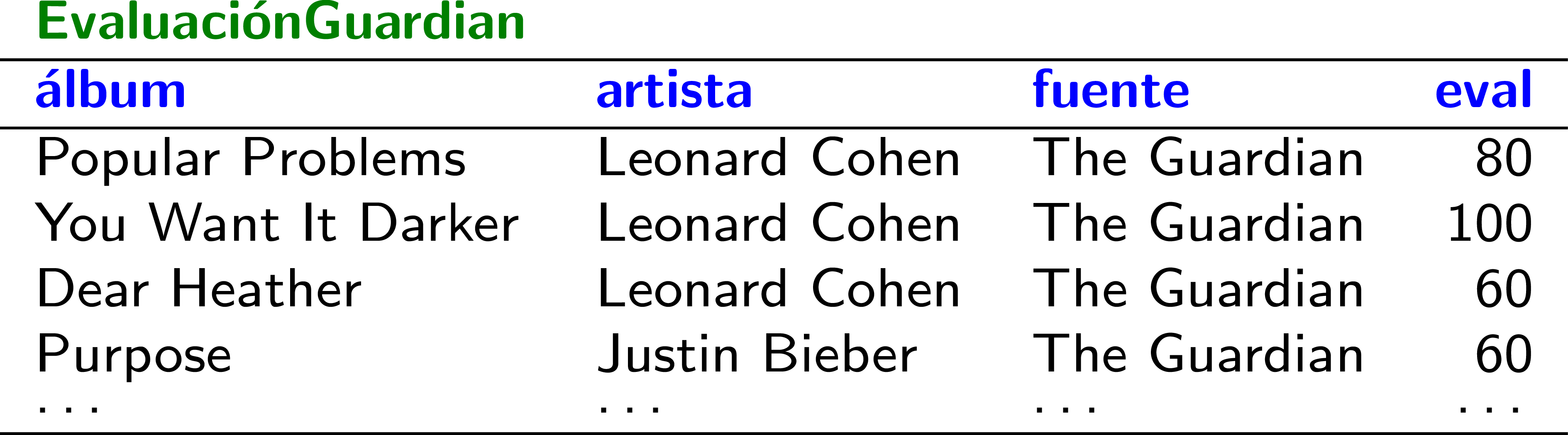 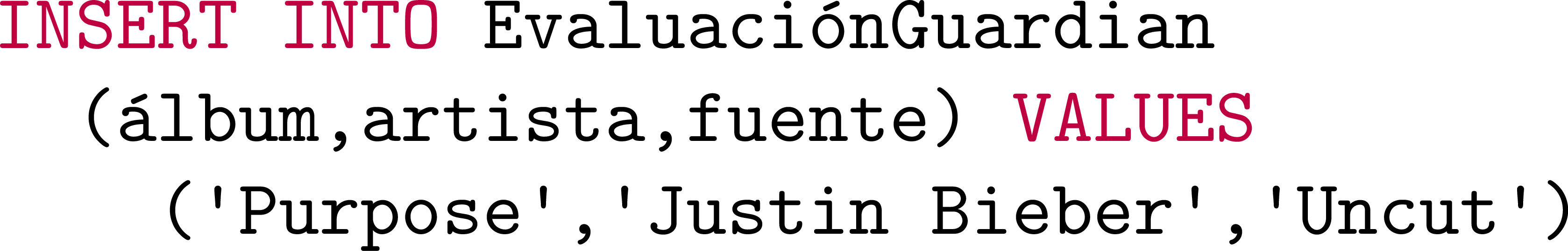 Una actualización puede agregar nulos en lugares donde se permiten nulos (eg., no en columnas llaves o columnas con ‘NOT NULL’)
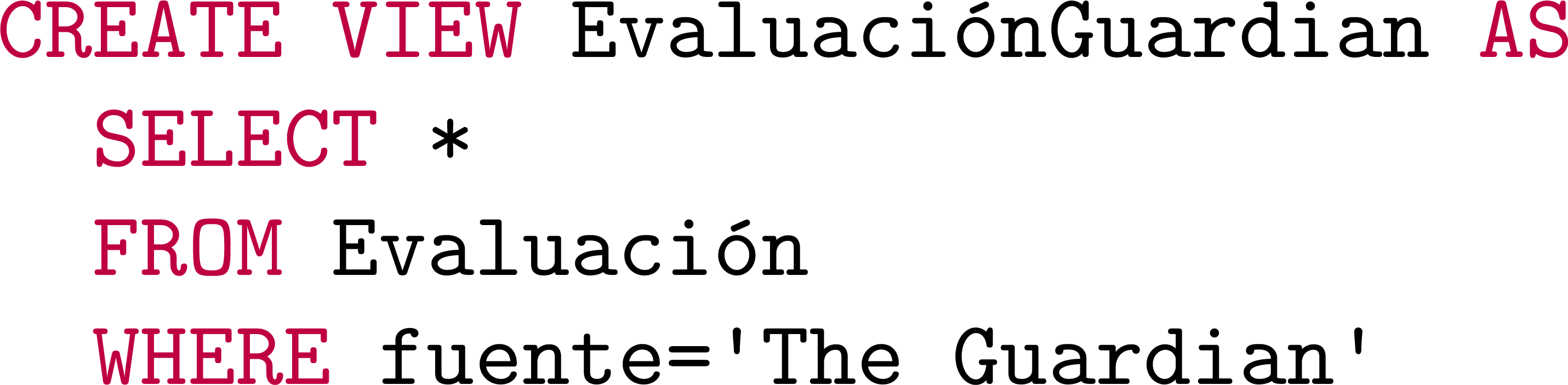 Actualizando una vista
Es difícil caracterizar precisamente las vistas actualizables, (incluyendo en la teoría de bases de datos) pero una vista es “solo lectura” cuando involucre, por ejemplo:
Agregación u otra forma de crear valores frescos (como, por ejemplo, aritmético)
Proyección que elimine una columna que no permita nulos
Frecuentemente, los motores no soporten vistas actualizables sobre varias tablas
Pero por supuesto, no hay problema actualizar las tablas bases directamente (si uno tiene acceso) …
La vista se actualizará automáticamente
¿Para qué sirven las vistas entonces?
Abreviatura/abstracción
Reducir la complejidad de consultas, evitando repeticiones de patrones comunes

Seguridad
Se puede dar acceso a una vista (un subconjunto de los datos) y no a todos los datos
¿Qué es el costo de mantener una vista?
¡Casi nada con respecto a la gestión de los datos! Pero …
El costo de consultas
Actualizada.
Son equivalentes pero la consulta extendida es mucho más difícil optimizar
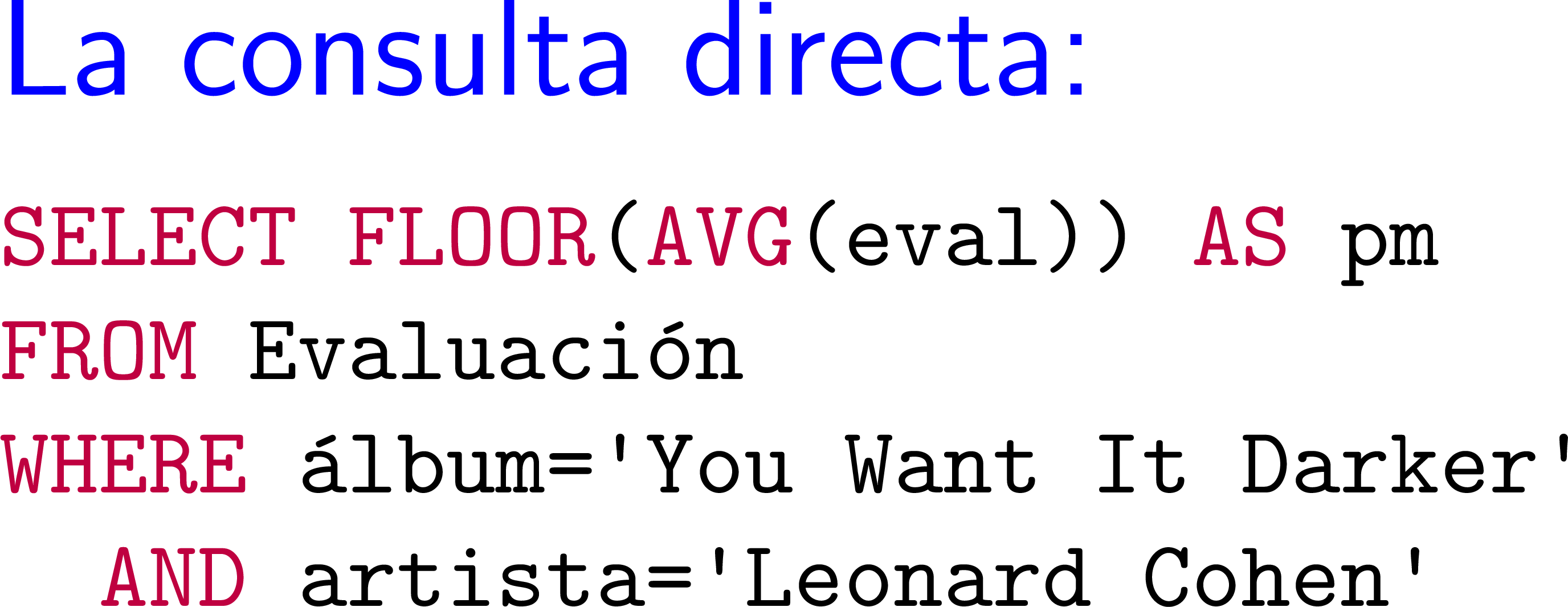 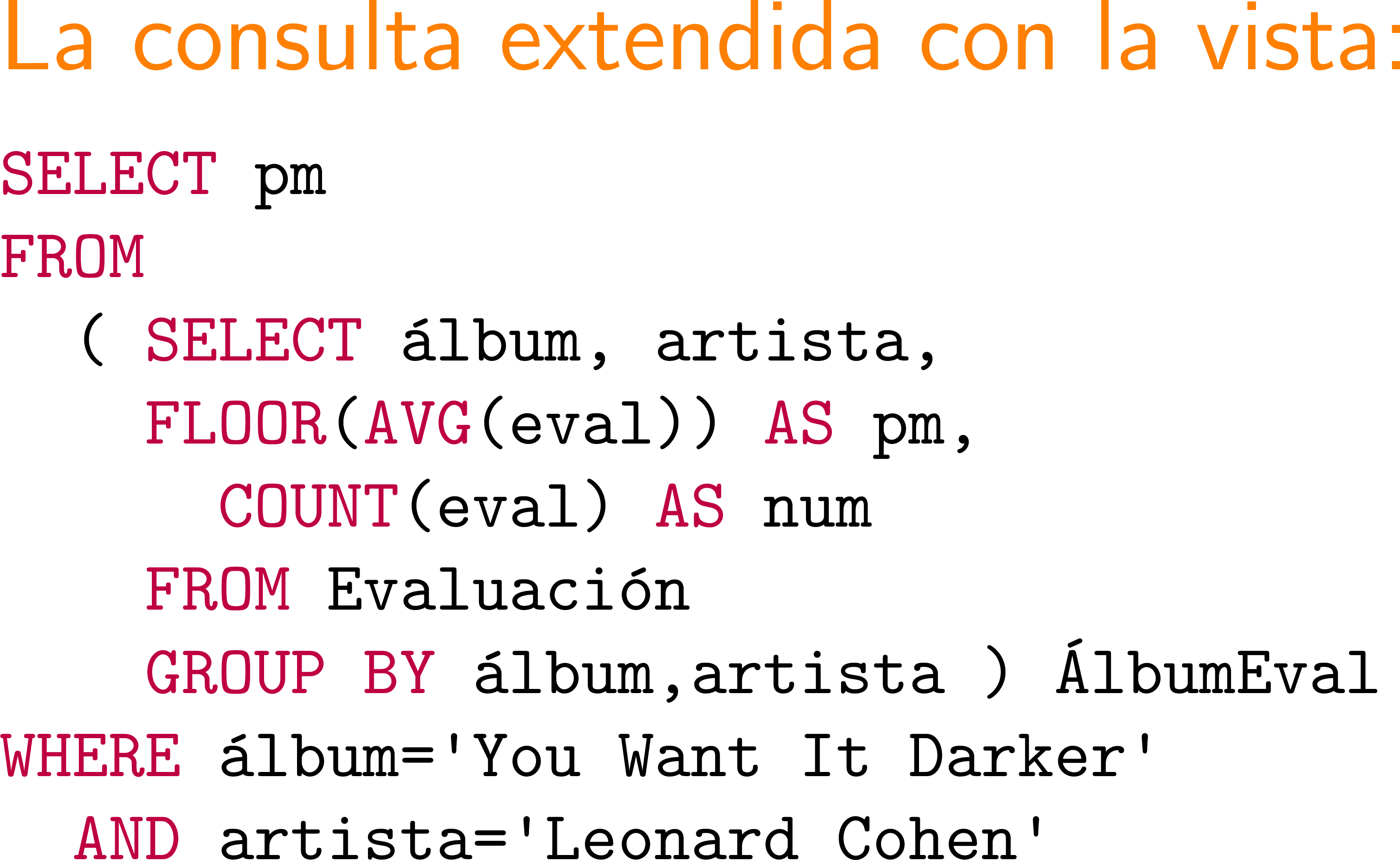 ¿… y si el rendimiento nos importara?
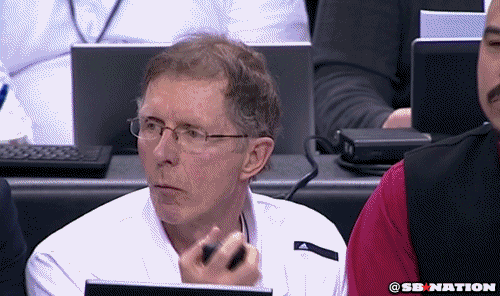 Vista materializada: guardar tablas virtuales
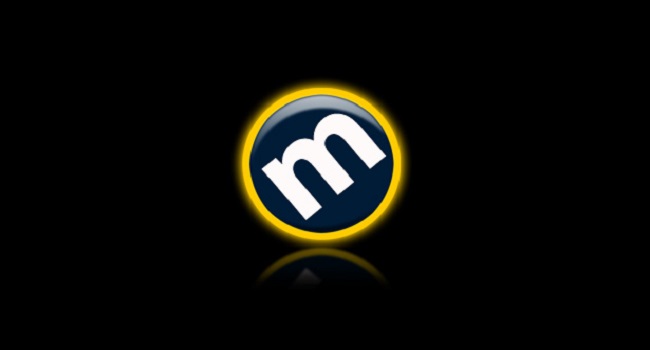 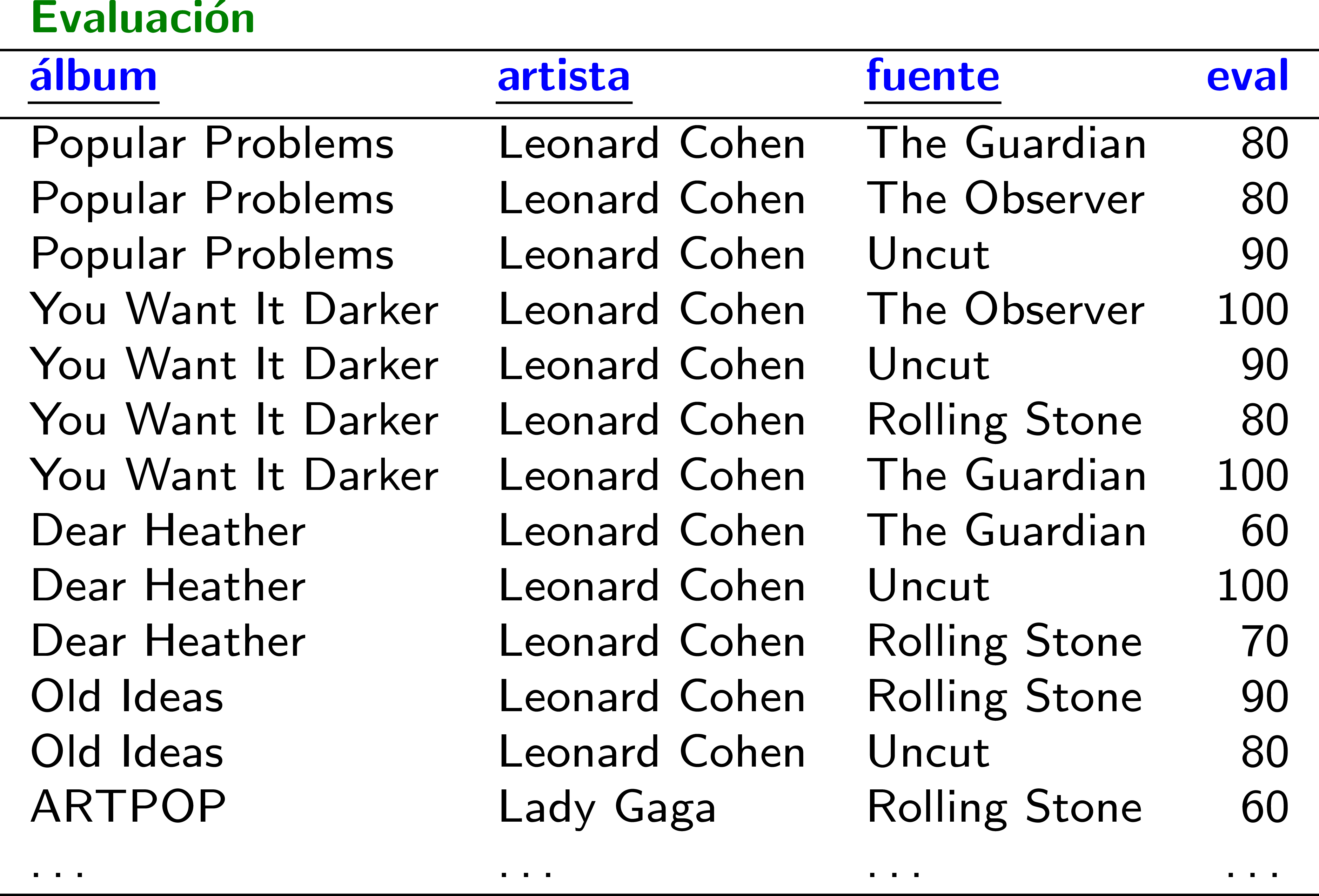 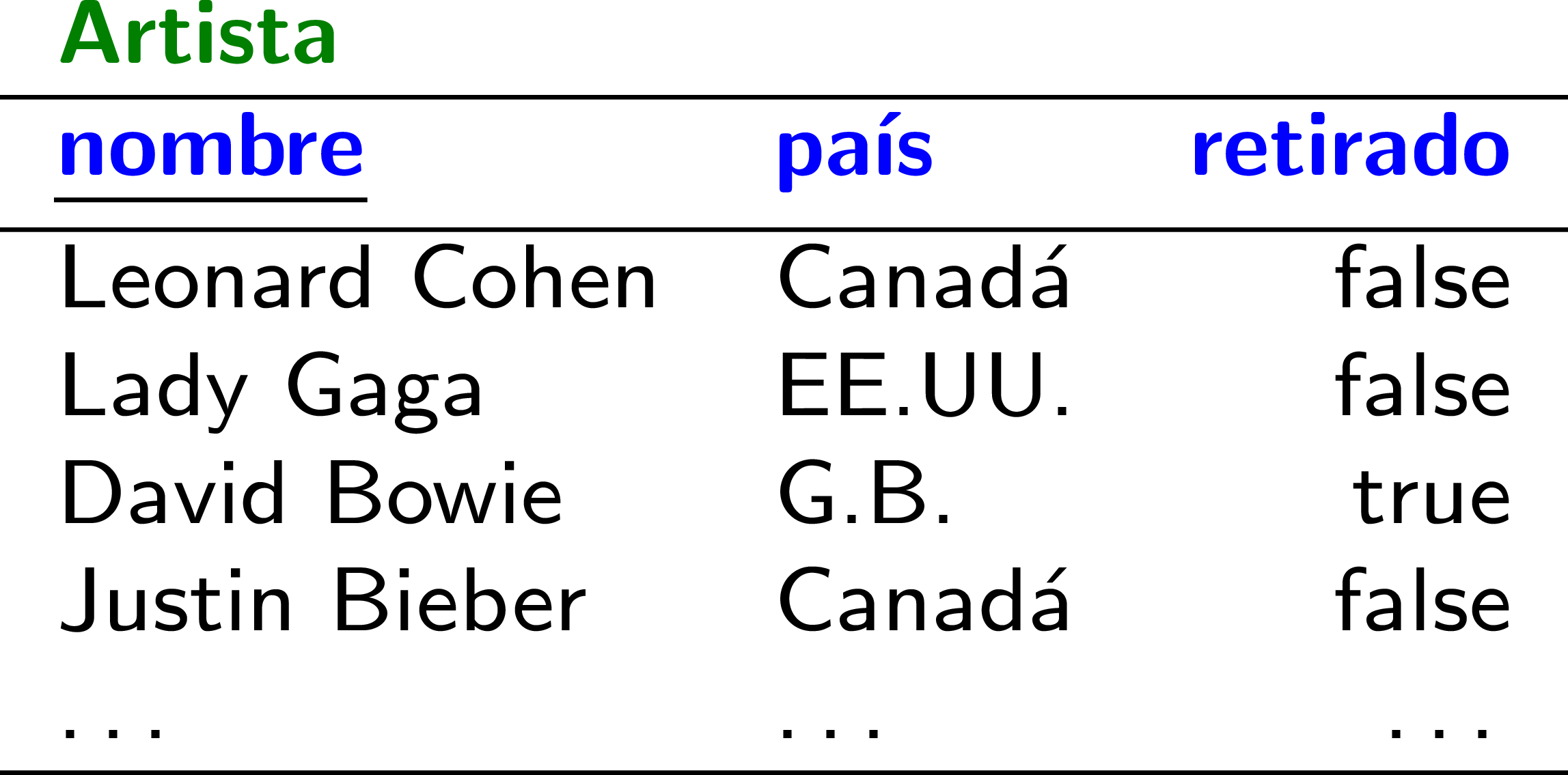 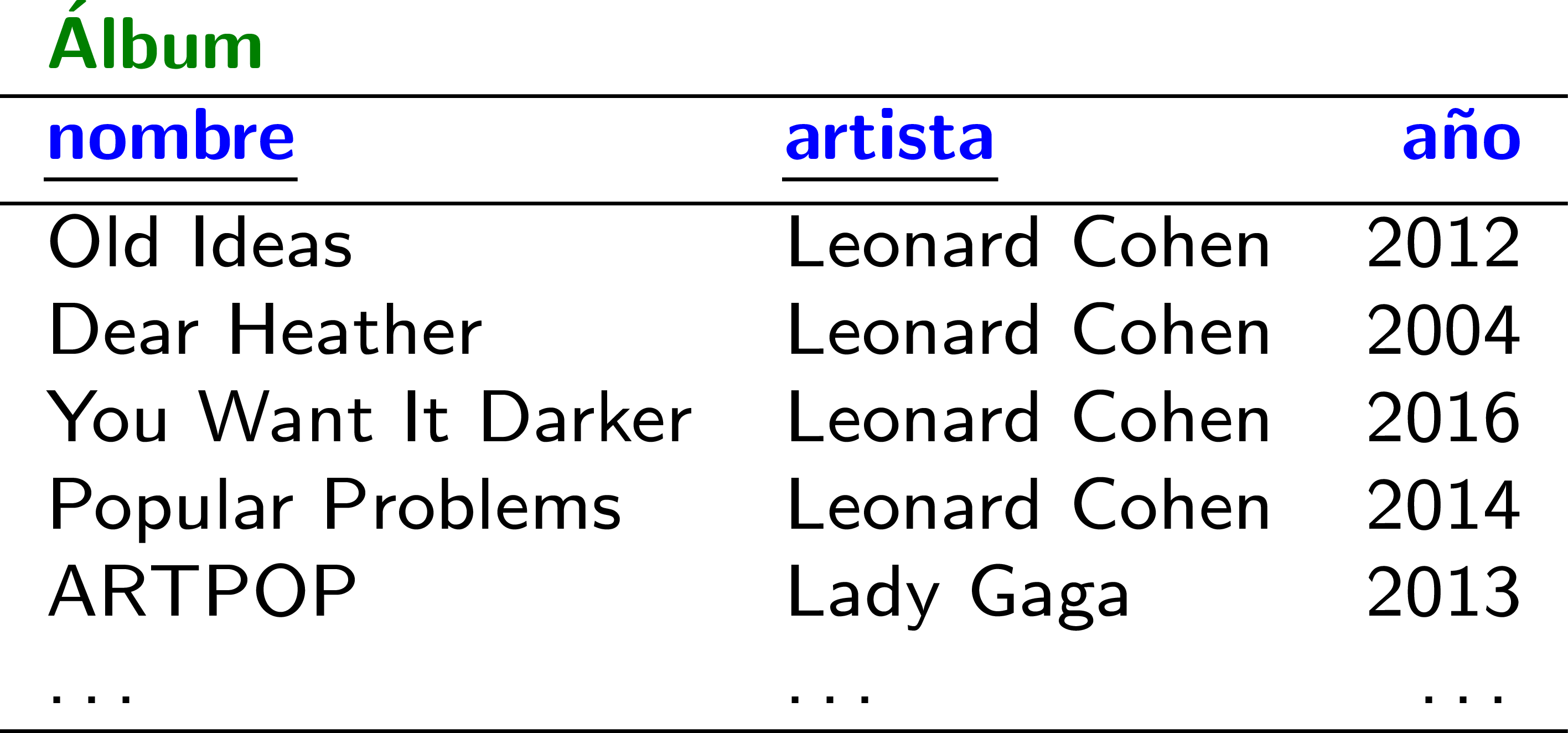 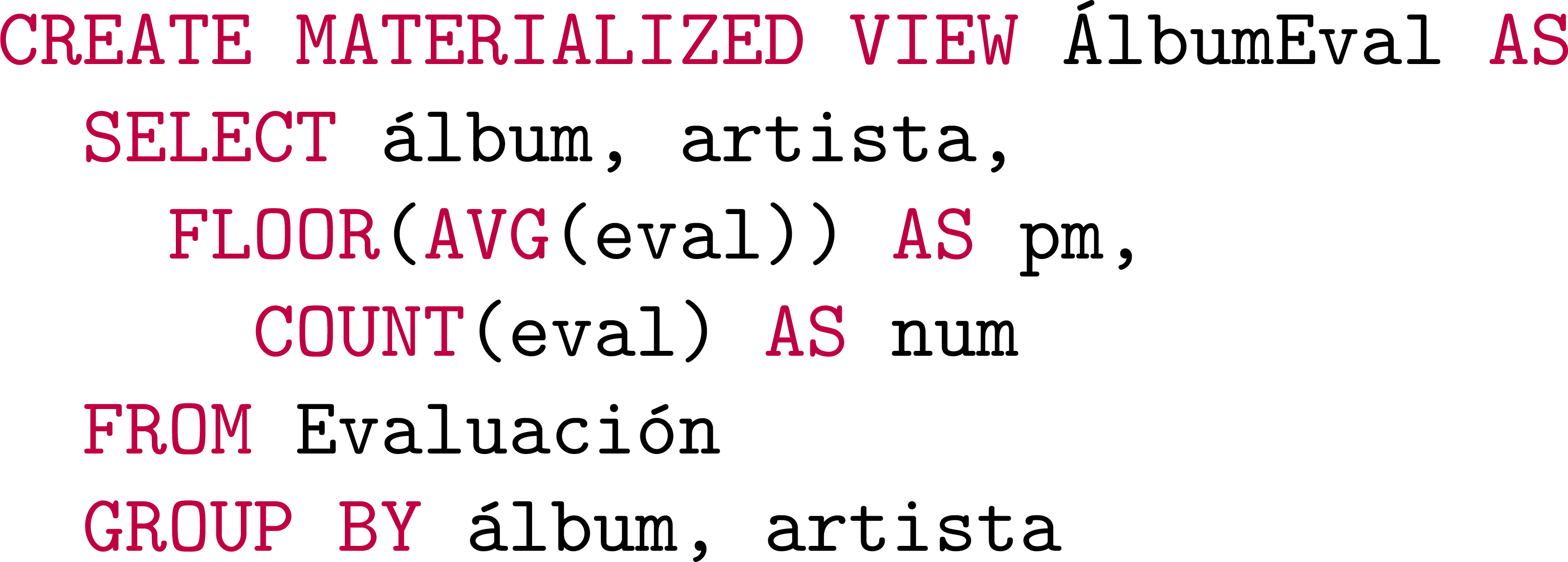 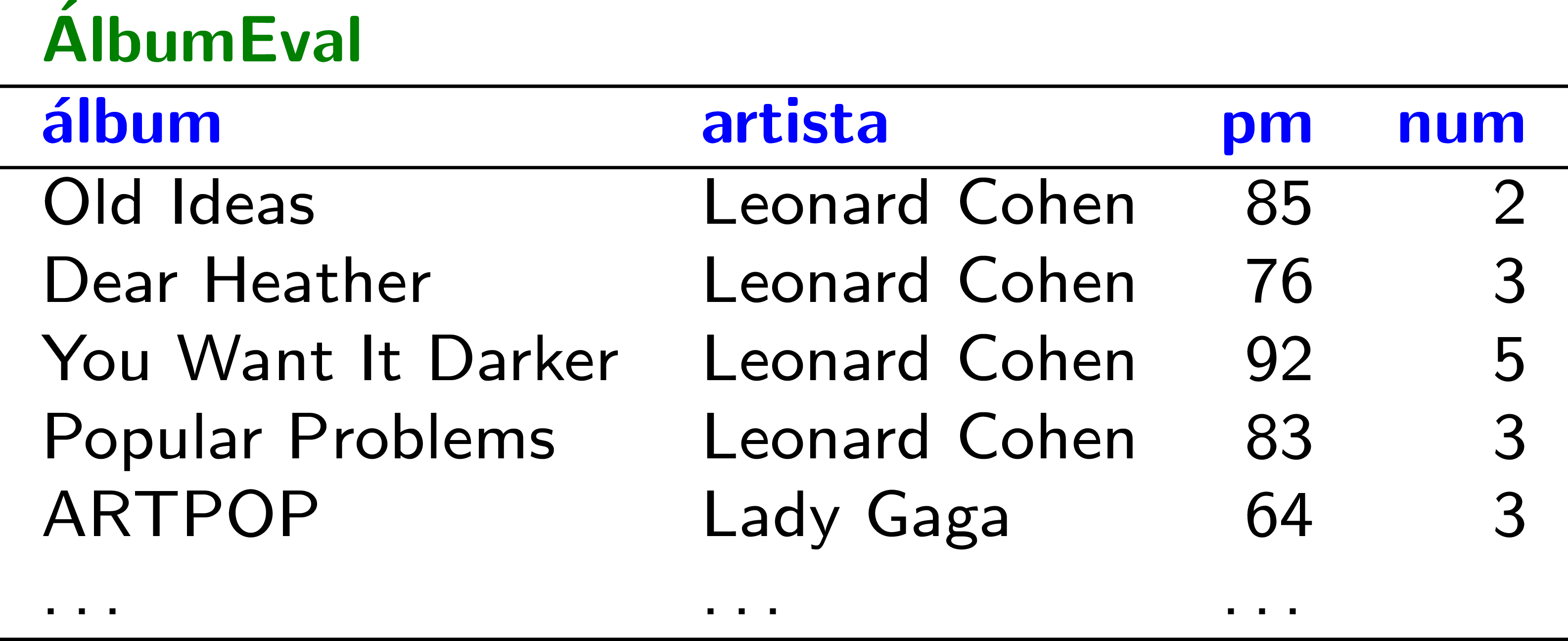 Vista materializada: consultar directamente
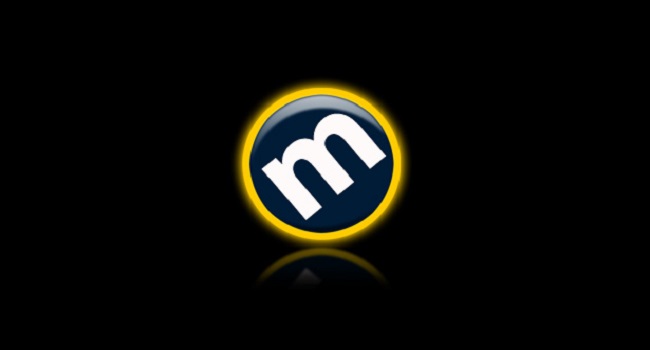 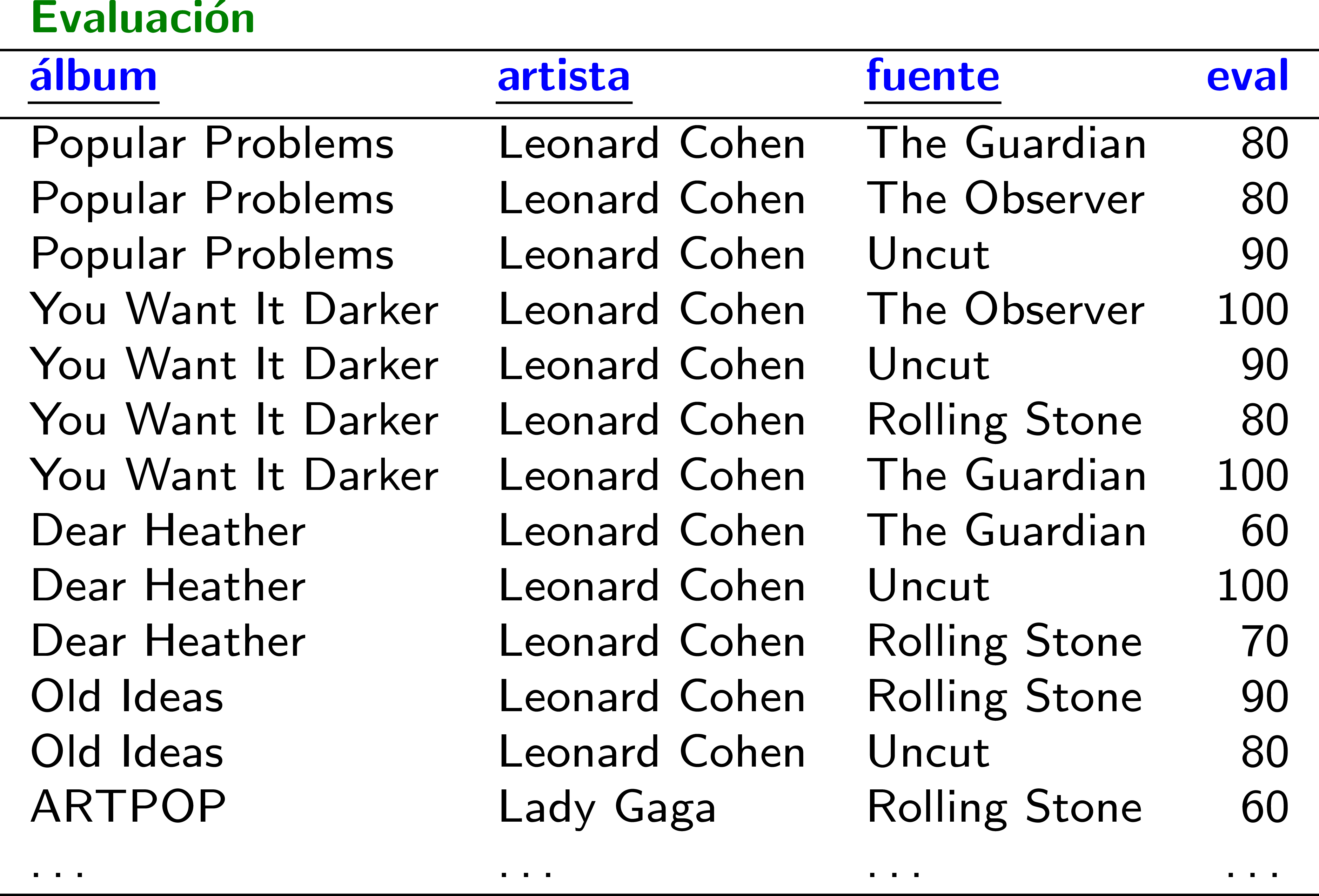 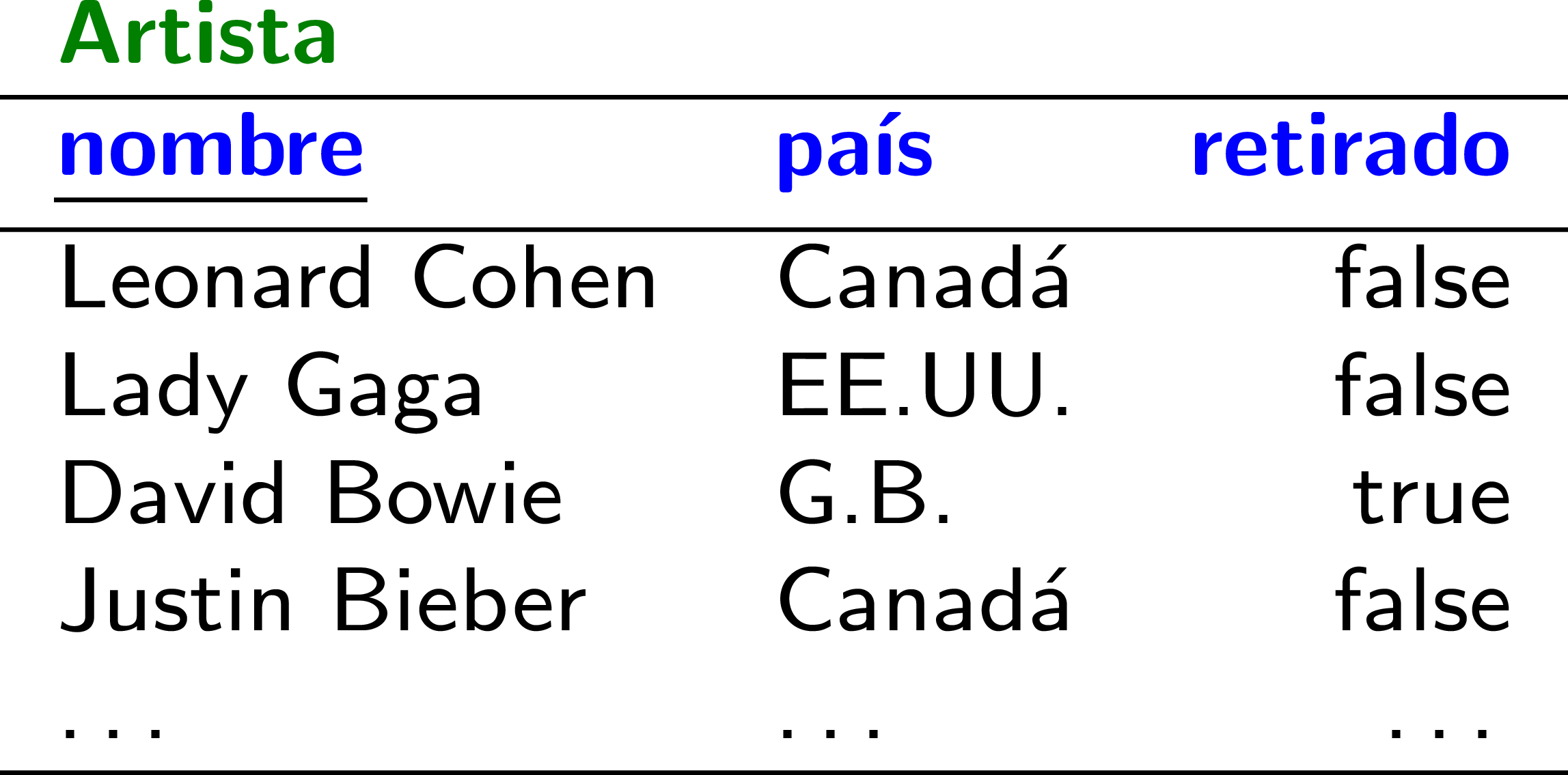 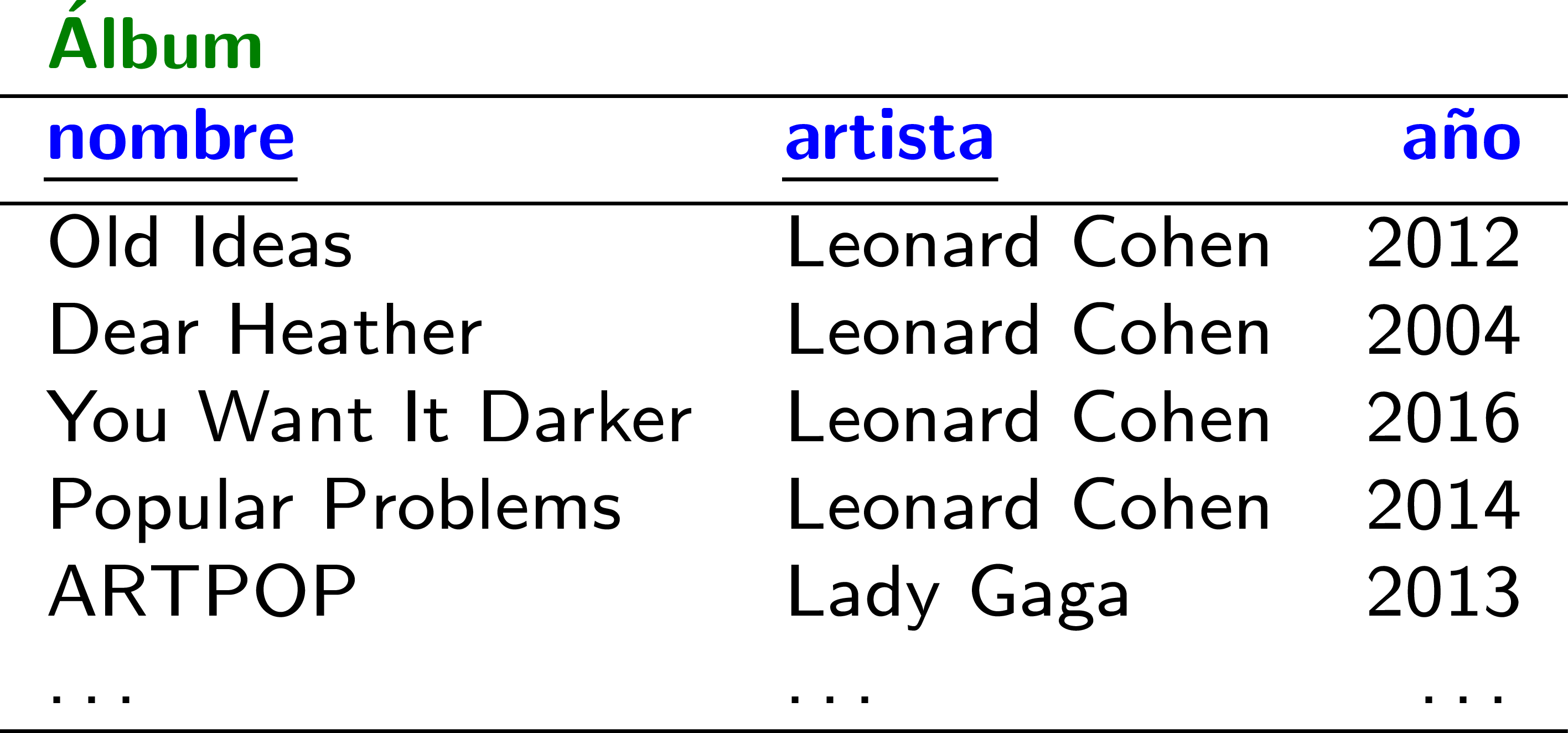 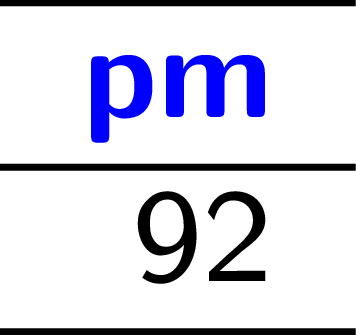 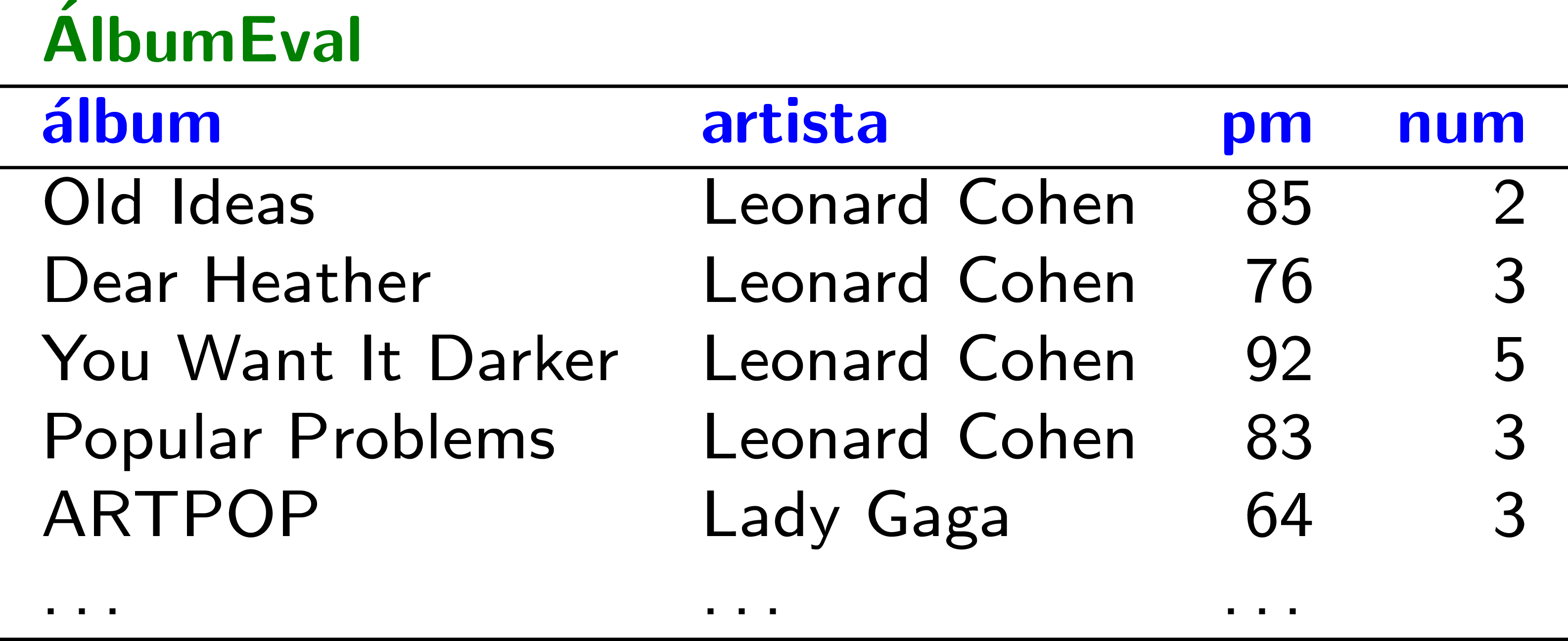 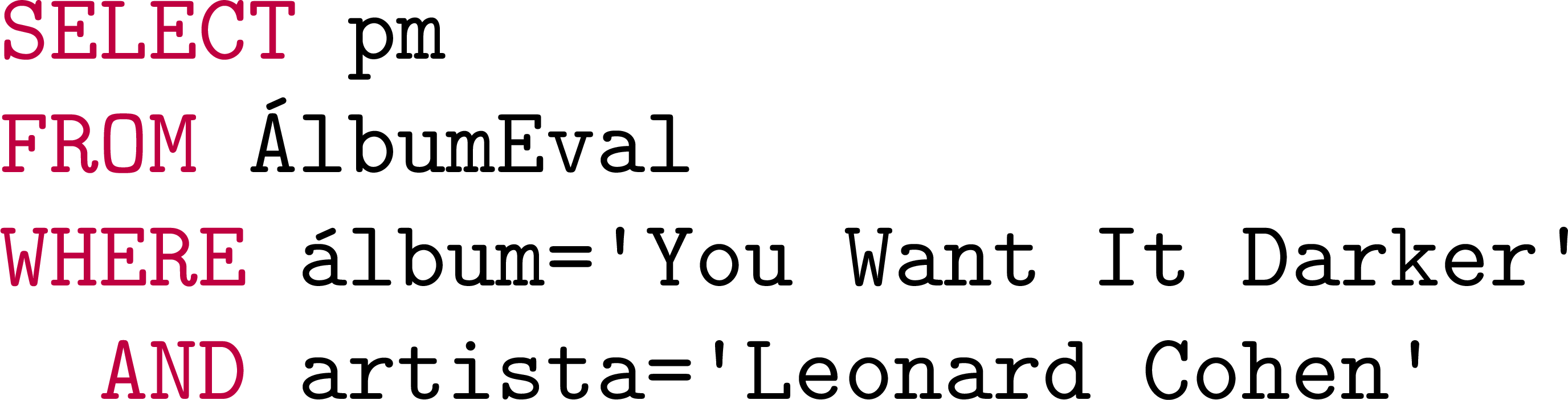 Vista materializada: actualización
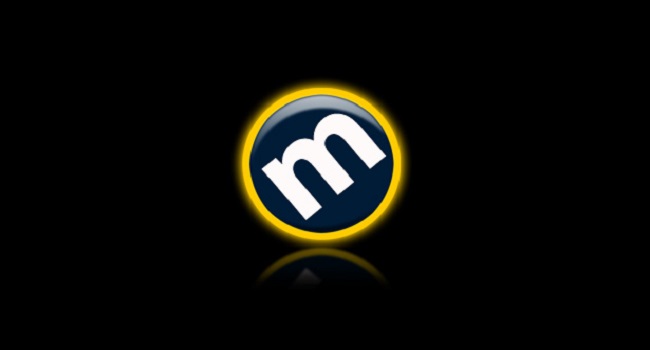 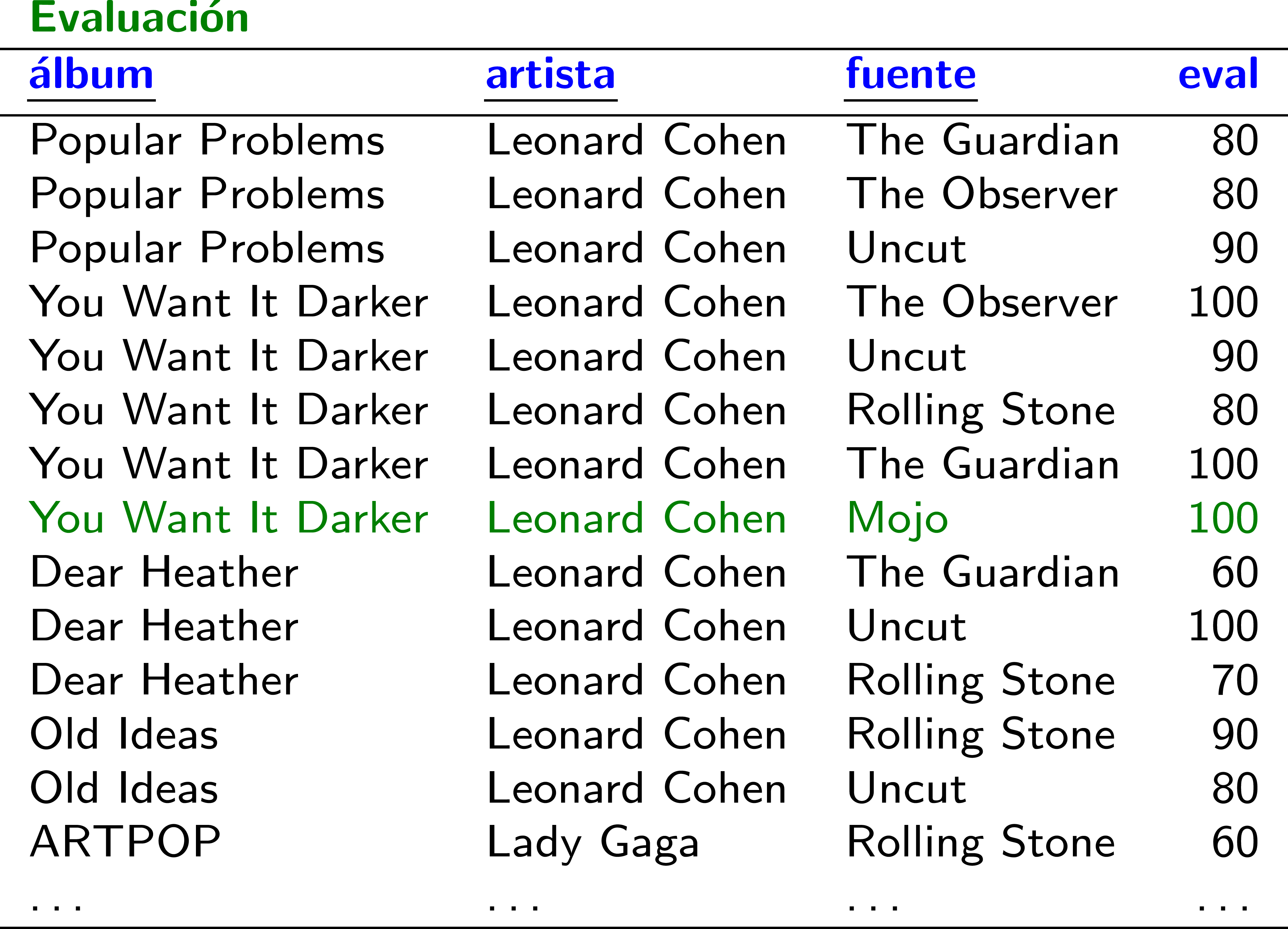 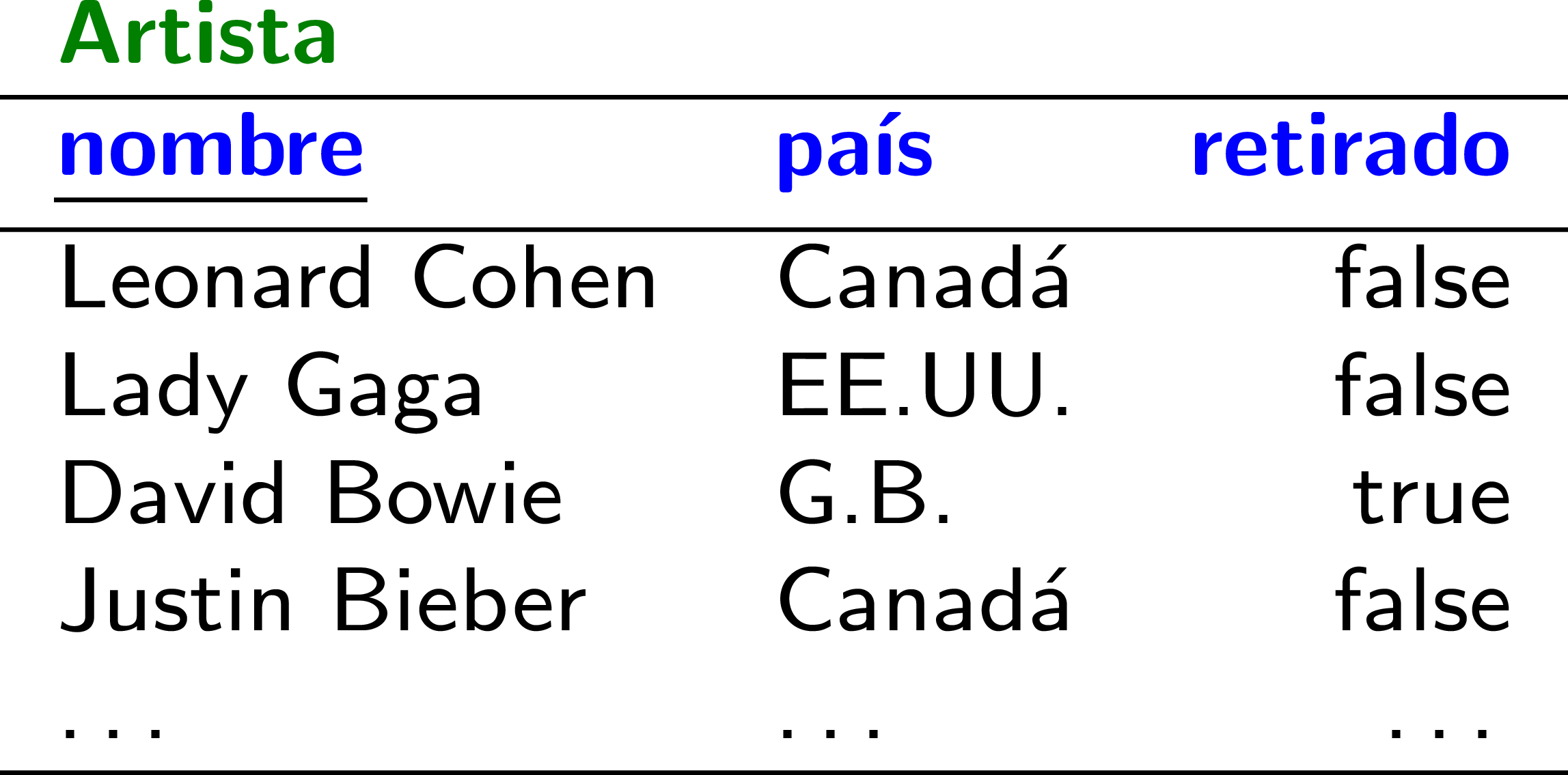 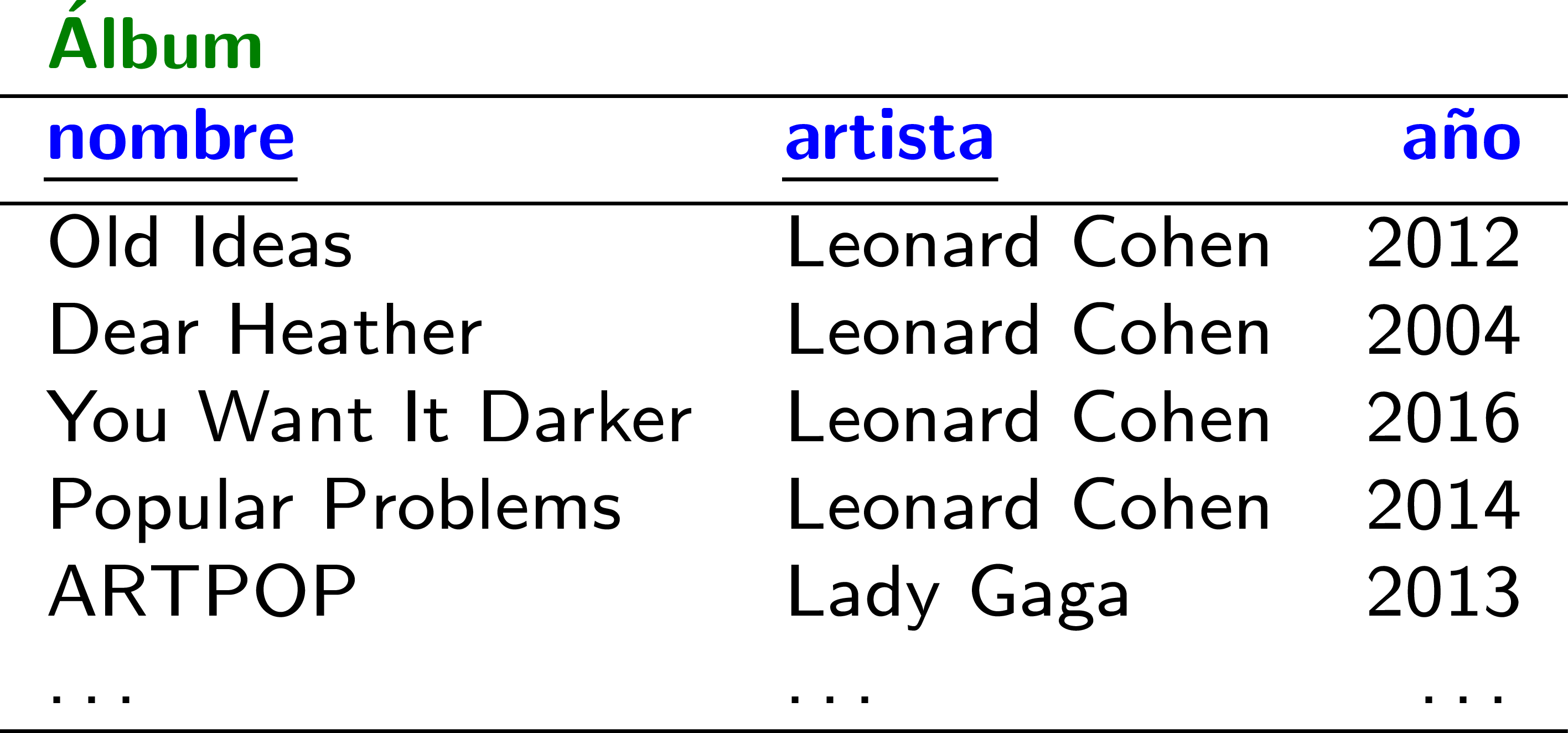 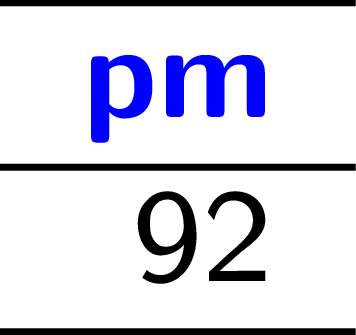 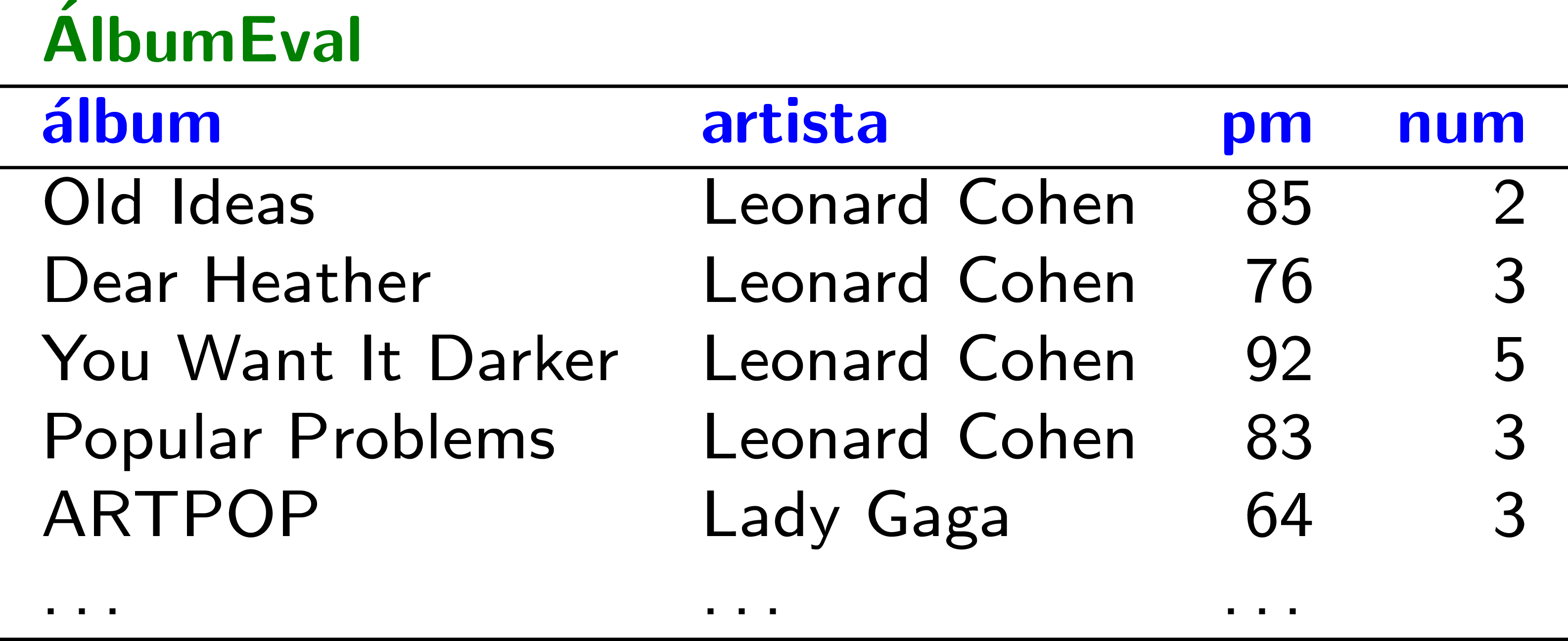 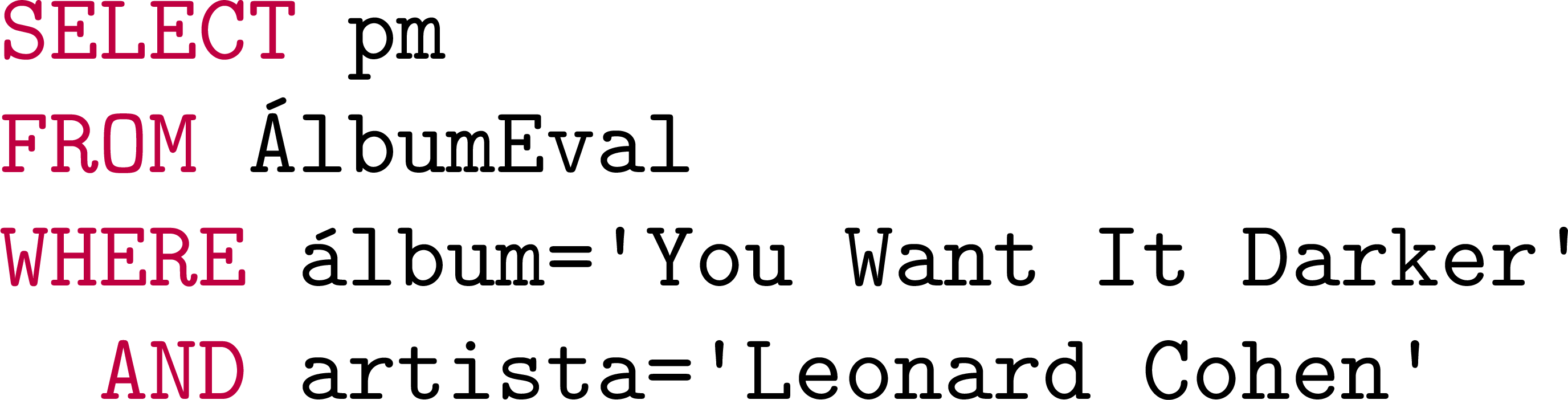 Vista materializada: actualización
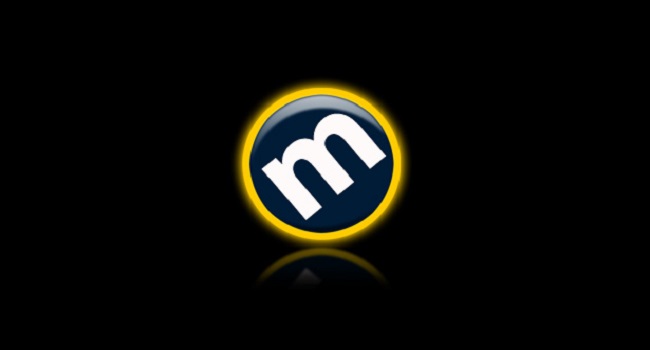 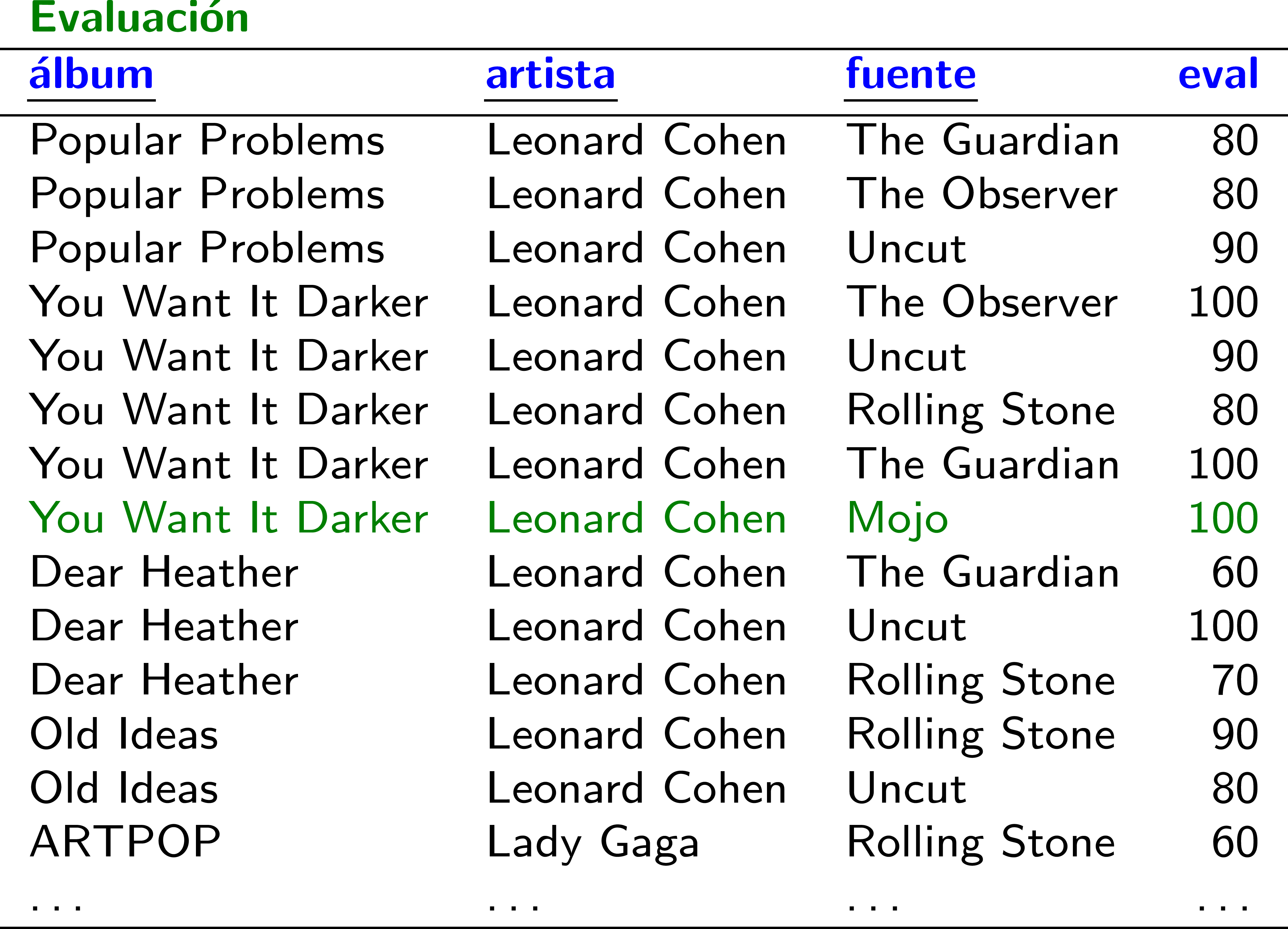 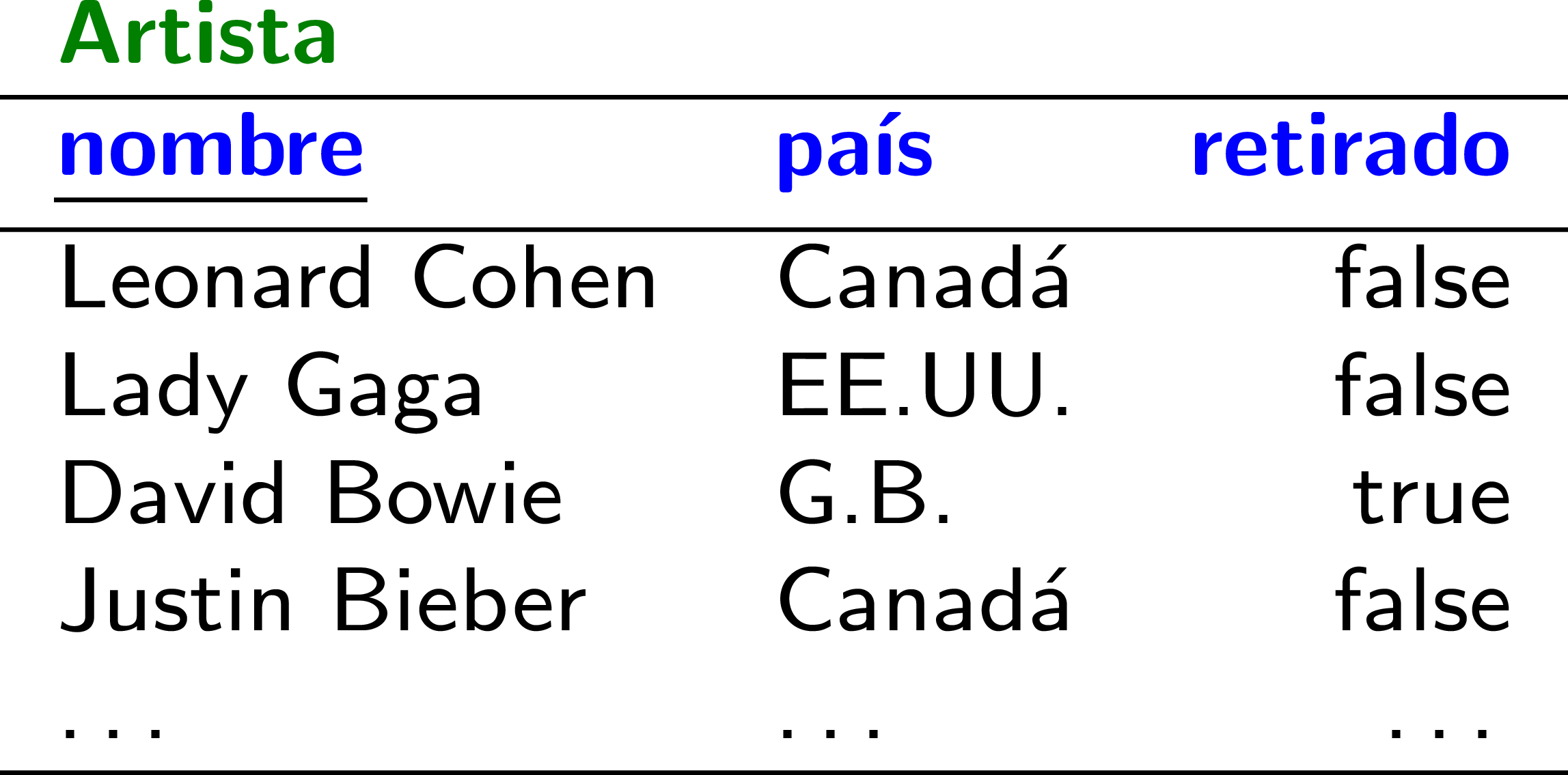 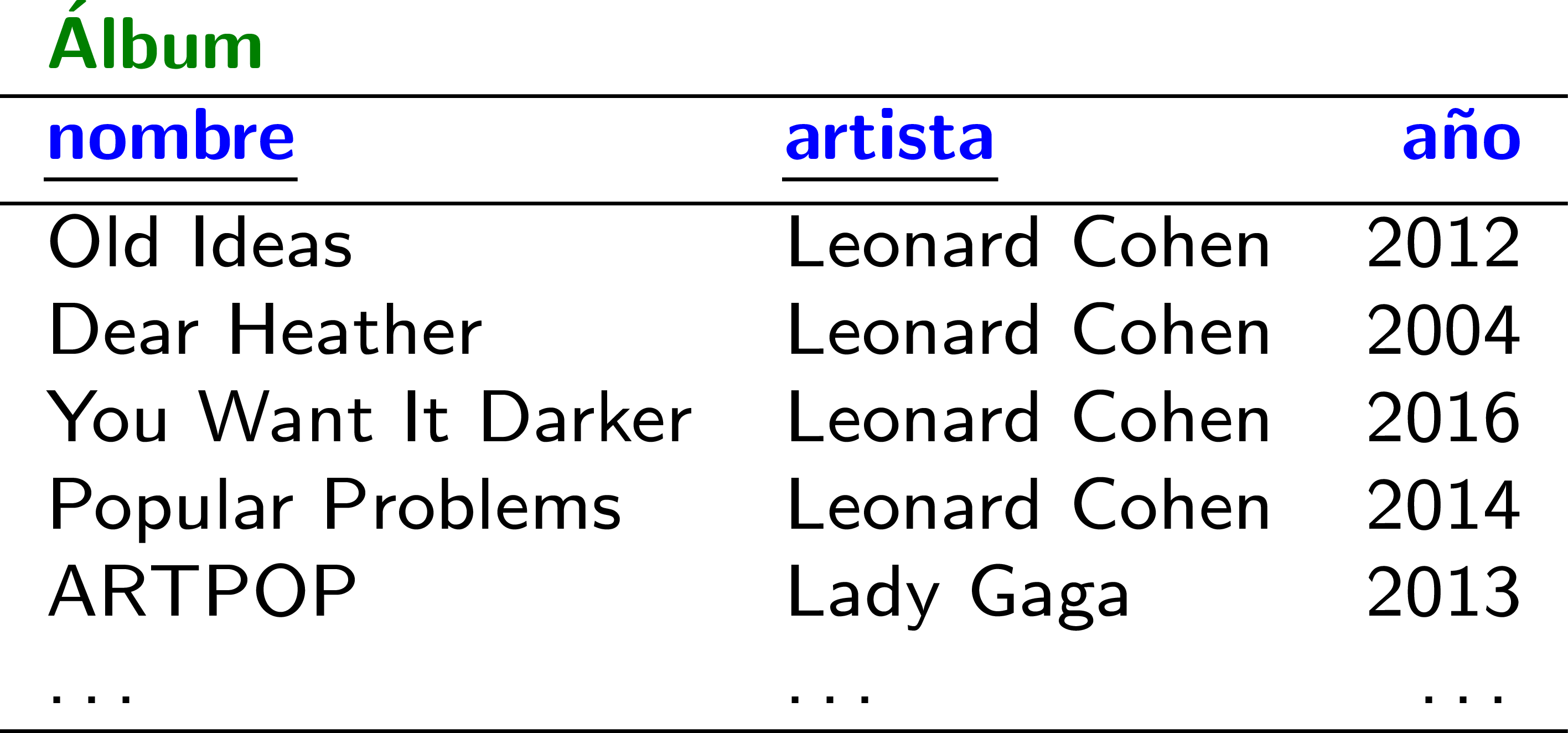 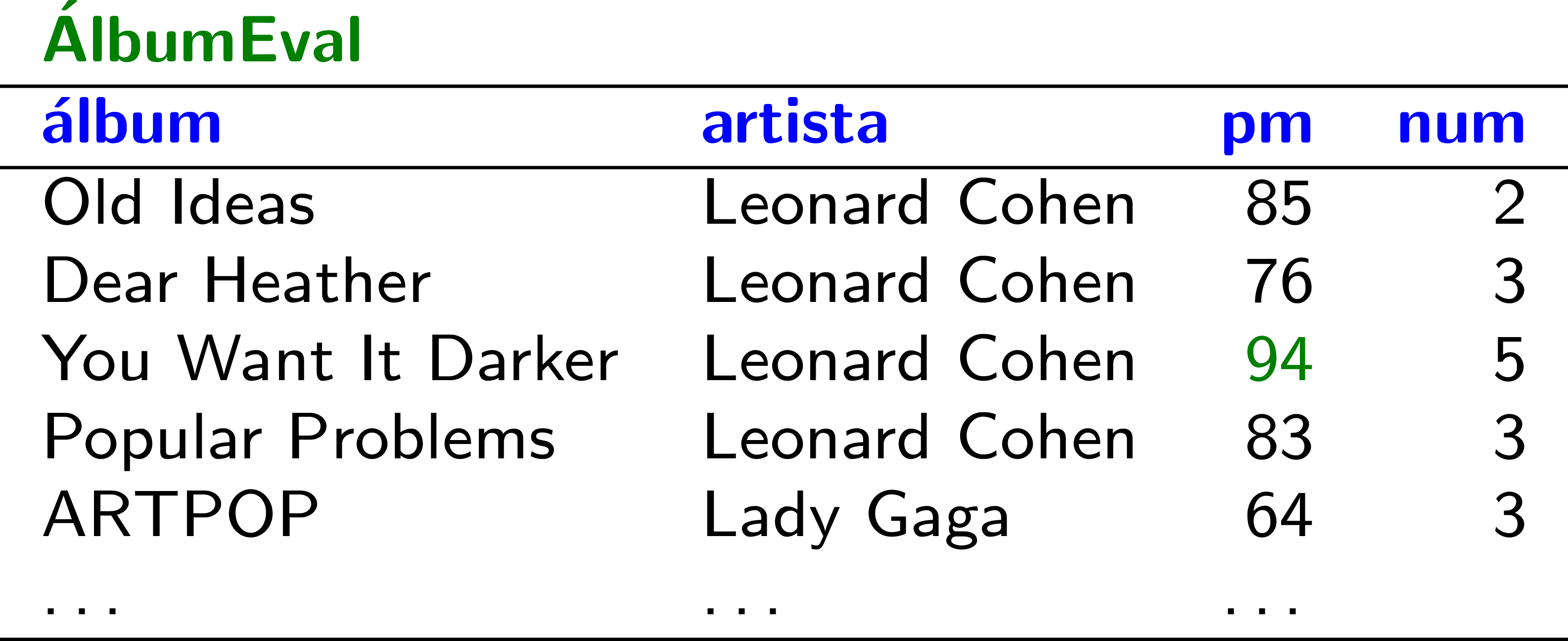 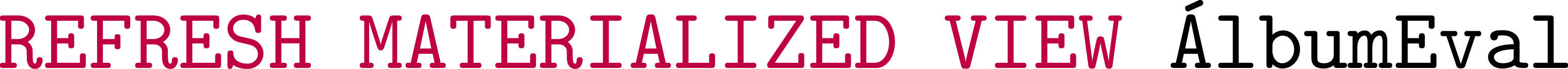 Materializar vistas vs. Crear tablas
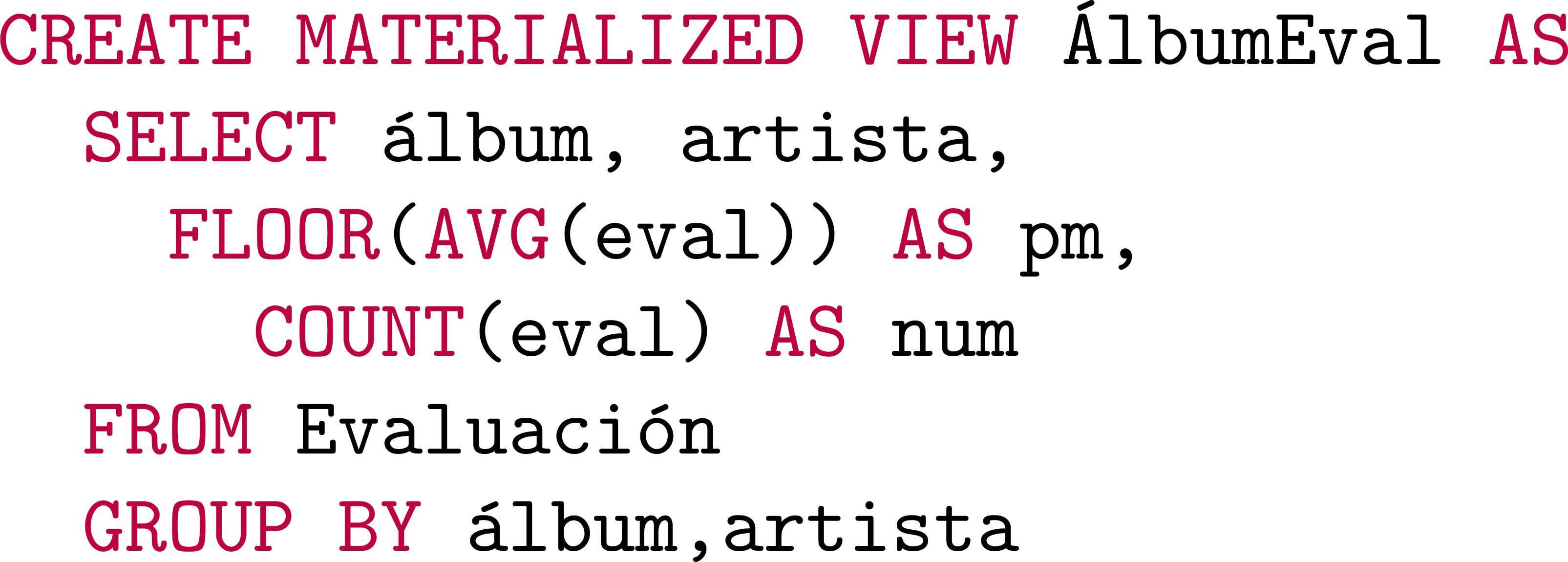 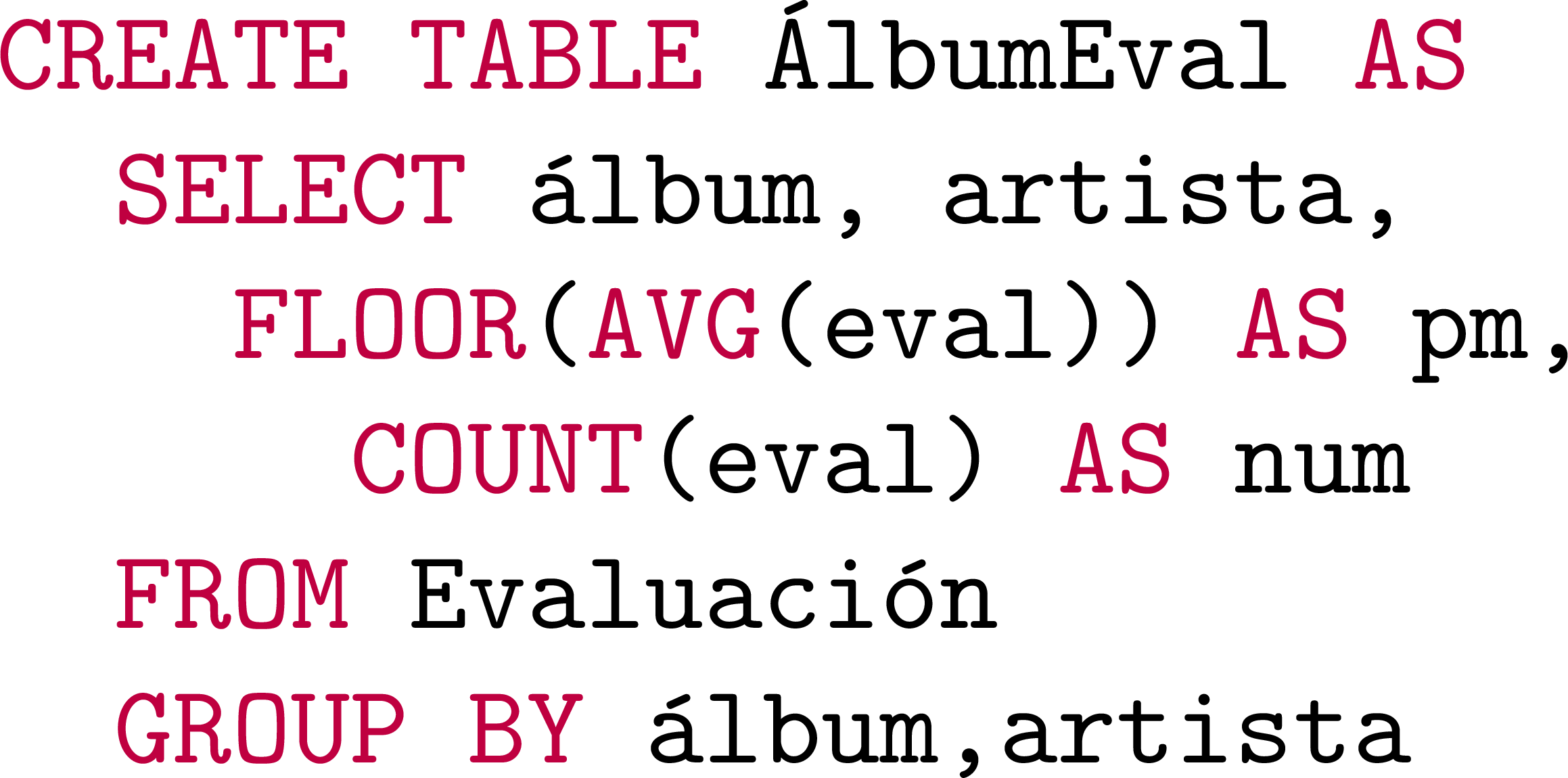 ¿Cuál es la diferencia más importante entre crear una tabla 
y crear una vista materializada?
En la vista, se guarda la consulta para facilitar 
la actualización de la vista en una fase posterior
Cambiar vistas?
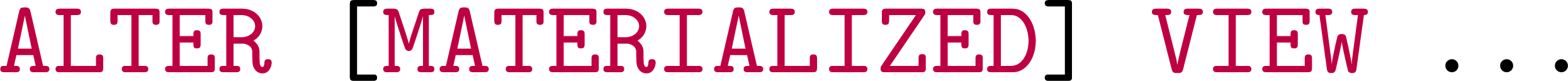 … se puede usar ALTER posteriormente
o a veces crear índices, etc.
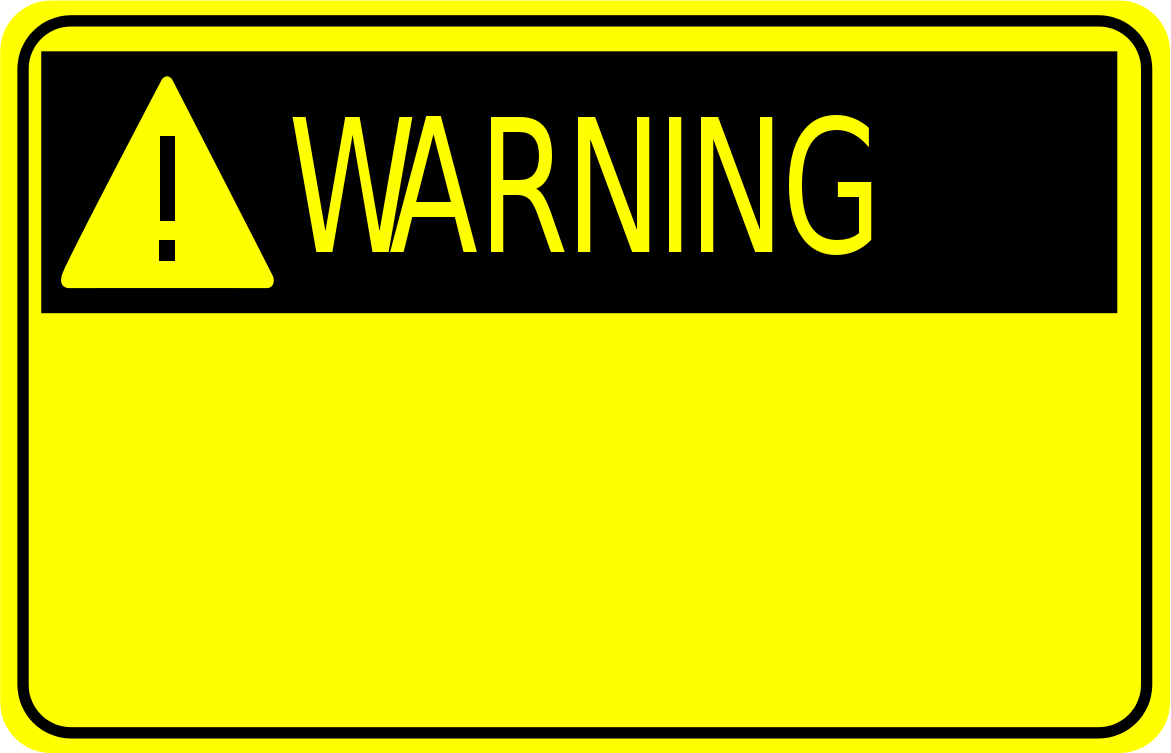 Vistas “virtuales” son estándares

Vistas materializadas no son estándares
(hay soporte diferente en Oracle y Postgres)
Disparadores (o GATILLOS/Triggers)
Capítulo 3.6 Database Management Systems,
Ramakrishnan / Gehrke (Third Edition)
Disparadores: Evento/Condición/Acción
Actualizada.
Disparadores: Evento/Condición/Acción
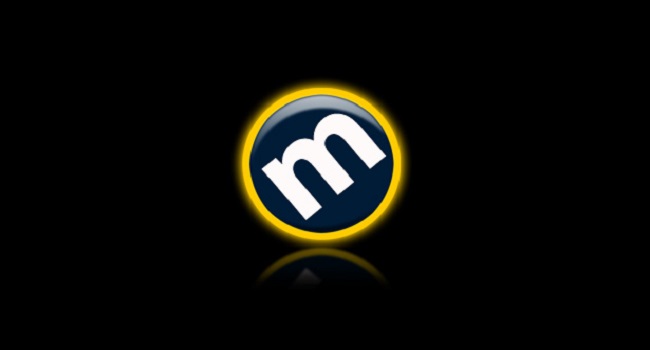 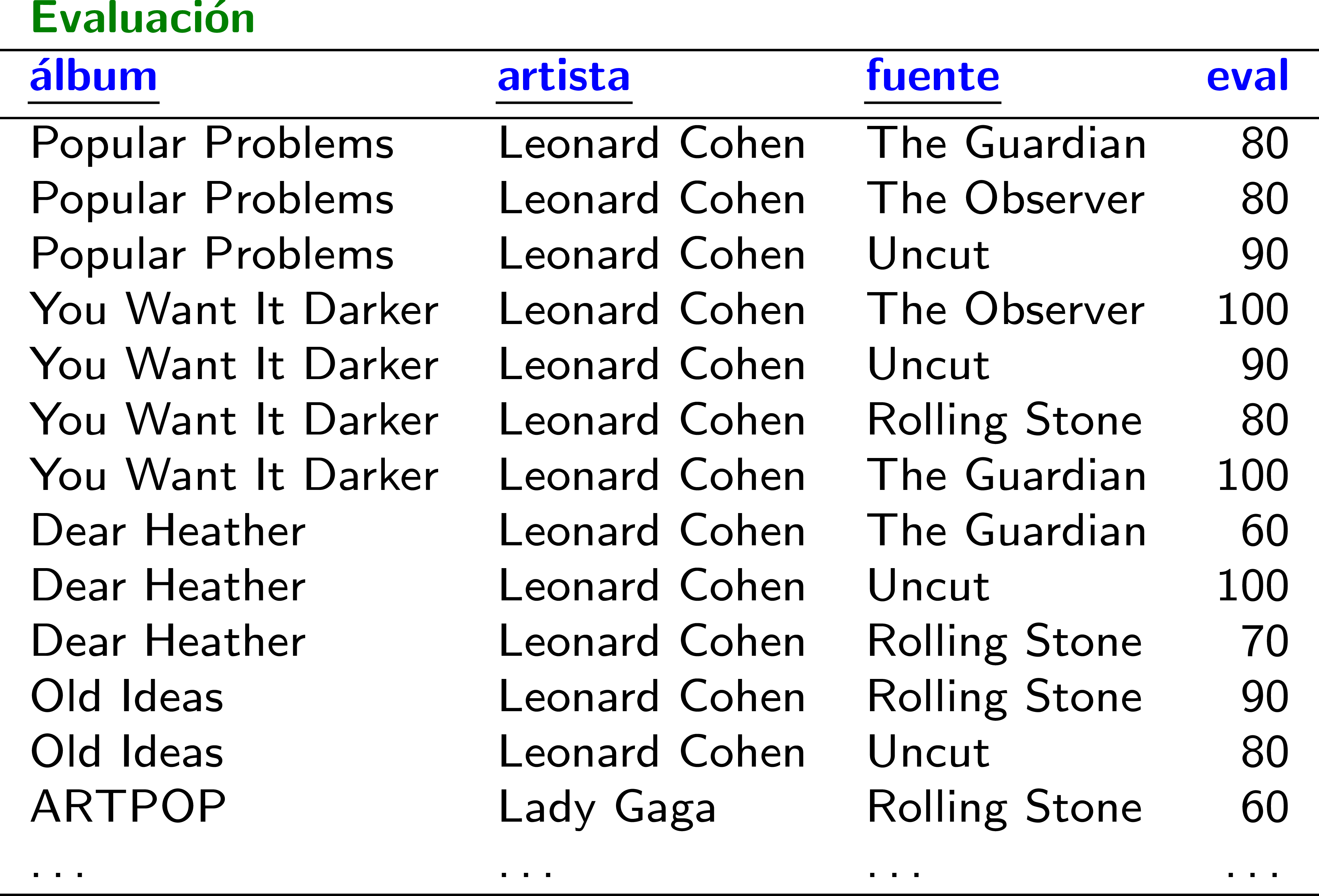 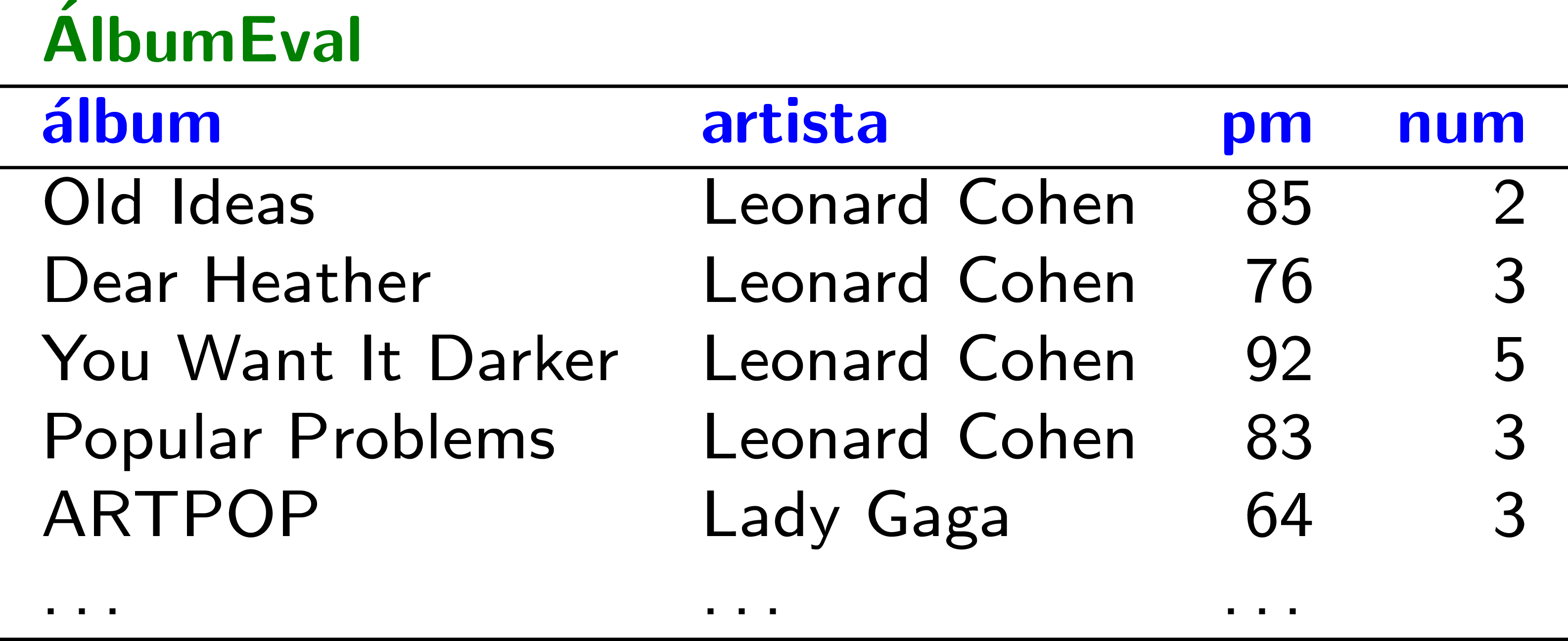 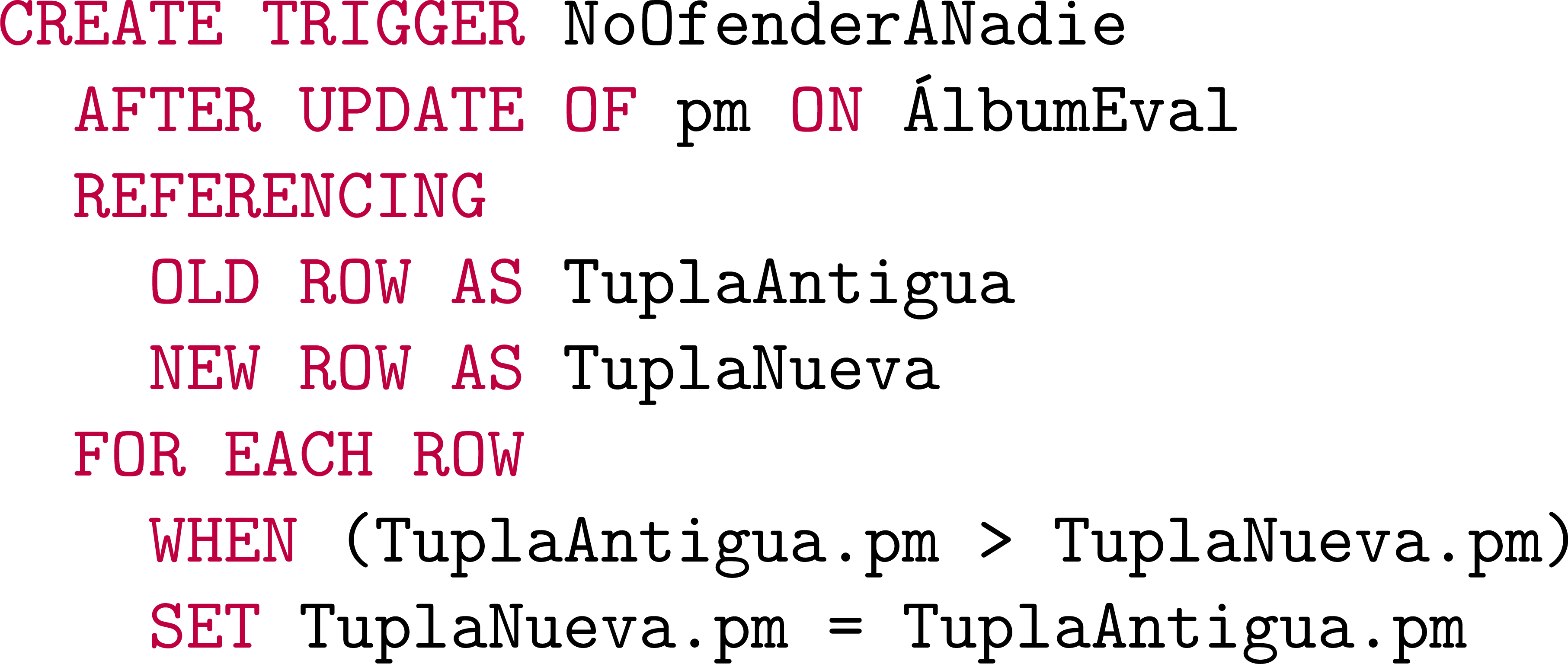 ¿Qué hace el disparador?
Si intentamos reducir el pm de un álbum, se restaurará el valor previo
¿Dónde están Evento/Condición/Acción?
Actualizada.
Disparadores: Evento/Condición/Acción
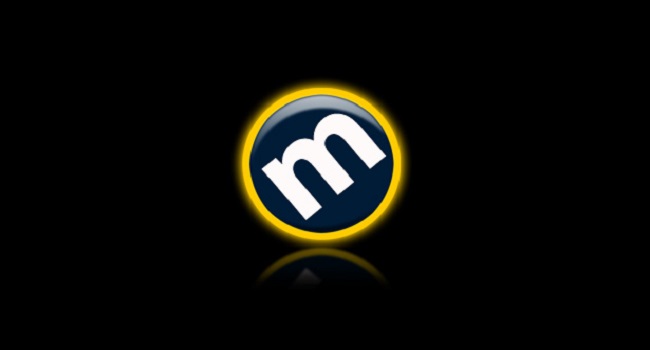 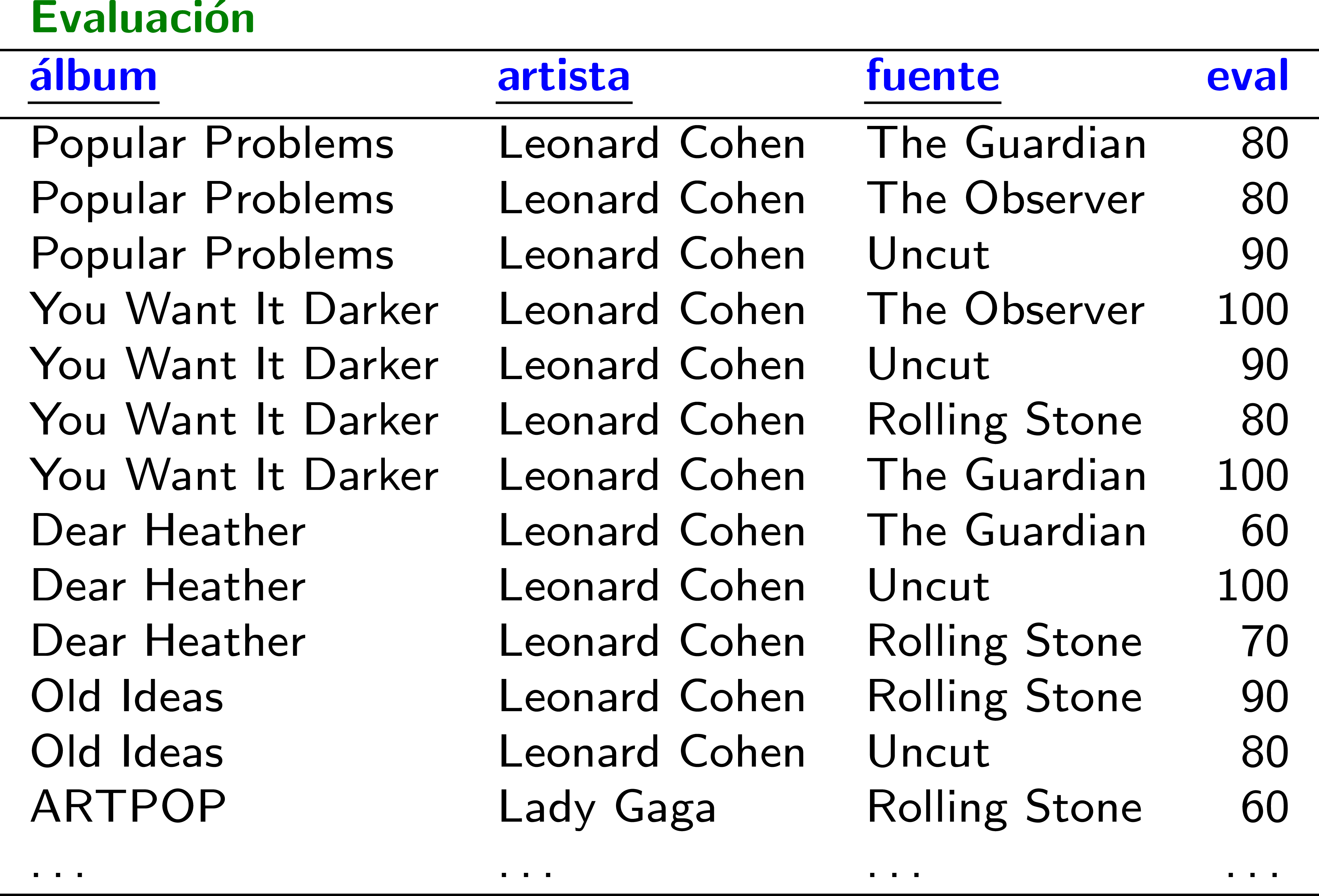 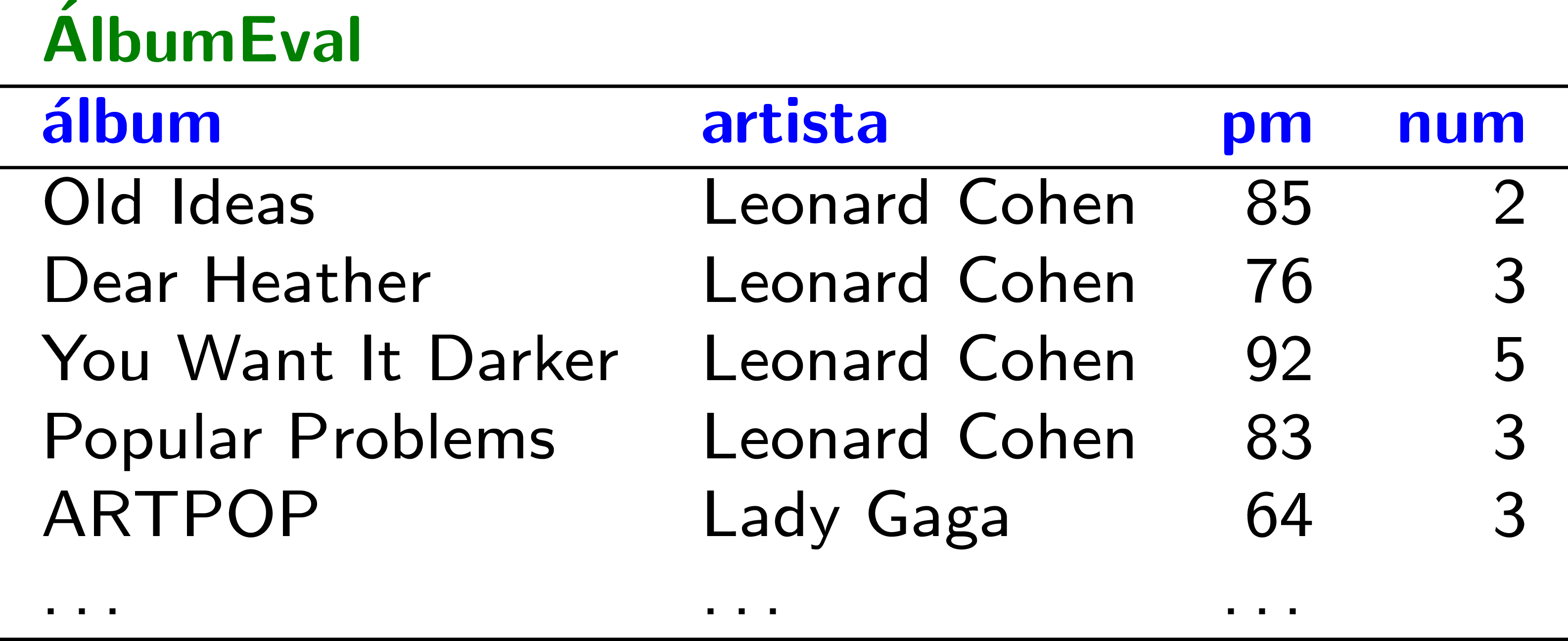 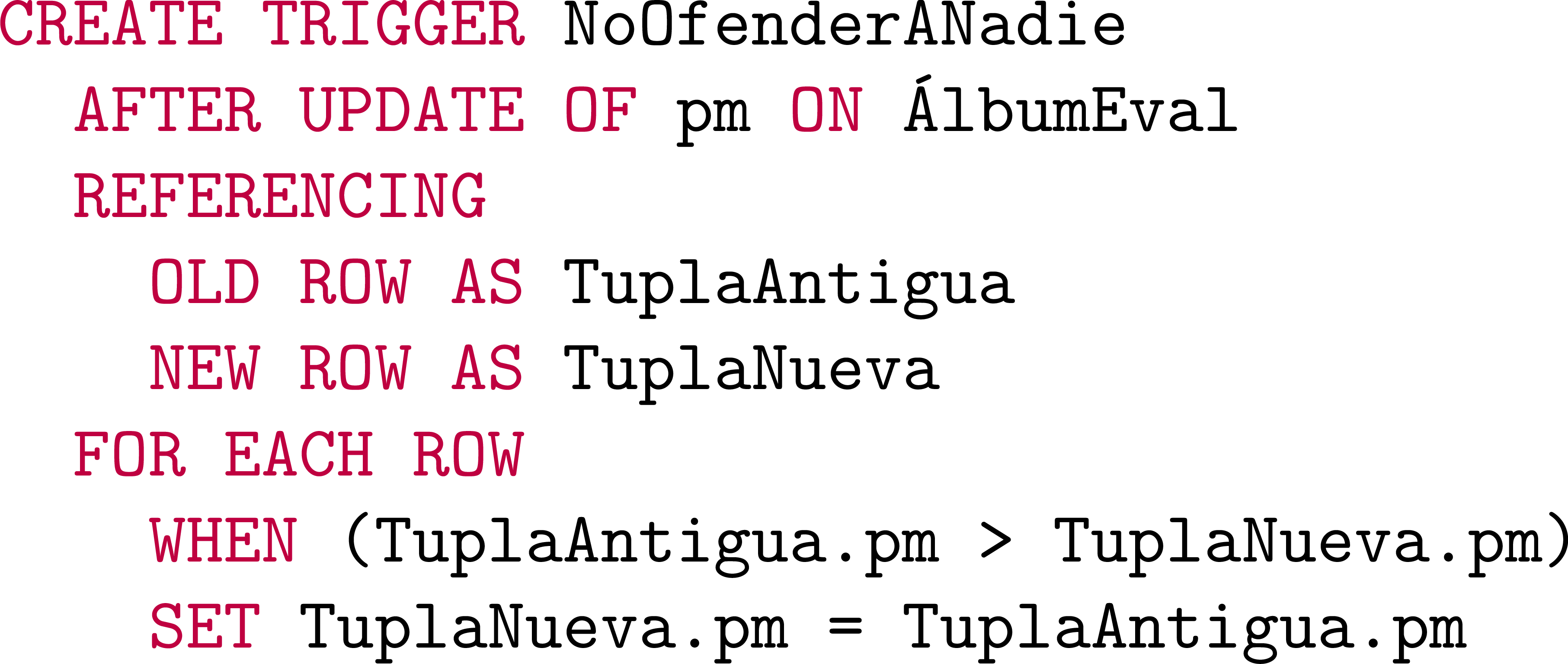 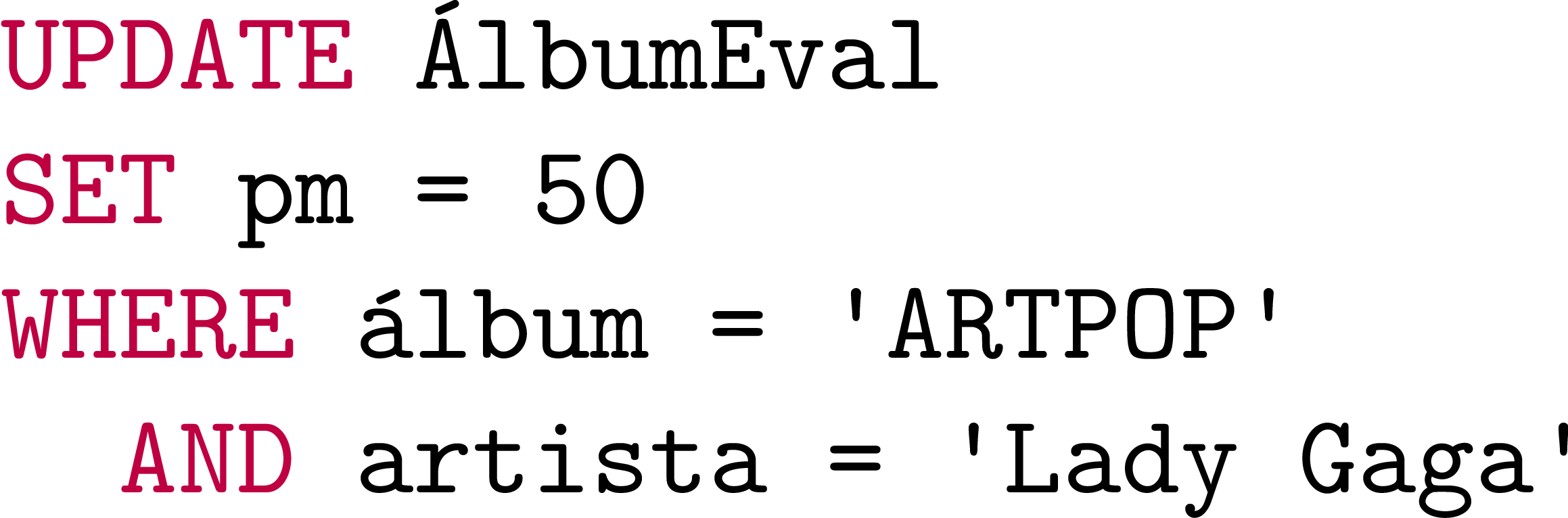 No cambia.
Disparadores: Evento/Condición/Acción
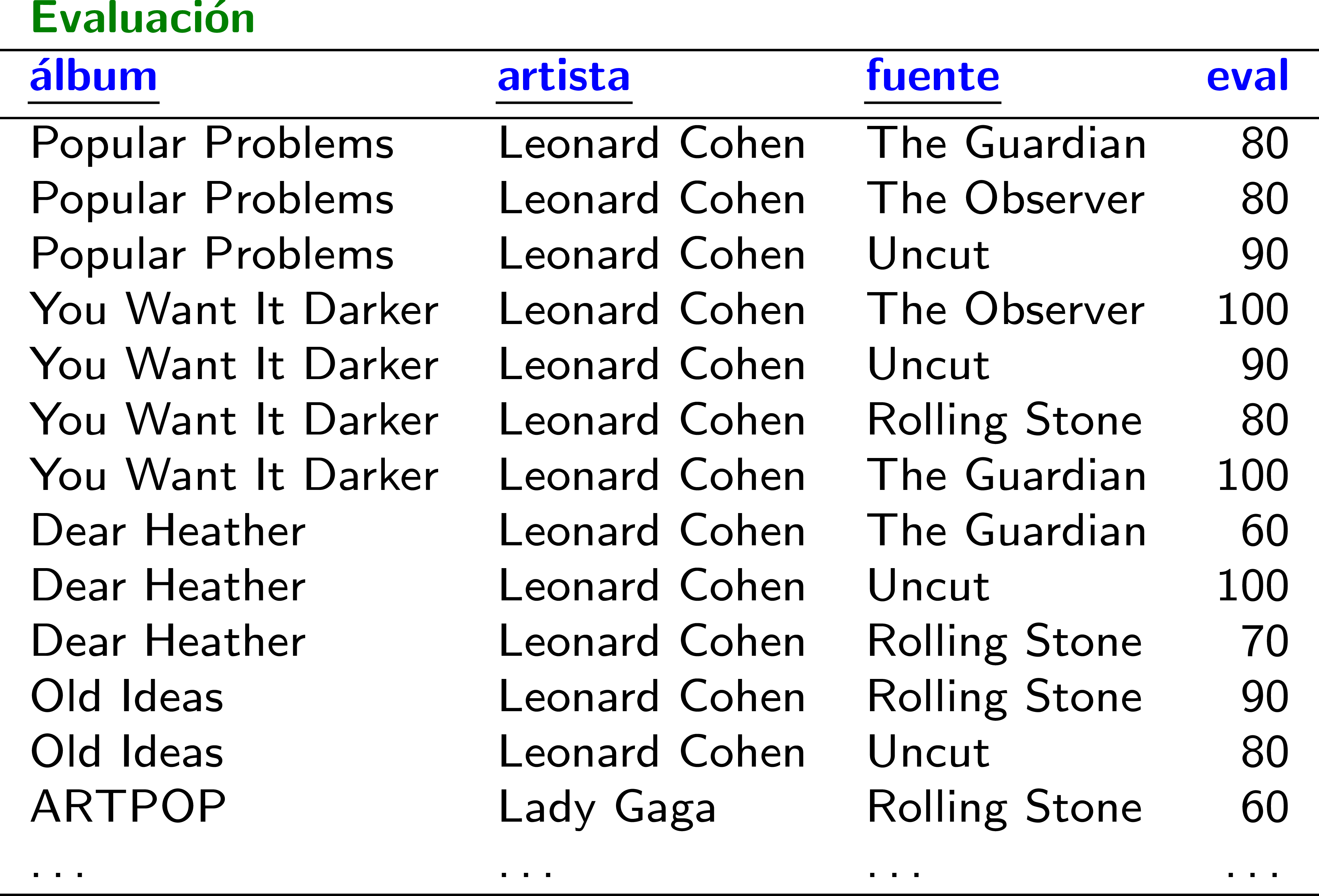 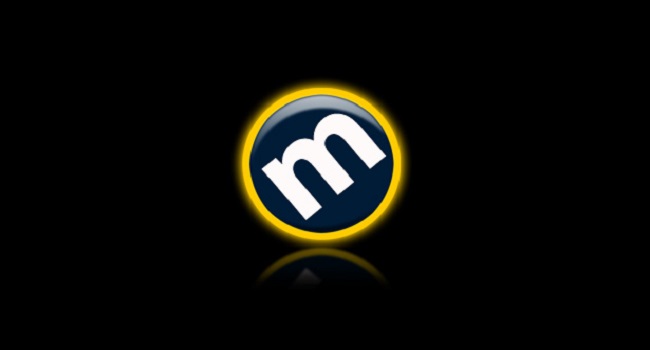 ¿Cómo podríamos actualizar la tabla ÁlbumEval sobre una inserción a Evaluación?
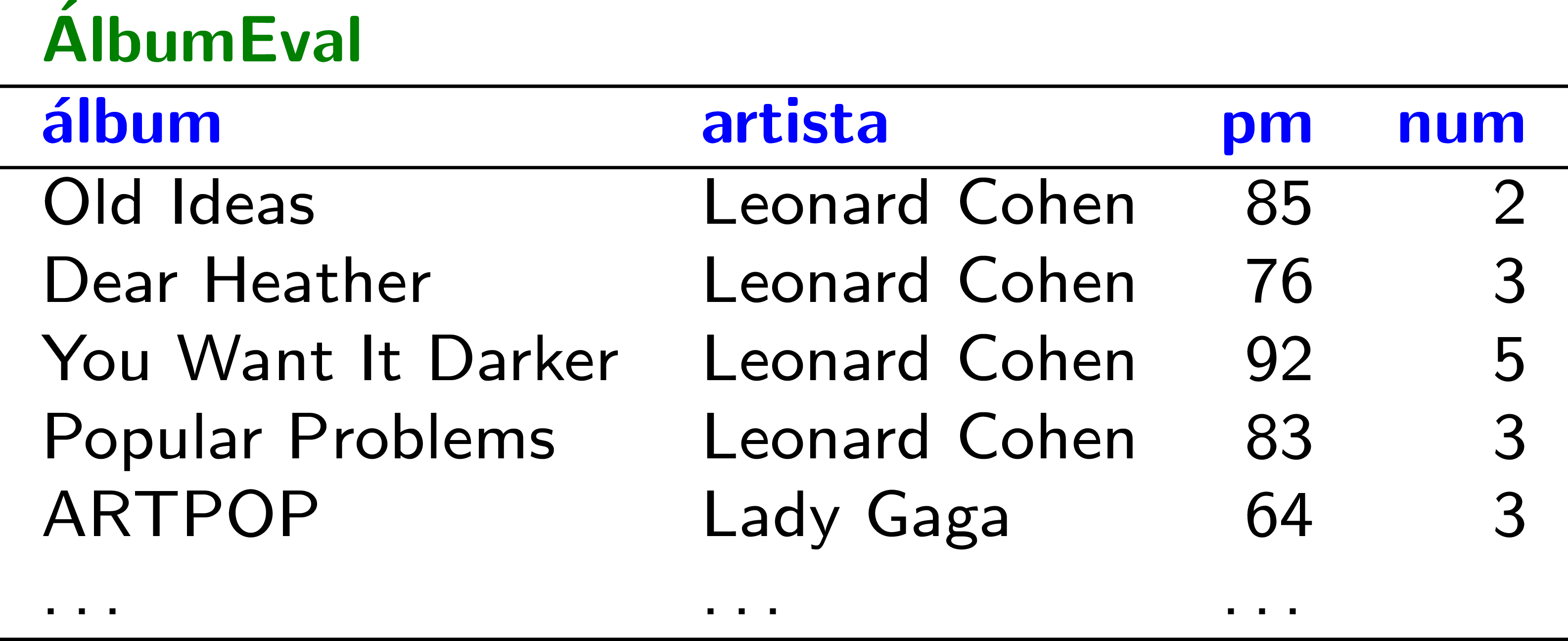 Actualizada.
Disparadores: Evento/Condición/Acción
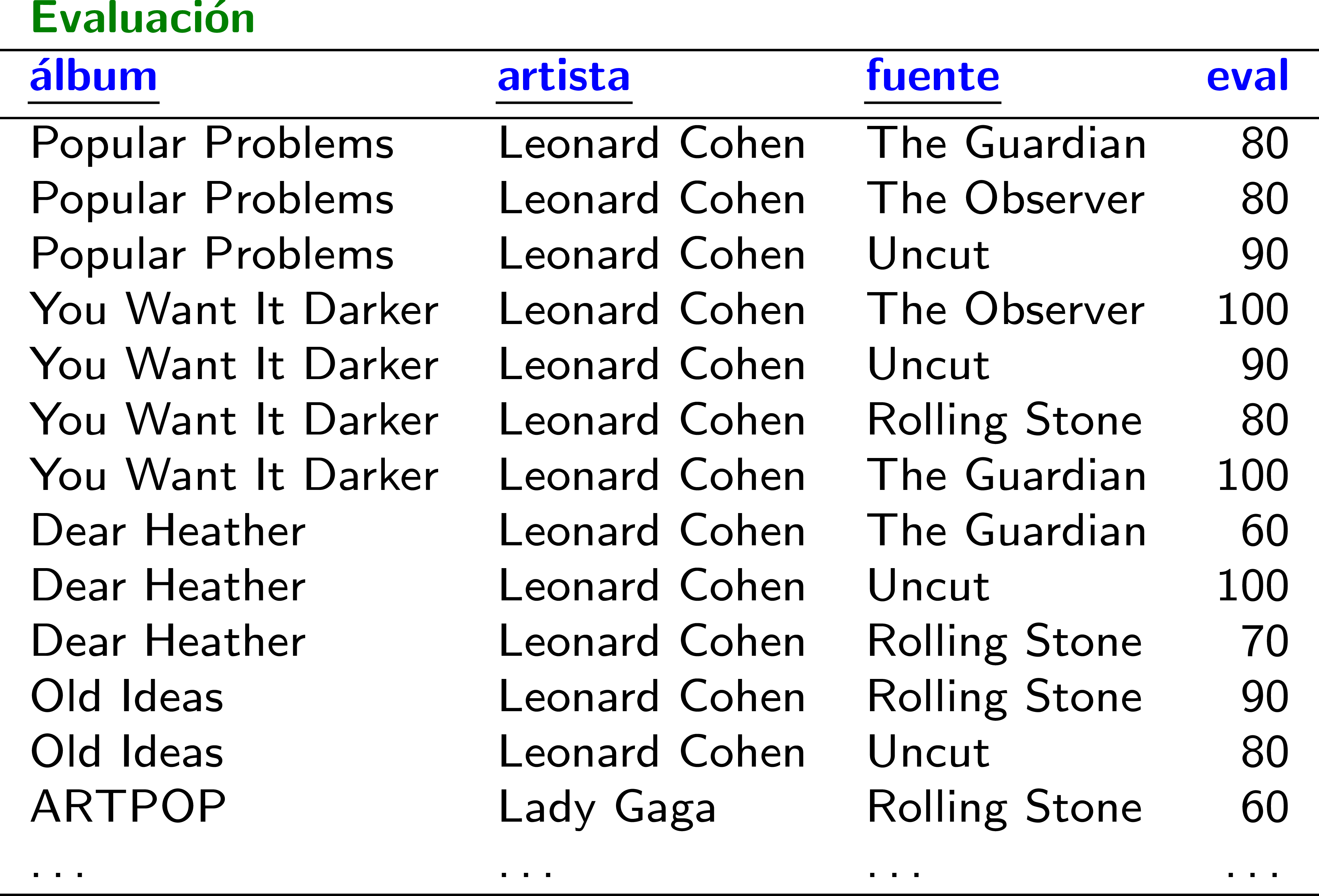 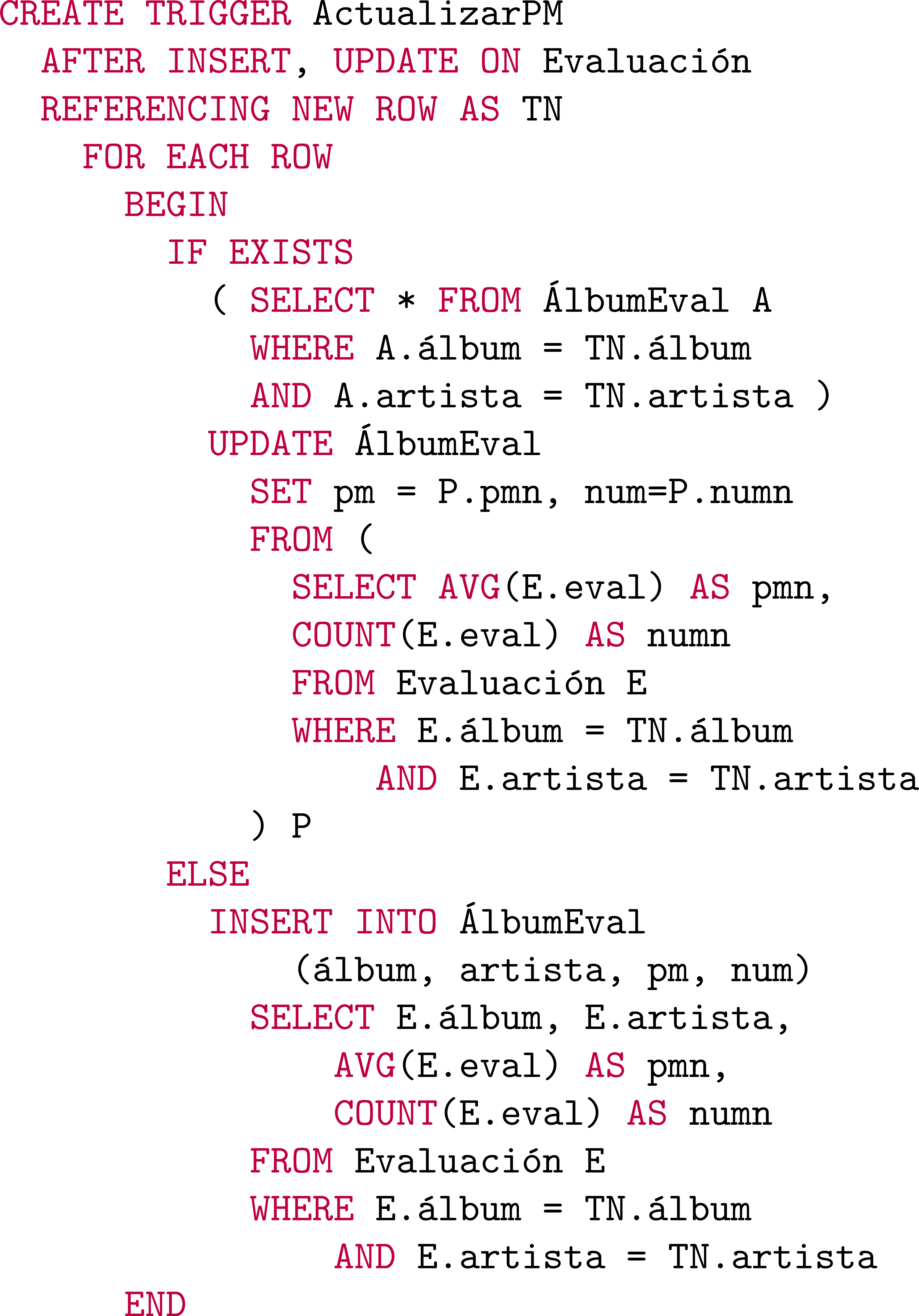 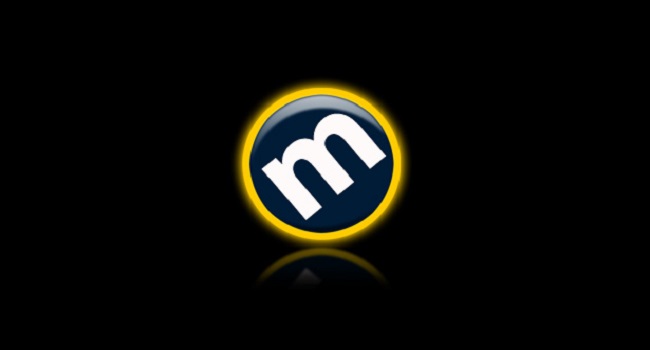 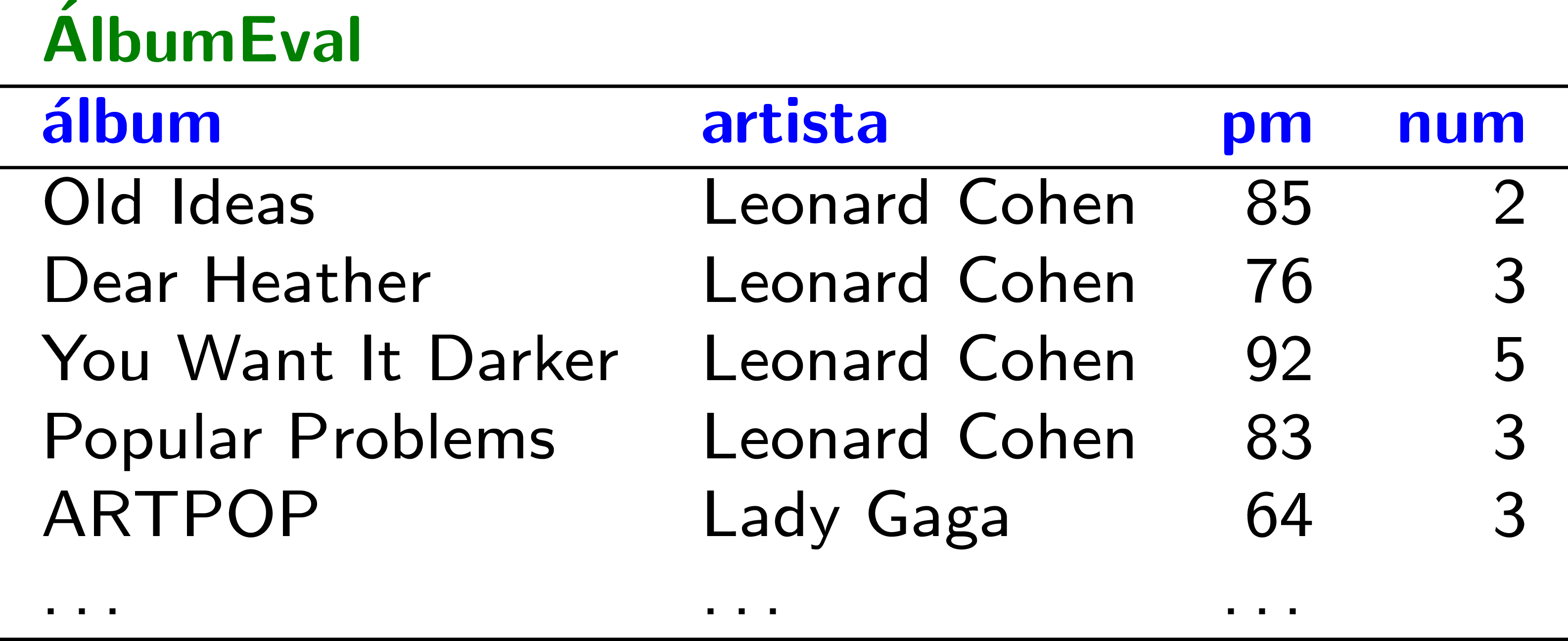 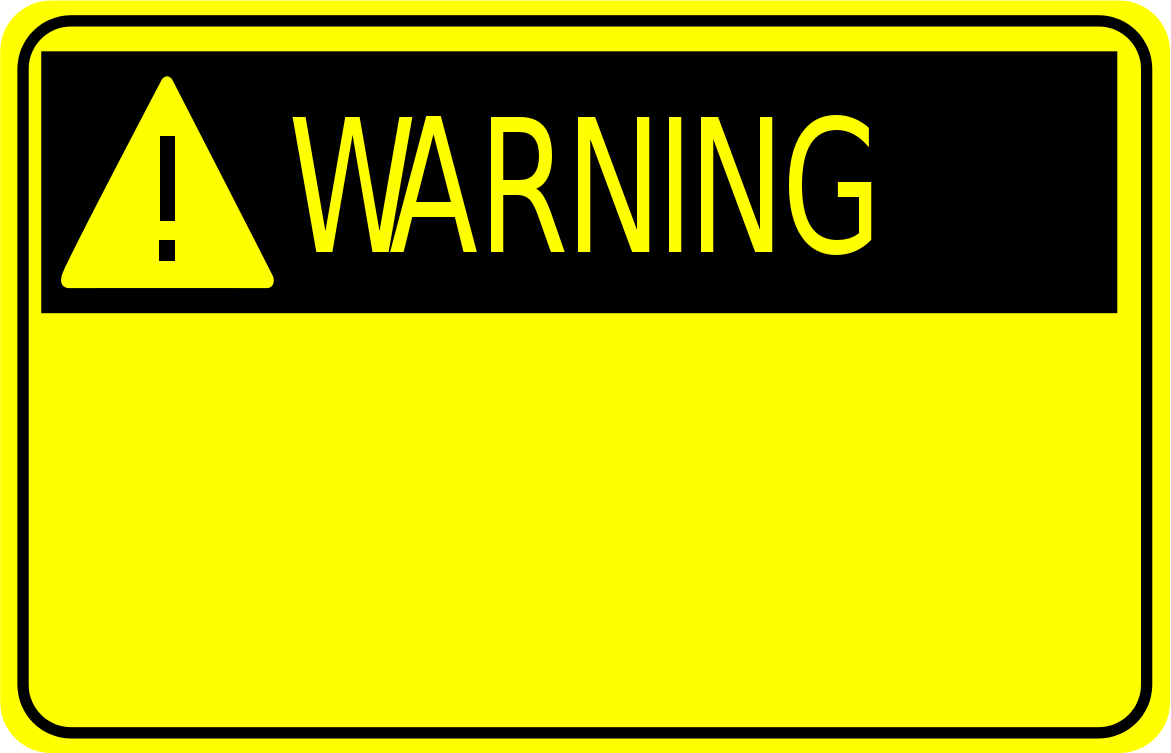 Disparadores son estándares

!Pero su suporte en varios 
motores varia muchísimo!

Postgres implementa poco del estándar
RESUMEN
El mundo cambia …
… las base de datos cambian
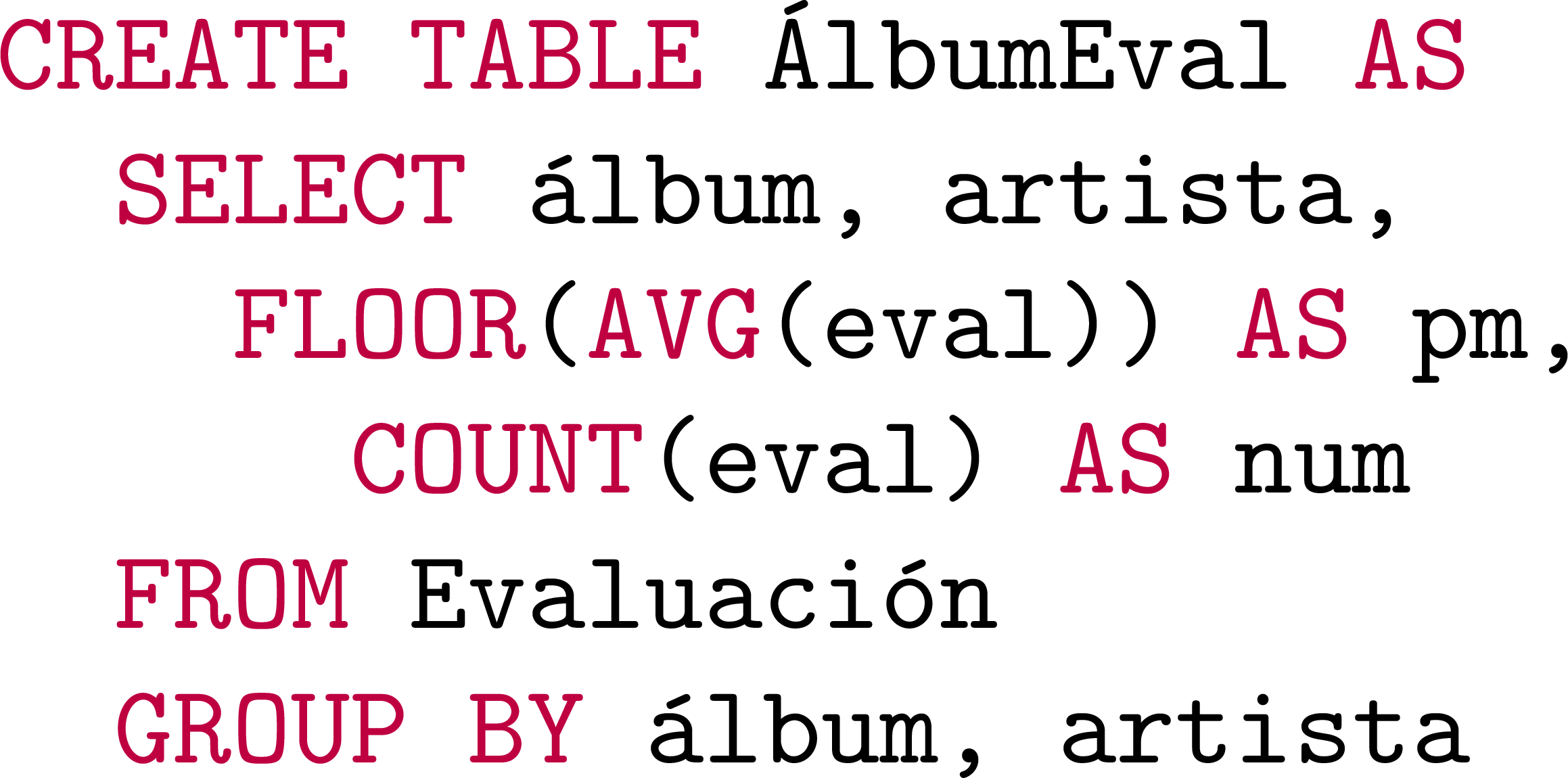 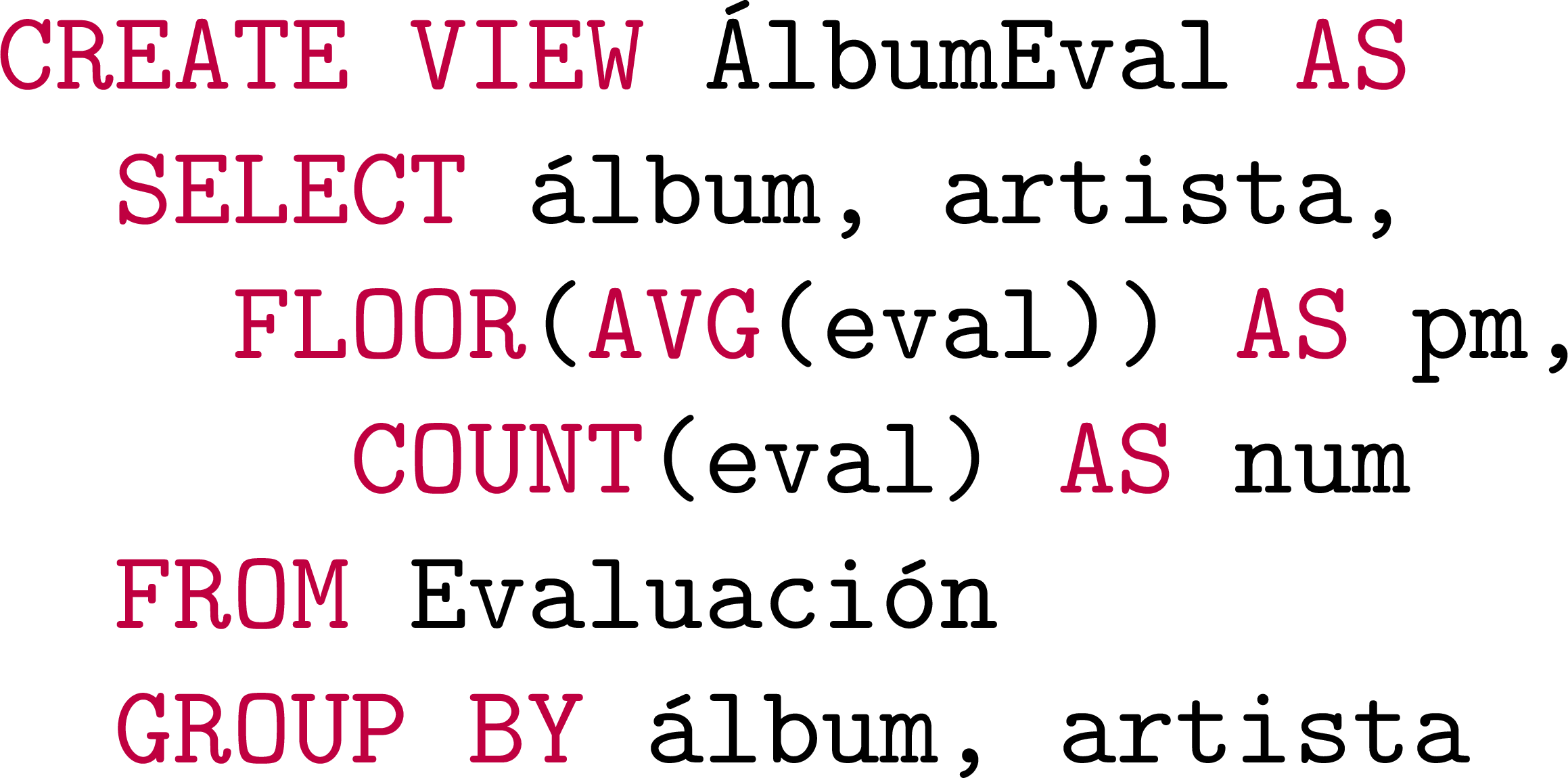 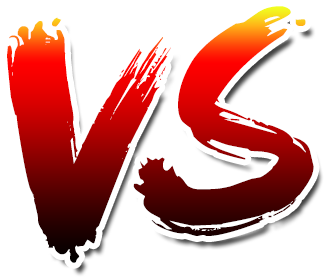 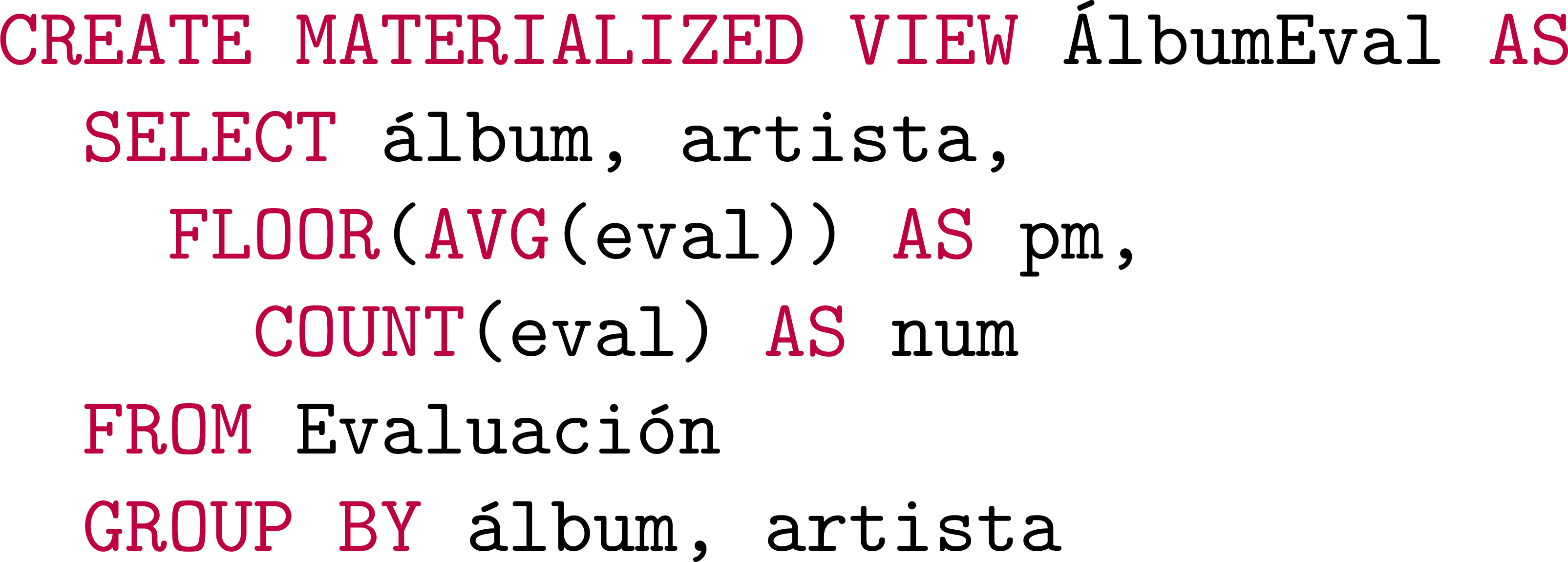 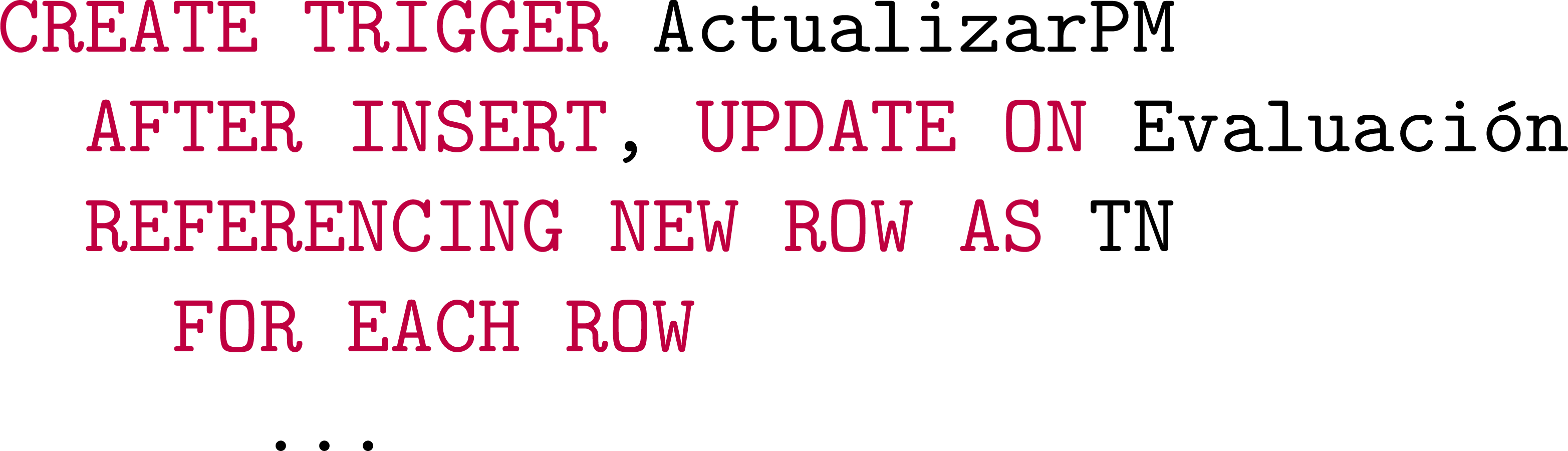 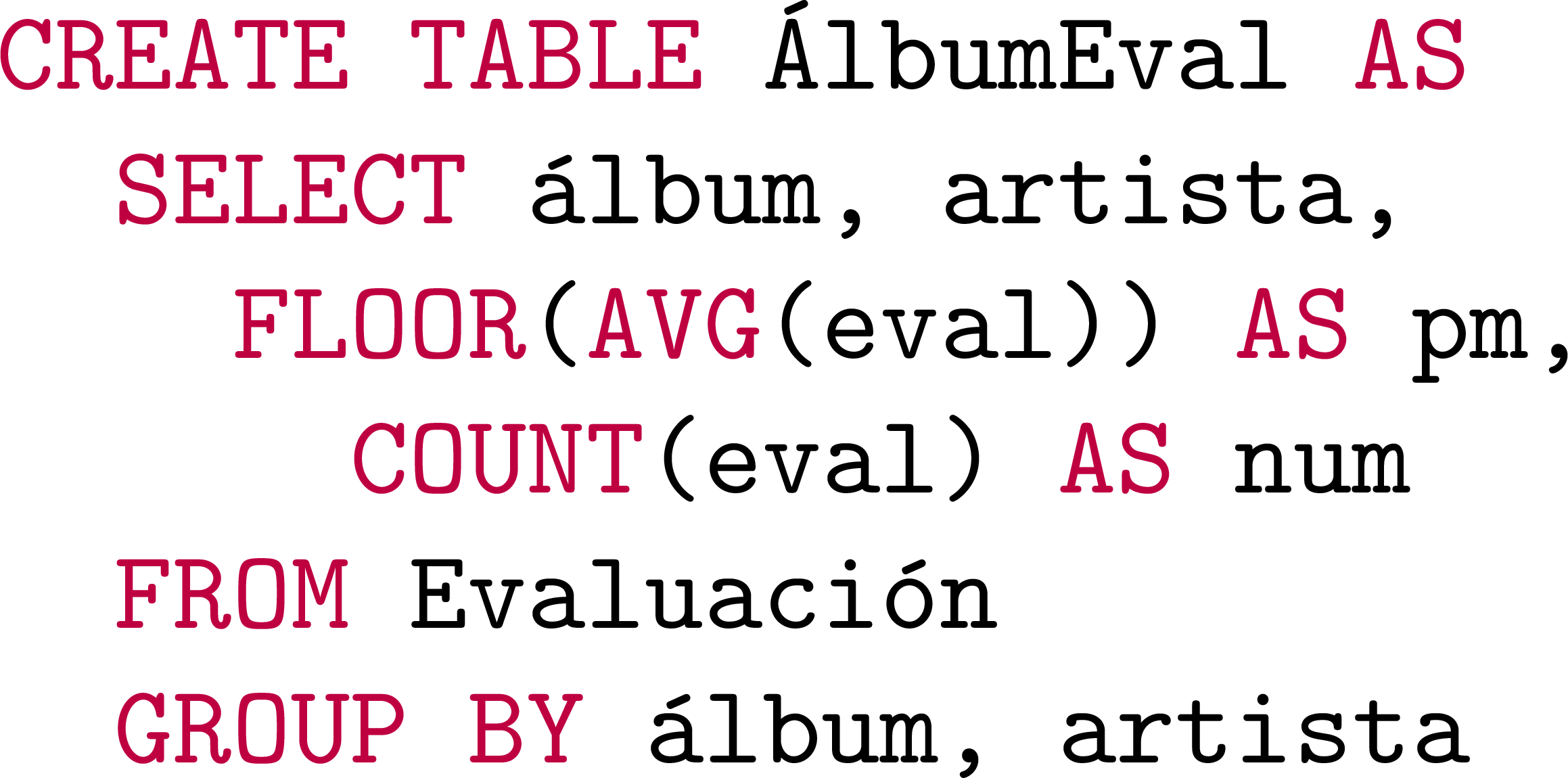 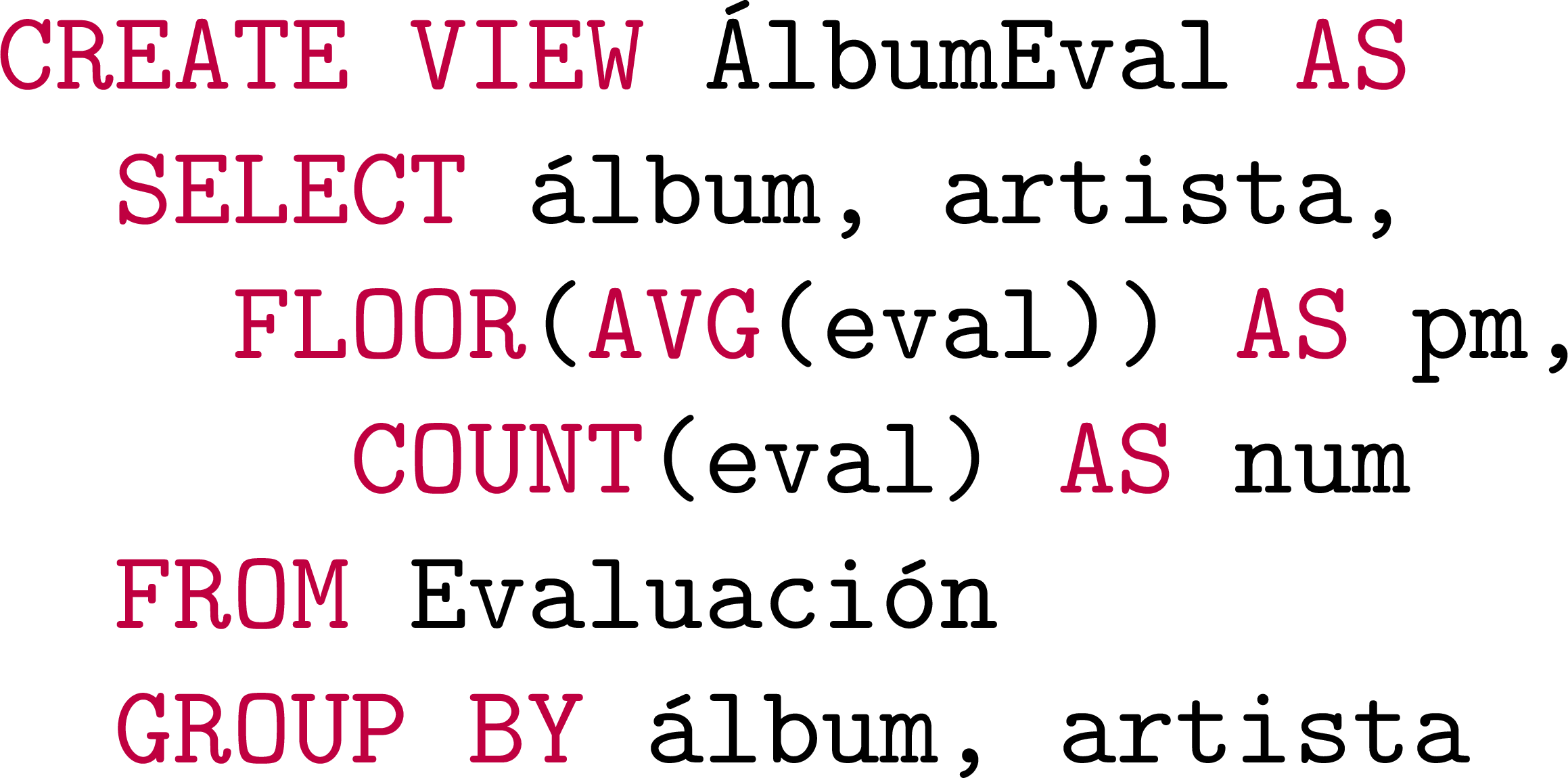 Vistas:
No hay datos físicos
Más caro ejecutar consultas
Los resultados no pueden ser obsoletos
Más barato actualizar tablas

Vistas materializadas:
Las actualizaciones ejecutan a veces
Más barato ejecutar consultas
Los resultados pueden ser obsoletos
Poco portable entre motores diferentes

Tablas físicas (sin disparadores)
Hay que actualizar por mano
Más barato ejecutar consultas
Los resultados pueden ser obsoletos

Tablas físicas (con disparadores)
Las actualizaciones ejecutan automáticamente
Más barato ejecutar consultas
Los resultados deberían ser actualizado
Más caro actualizar tablas
Agregan mucha complejidad a la base de datos
Poco portable entre motores diferentes
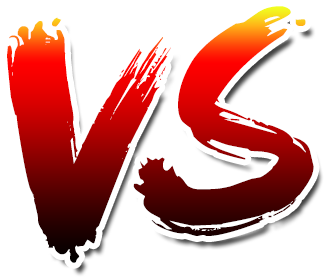 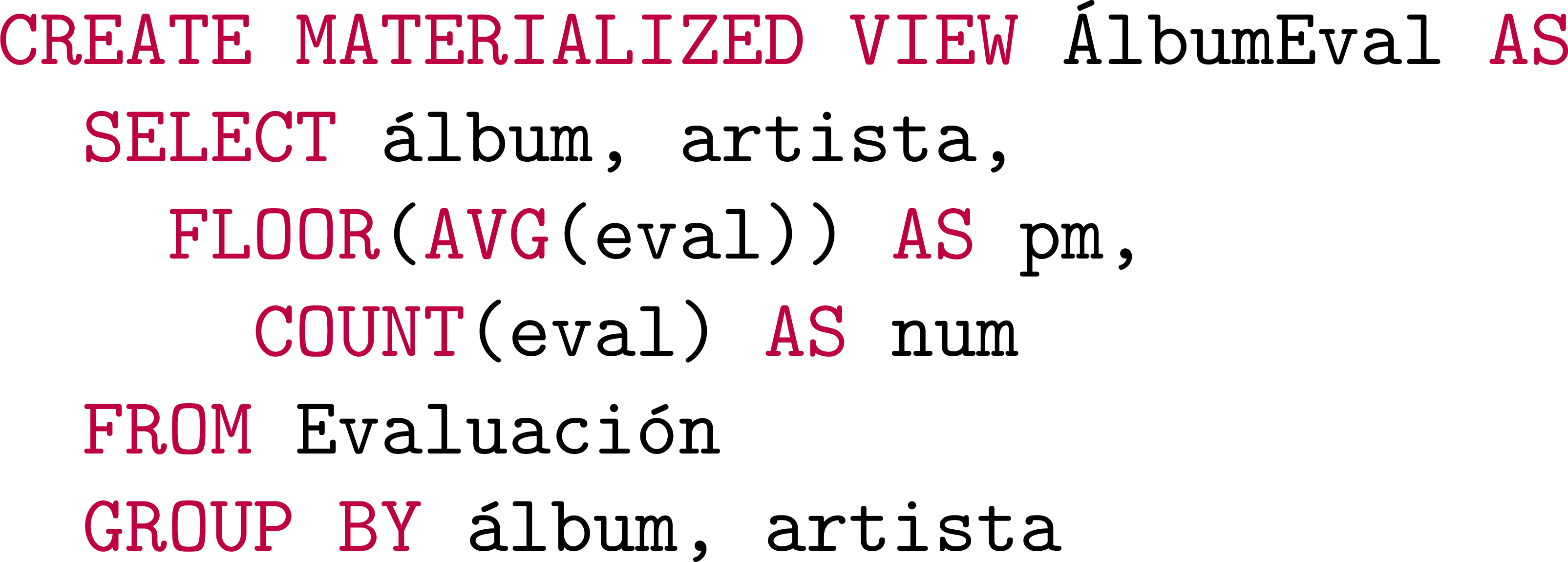 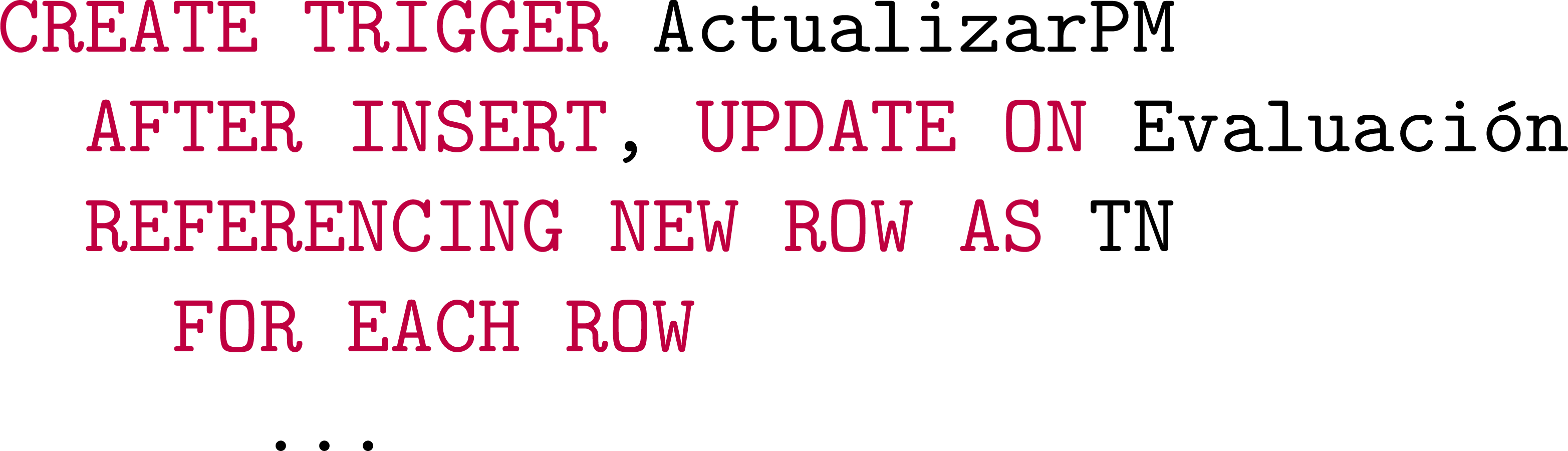 El horario:
Tendremos un lab:
El jueves (27 de octubre)
Un lab: SQL IV
El jueves (3 de noviembre)
Un lab: Acceso Programático
Preguntas?
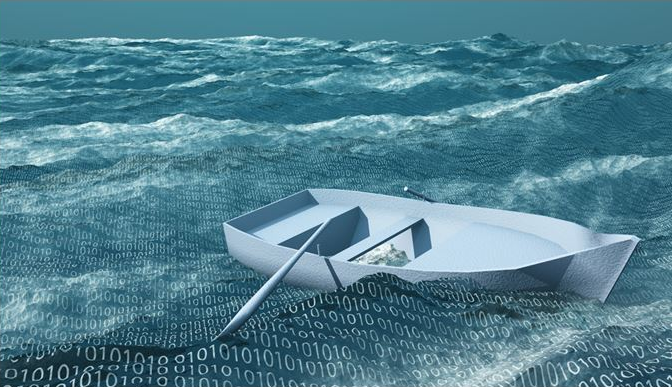 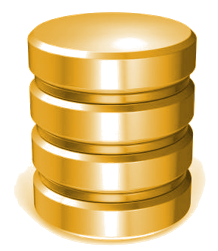